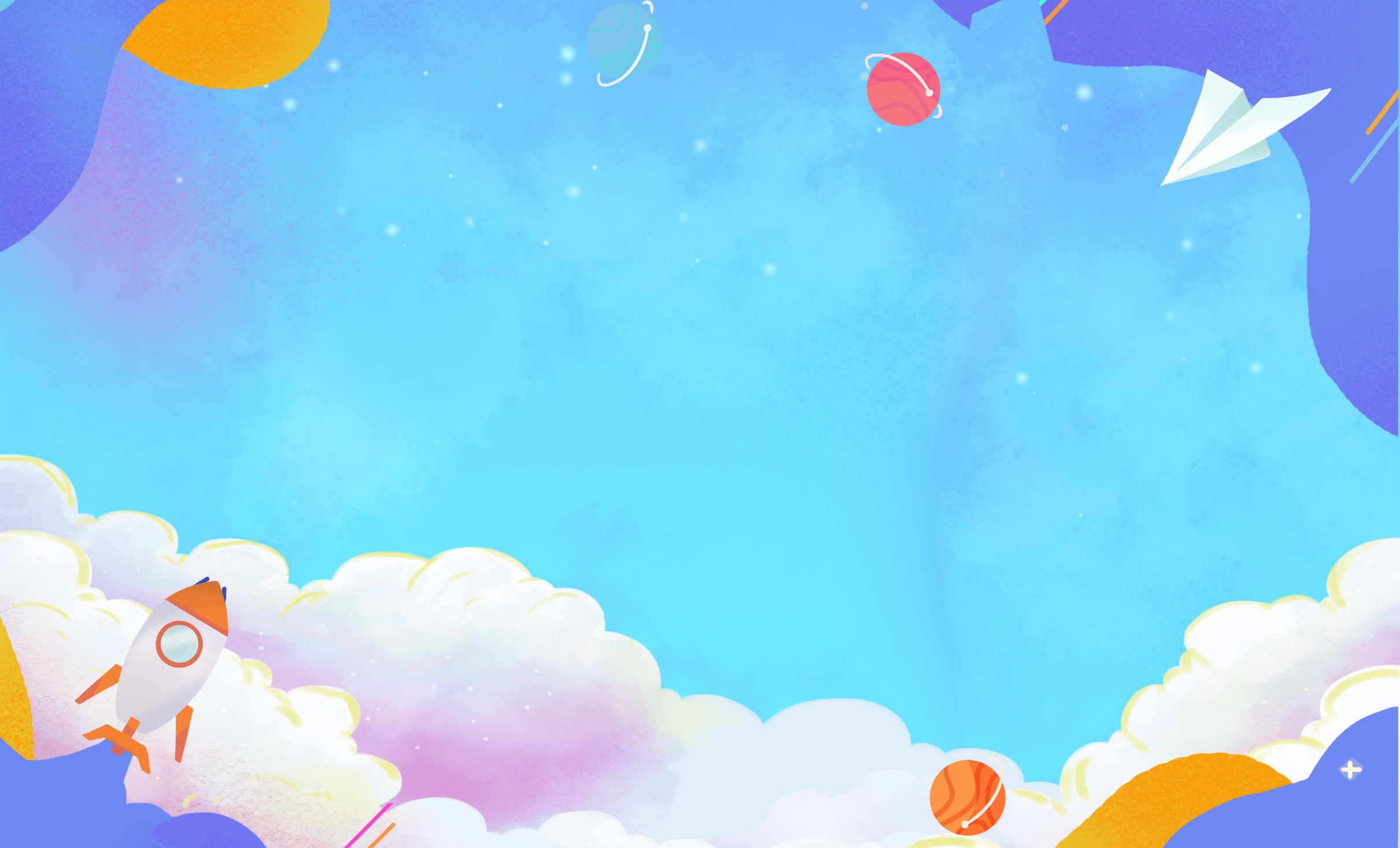 TOÁN
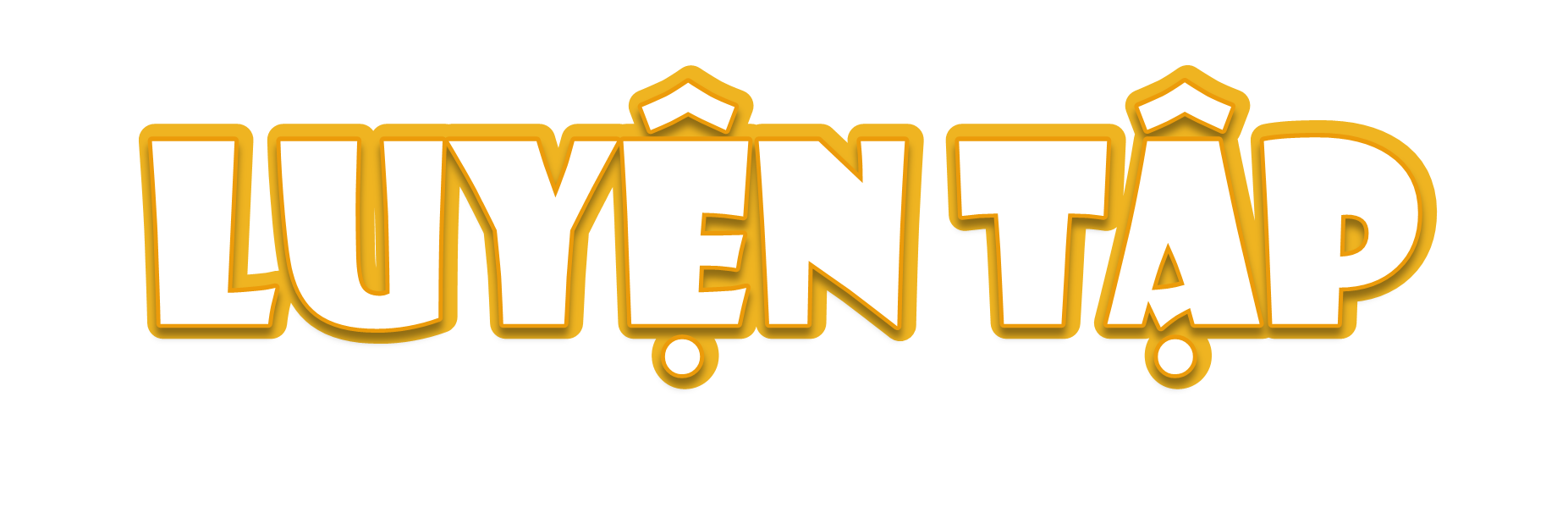 Trang 115
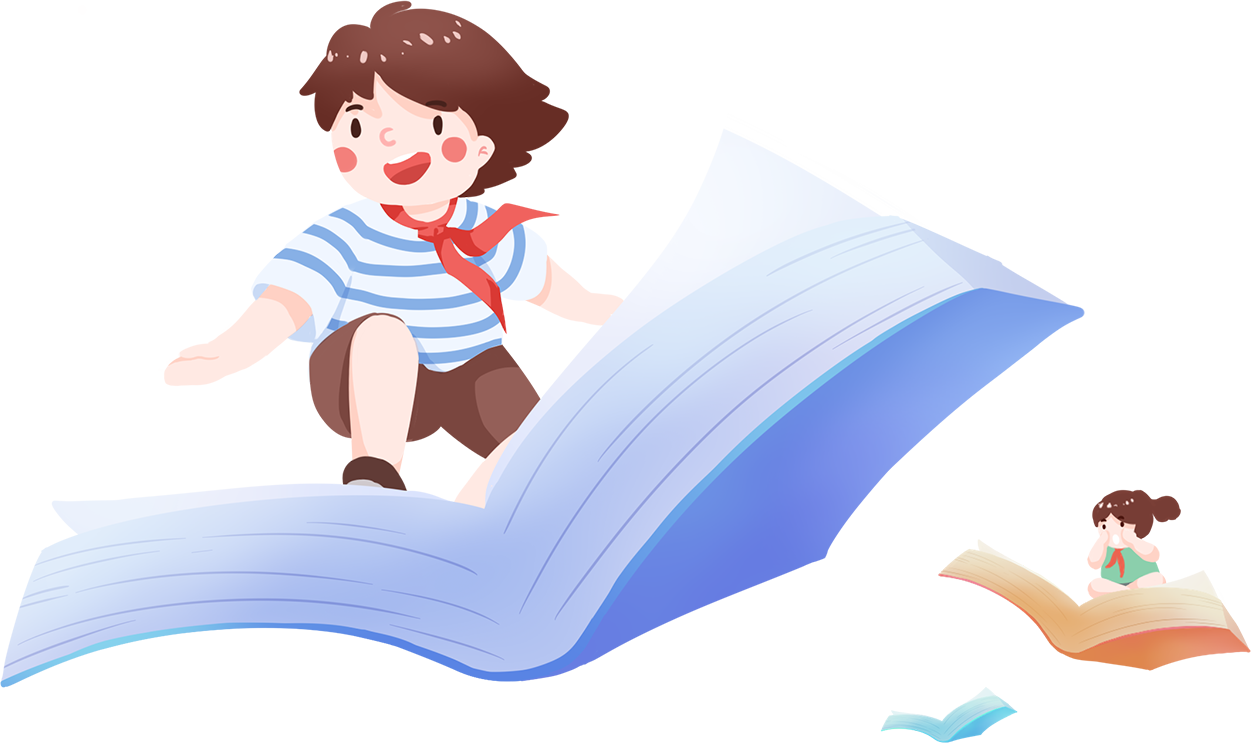 Yêu cầu cần đạt
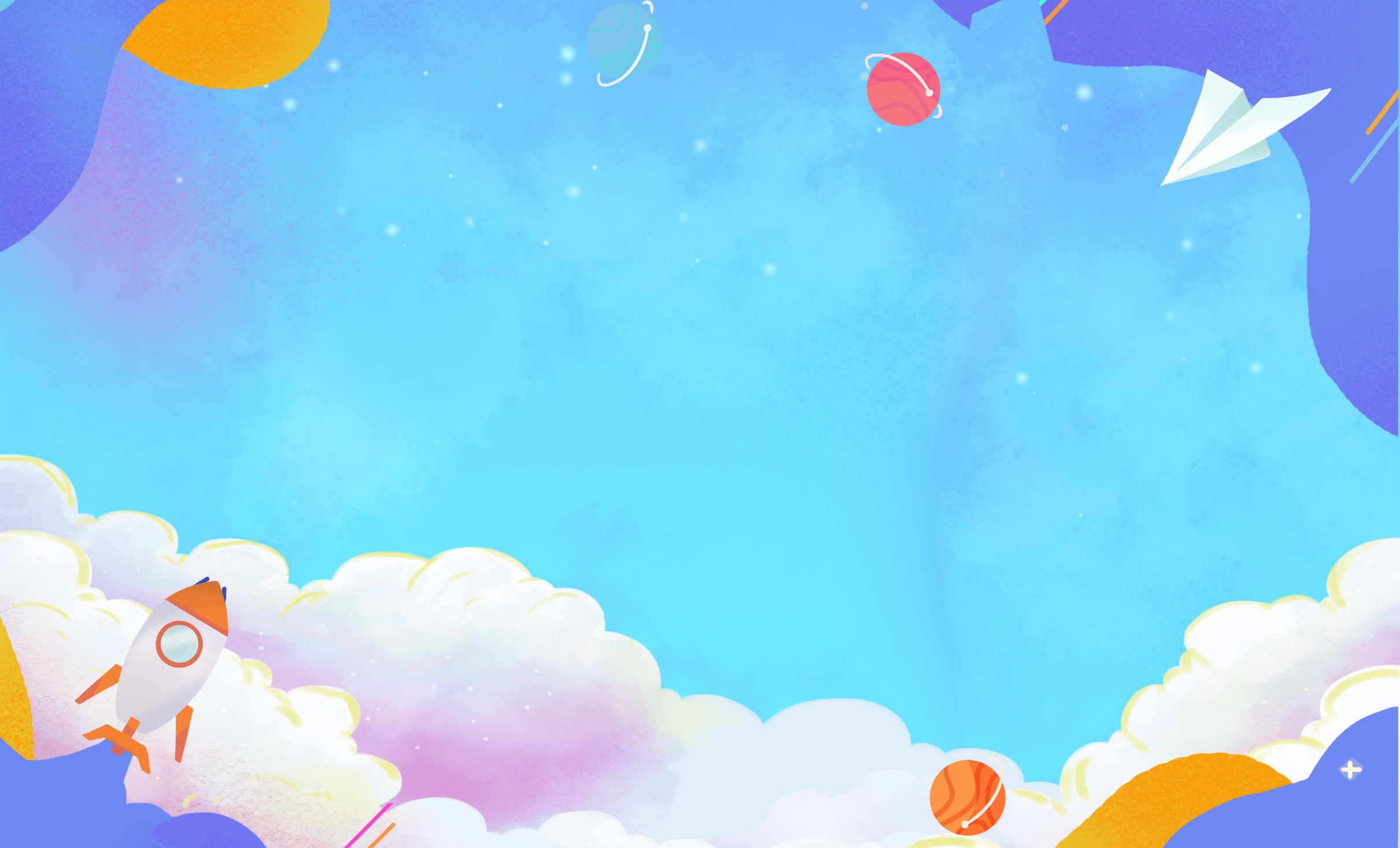 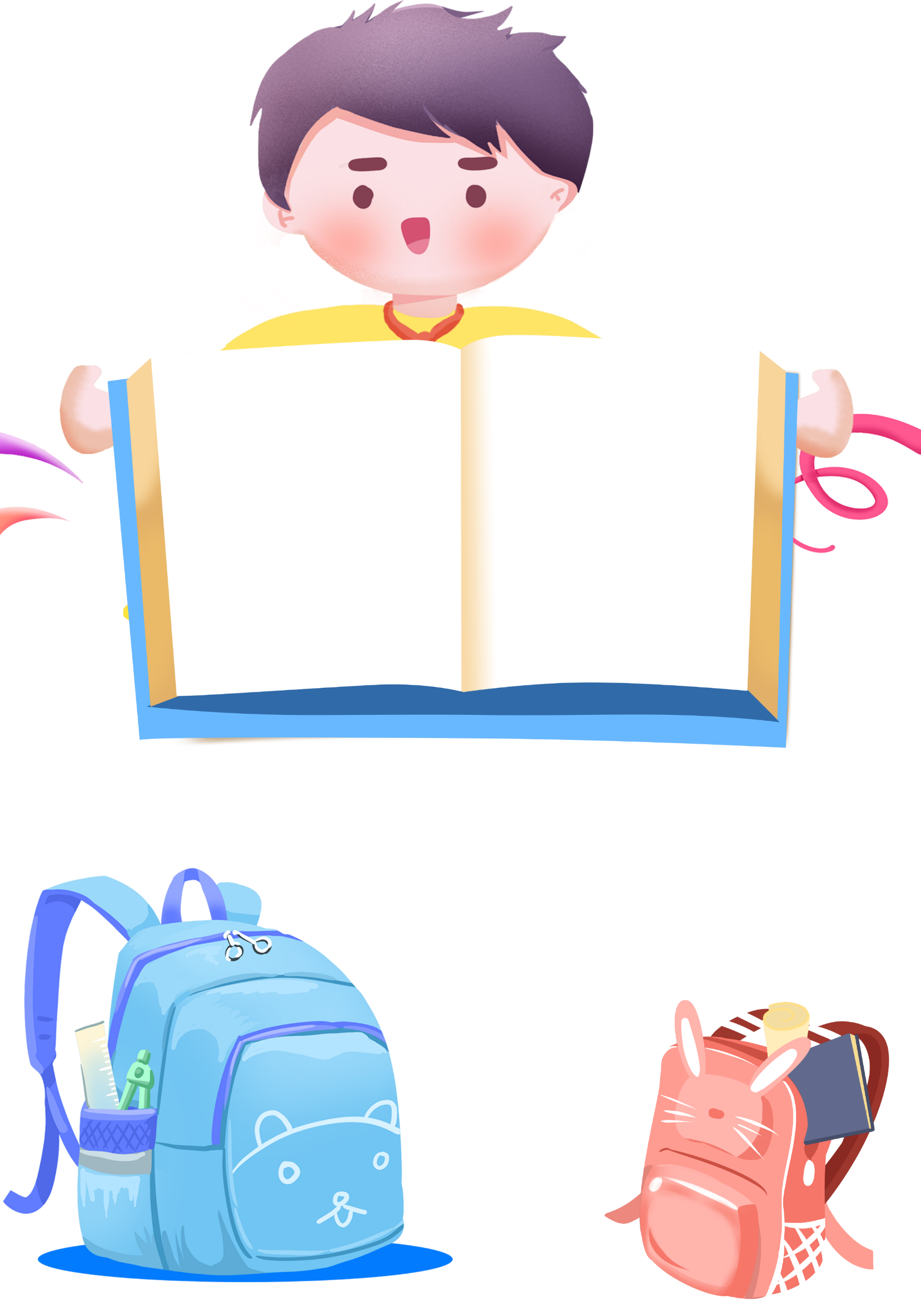 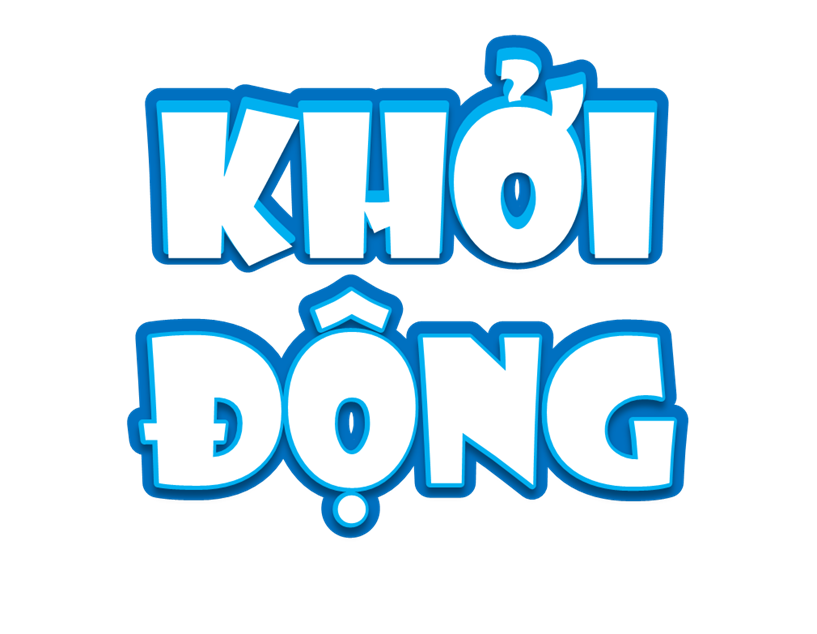 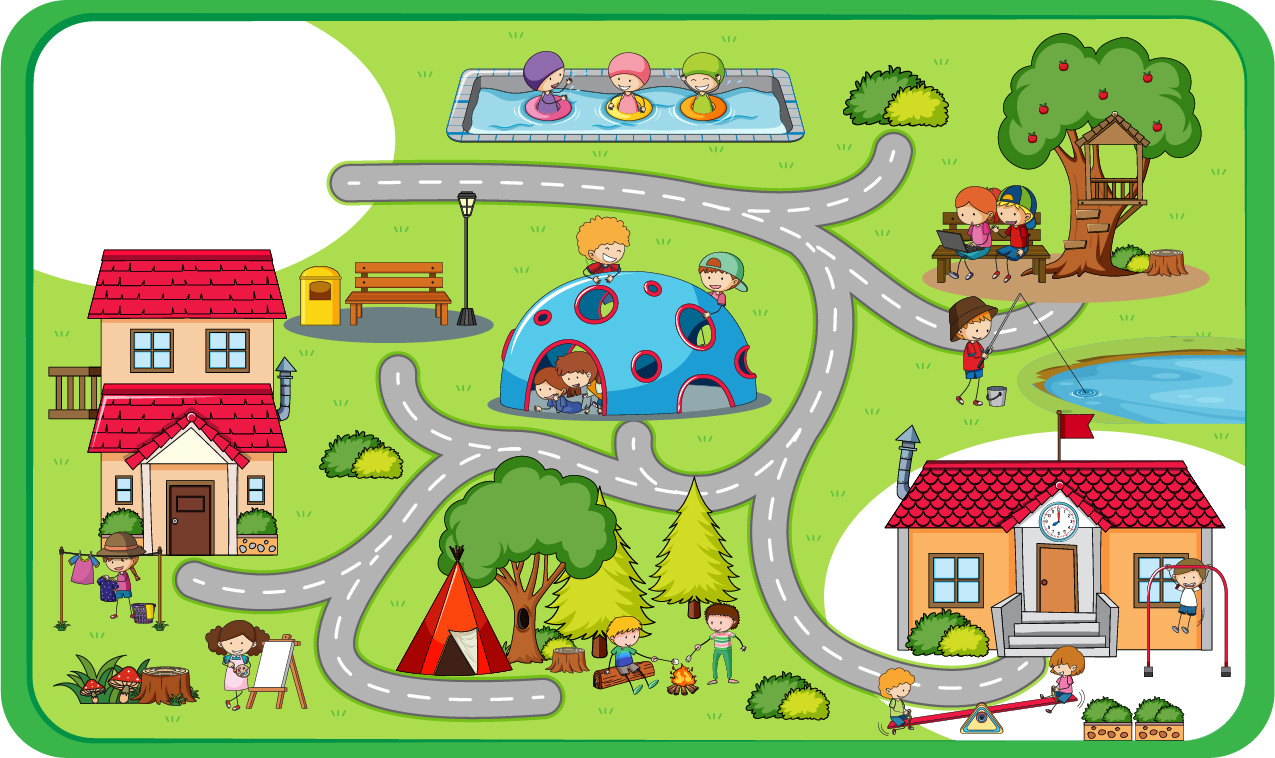 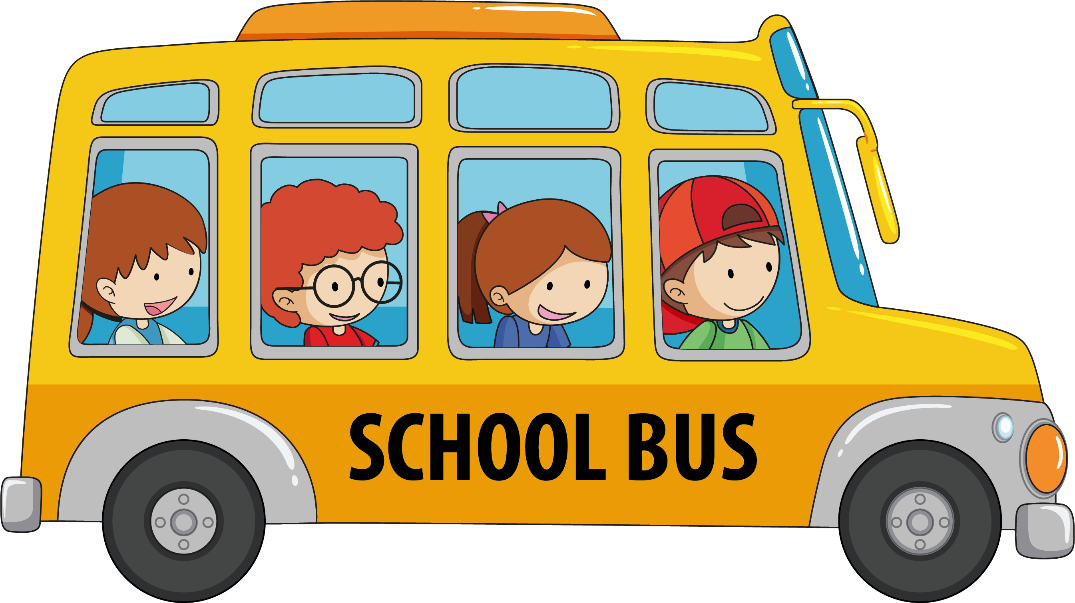 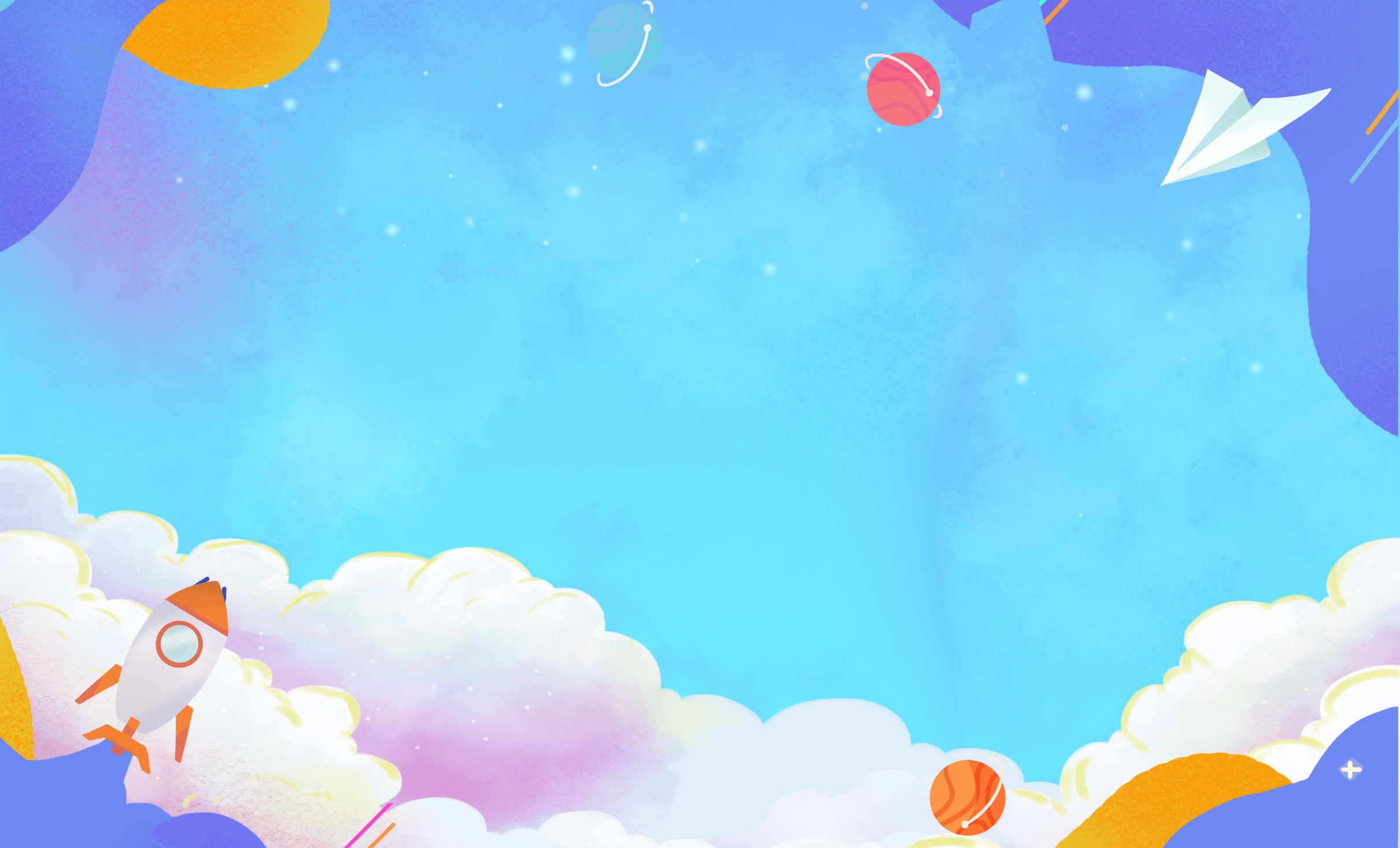 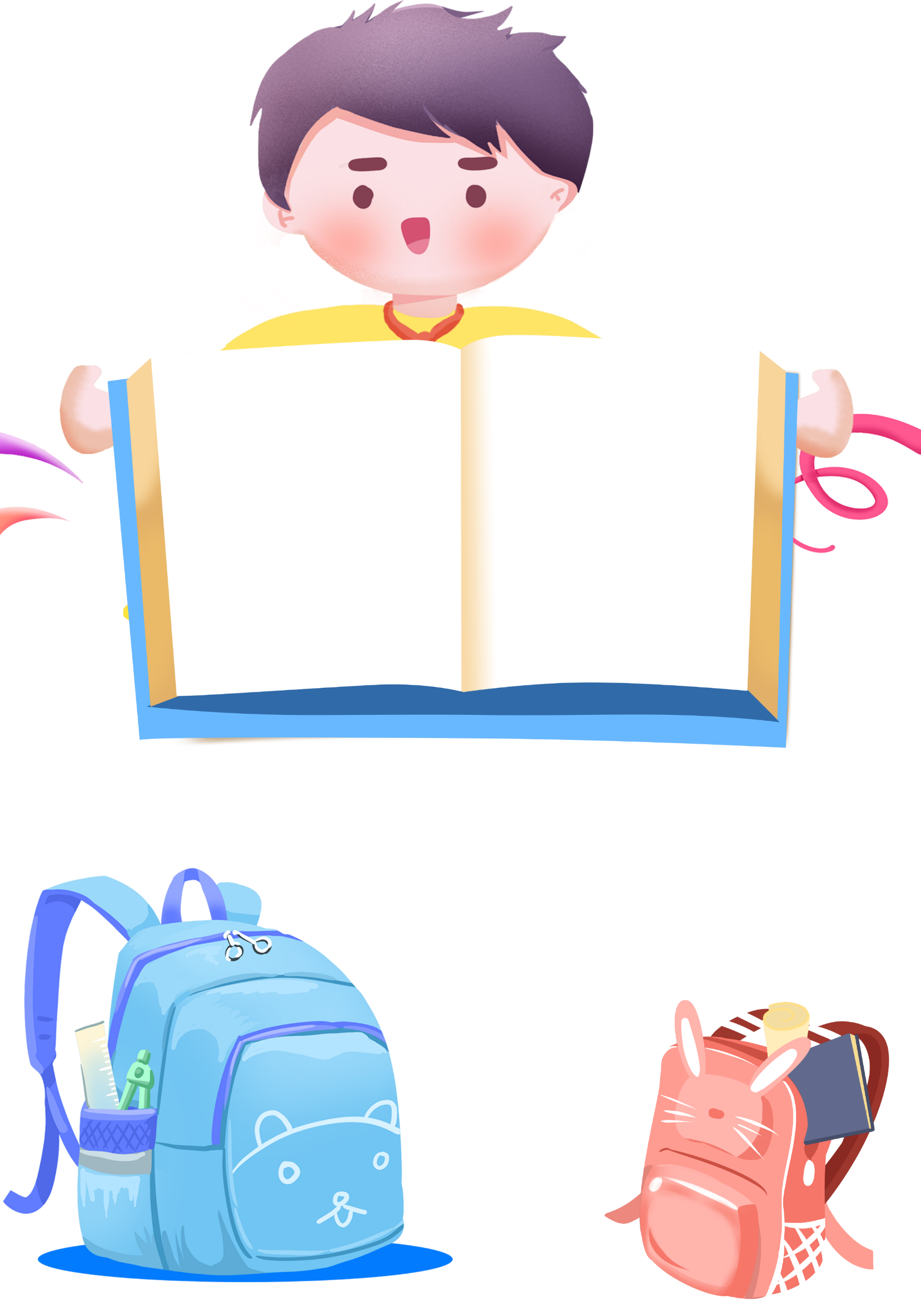 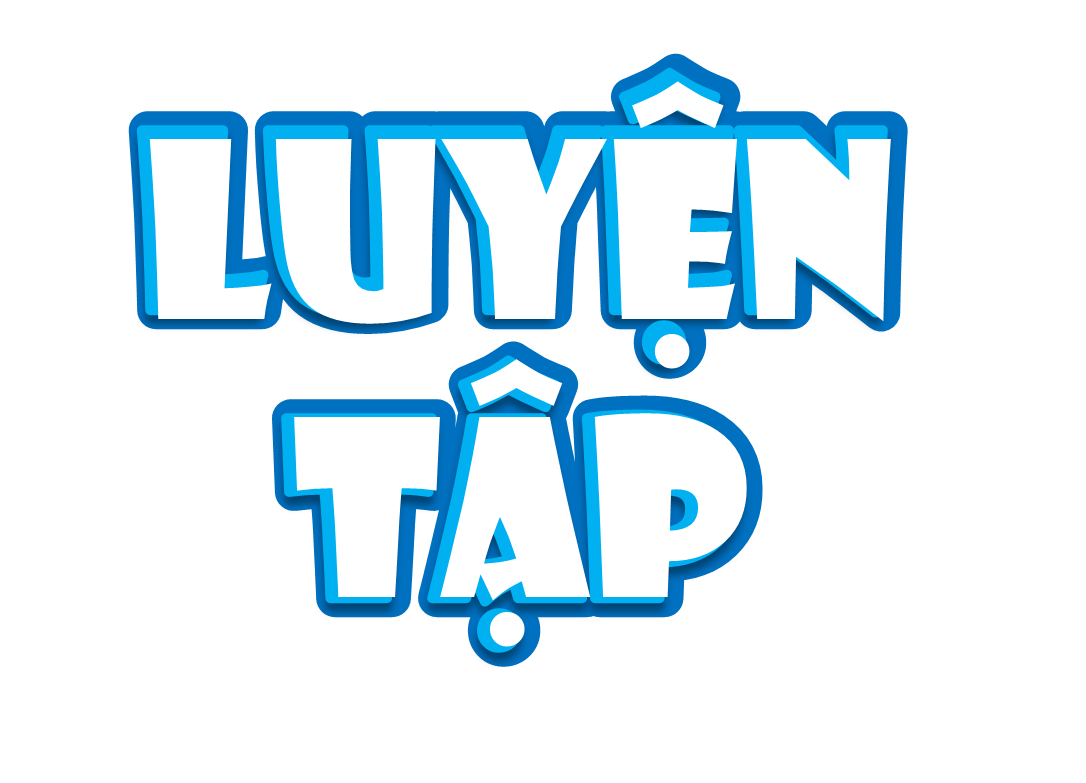 1
Chọn câu trả lời đúng.
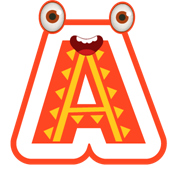 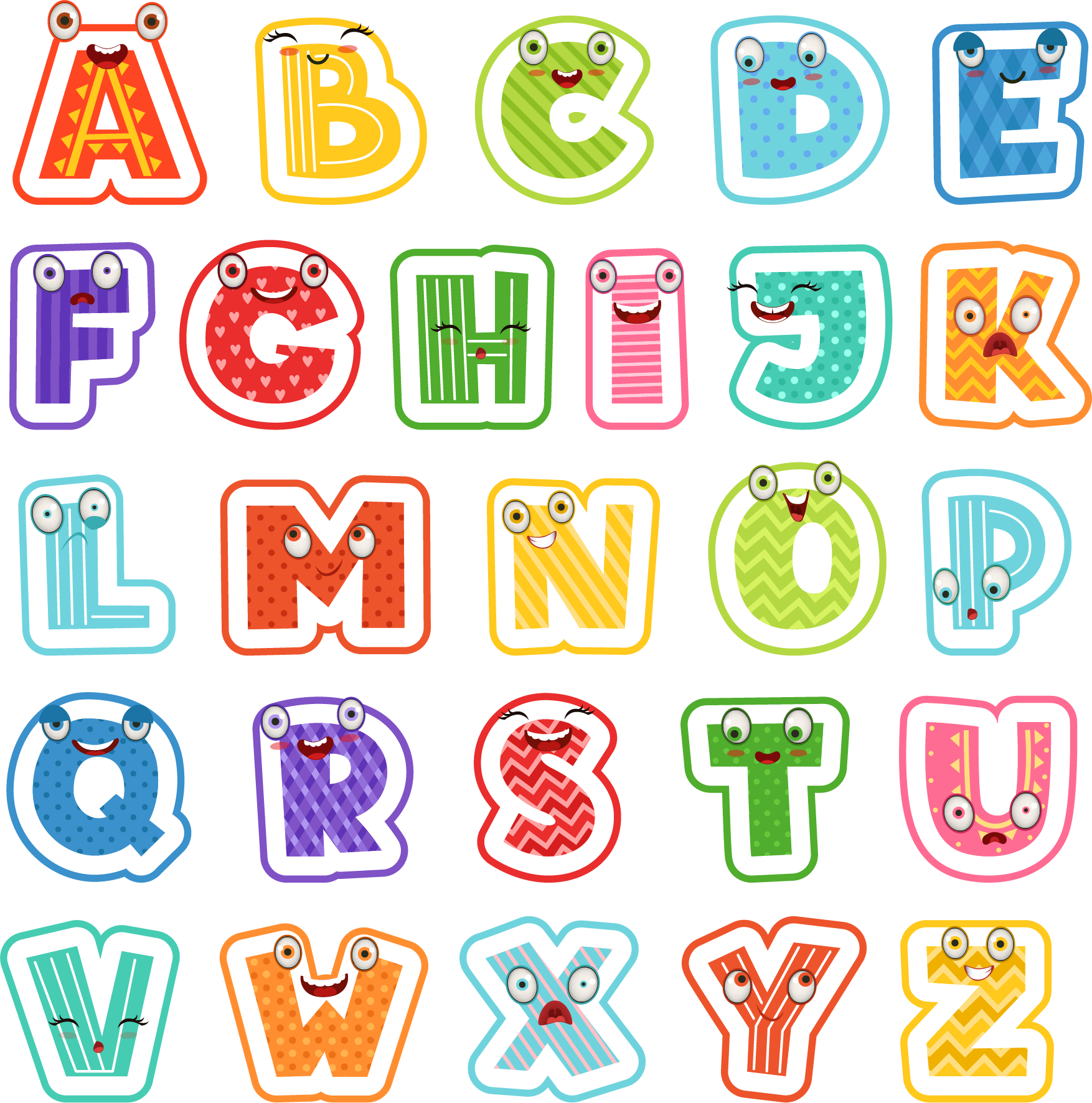 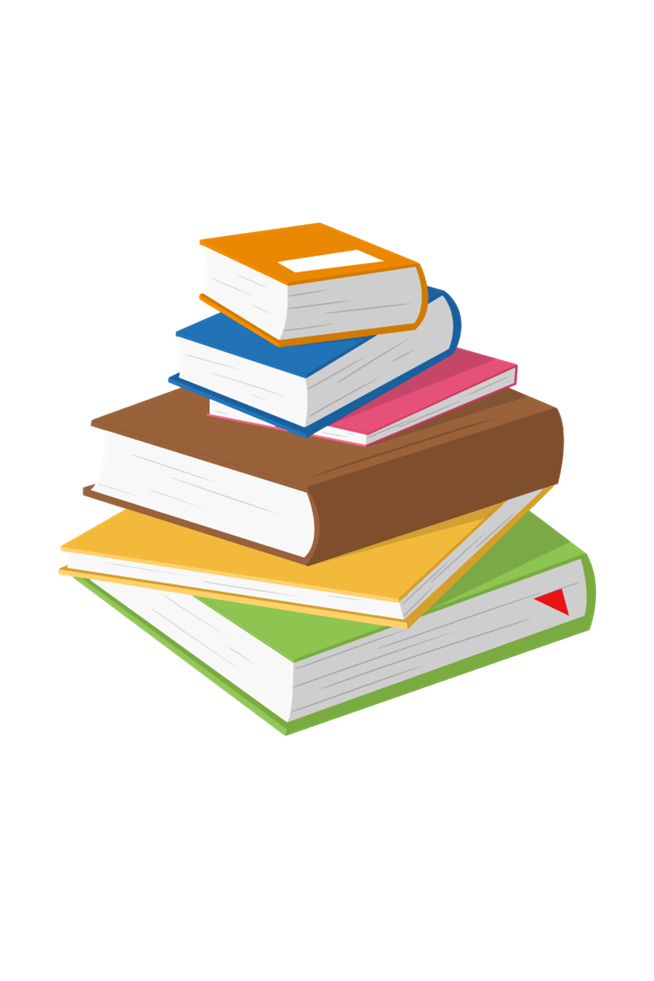 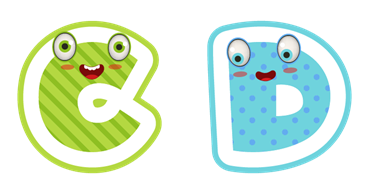 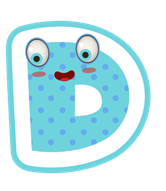 *
Kết quả của phép nhân 192 x 4 là:
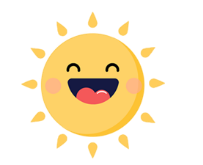 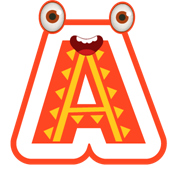 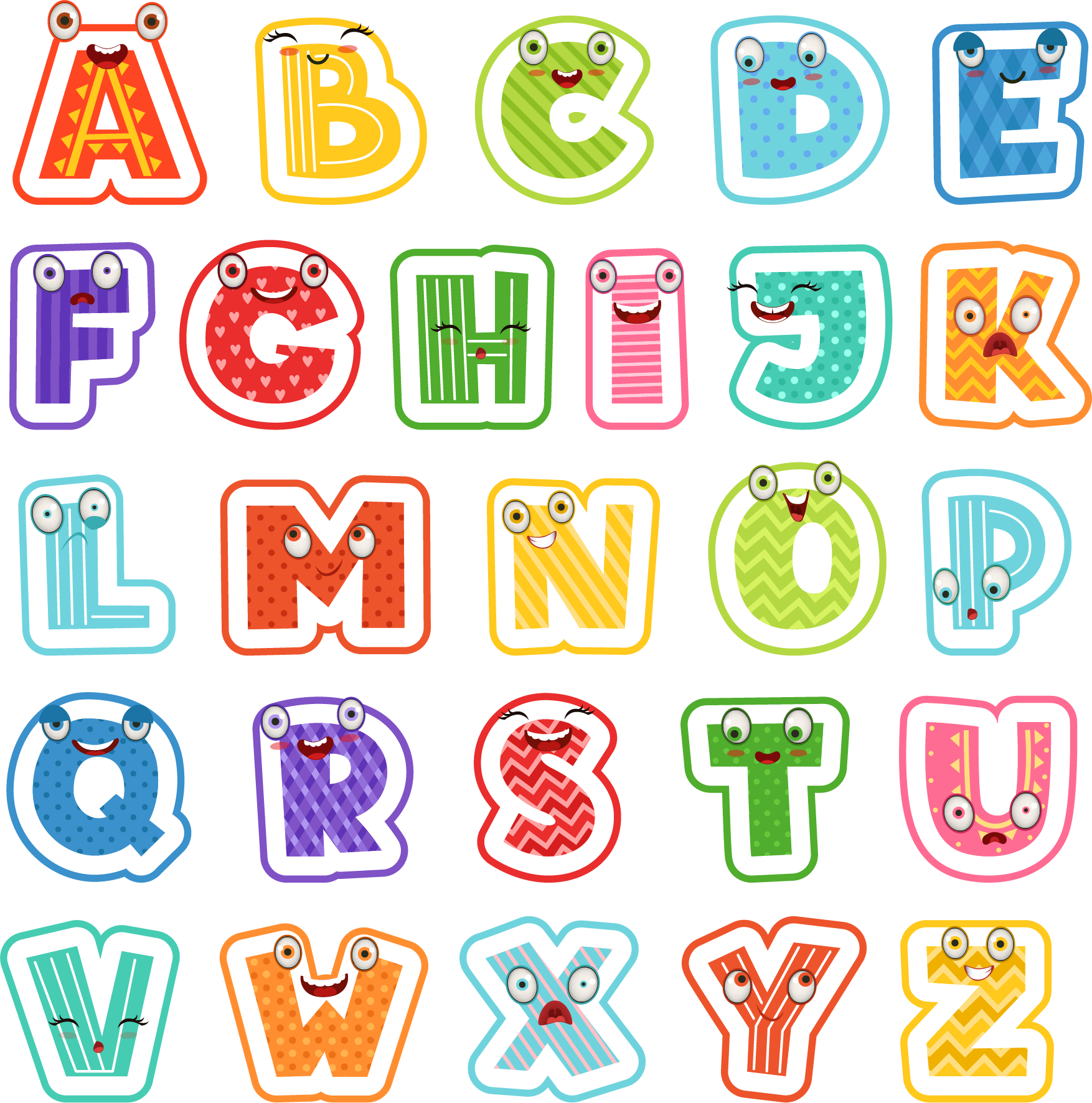 768
468
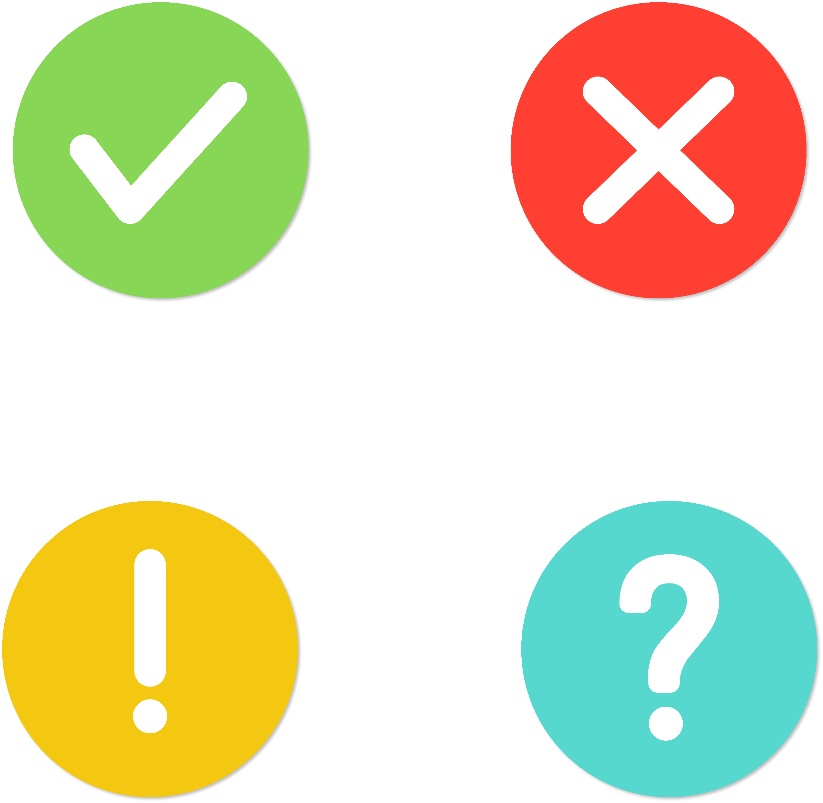 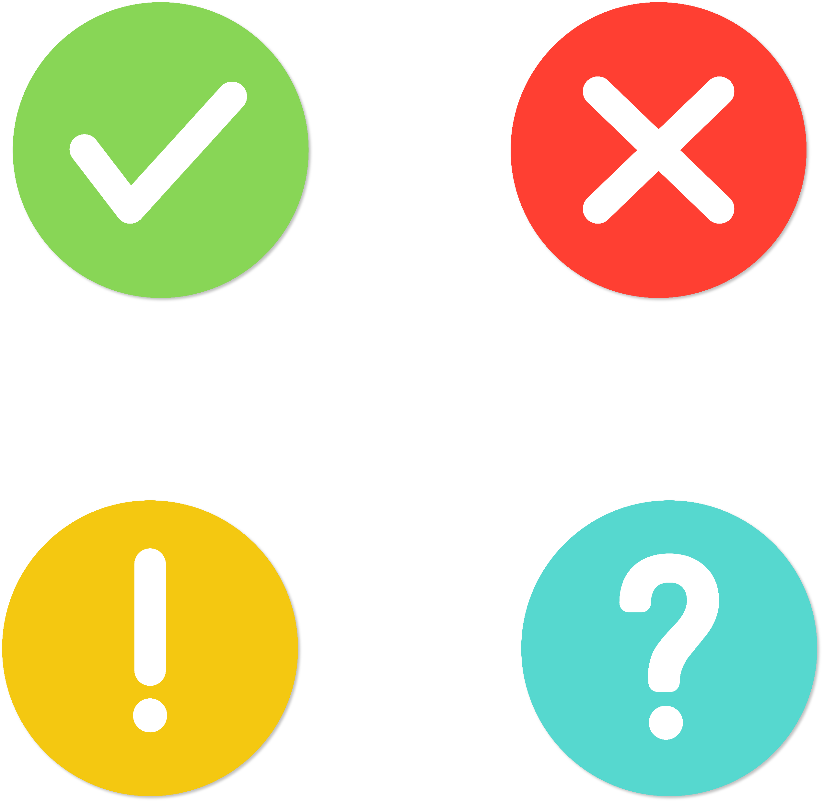 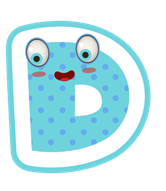 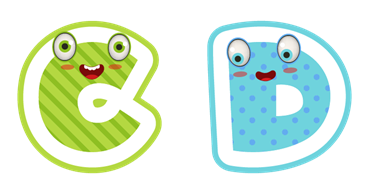 867
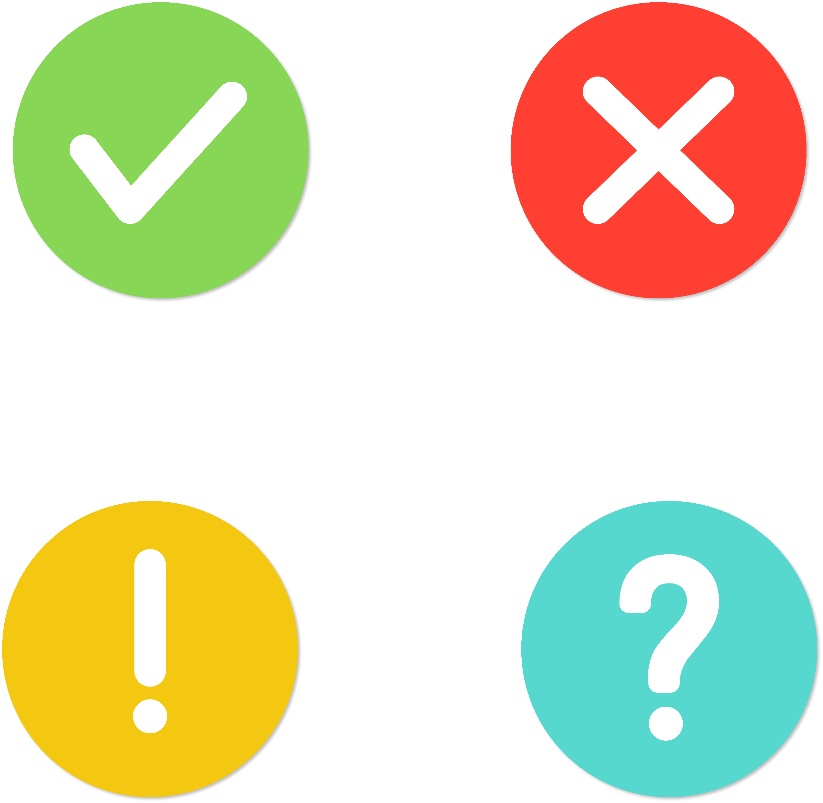 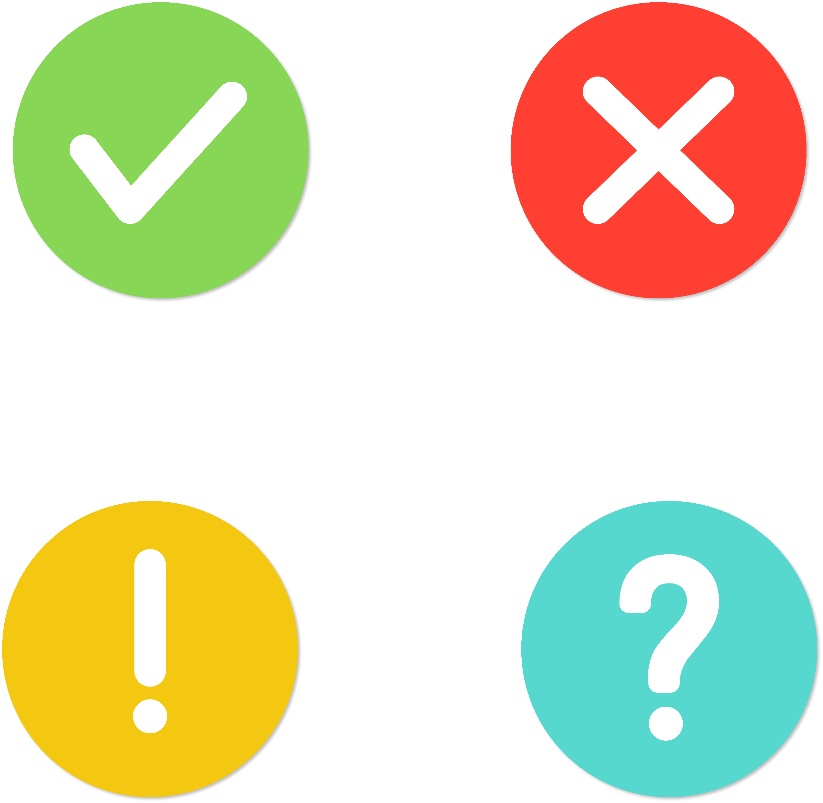 786
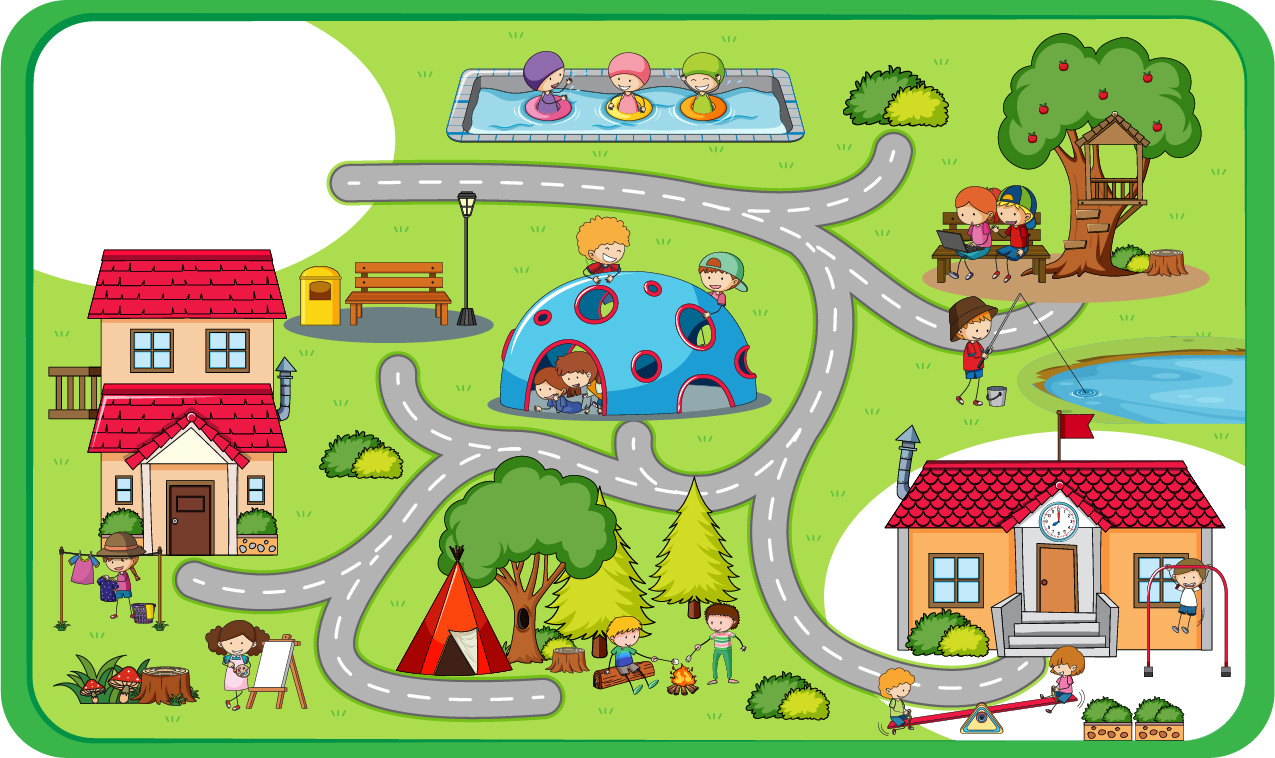 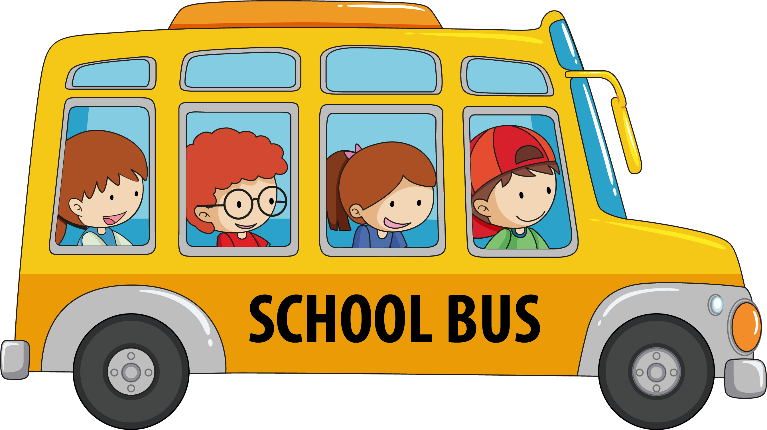 [Speaker Notes: Cùng các bạn nhỏ lên chuyến xe bus đưa các bạn đến các địa điểm mong mong muốn]
*
b) Kết quả của phép chia 906 : 3 là:
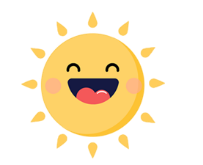 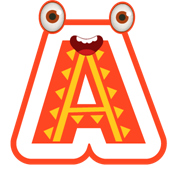 32
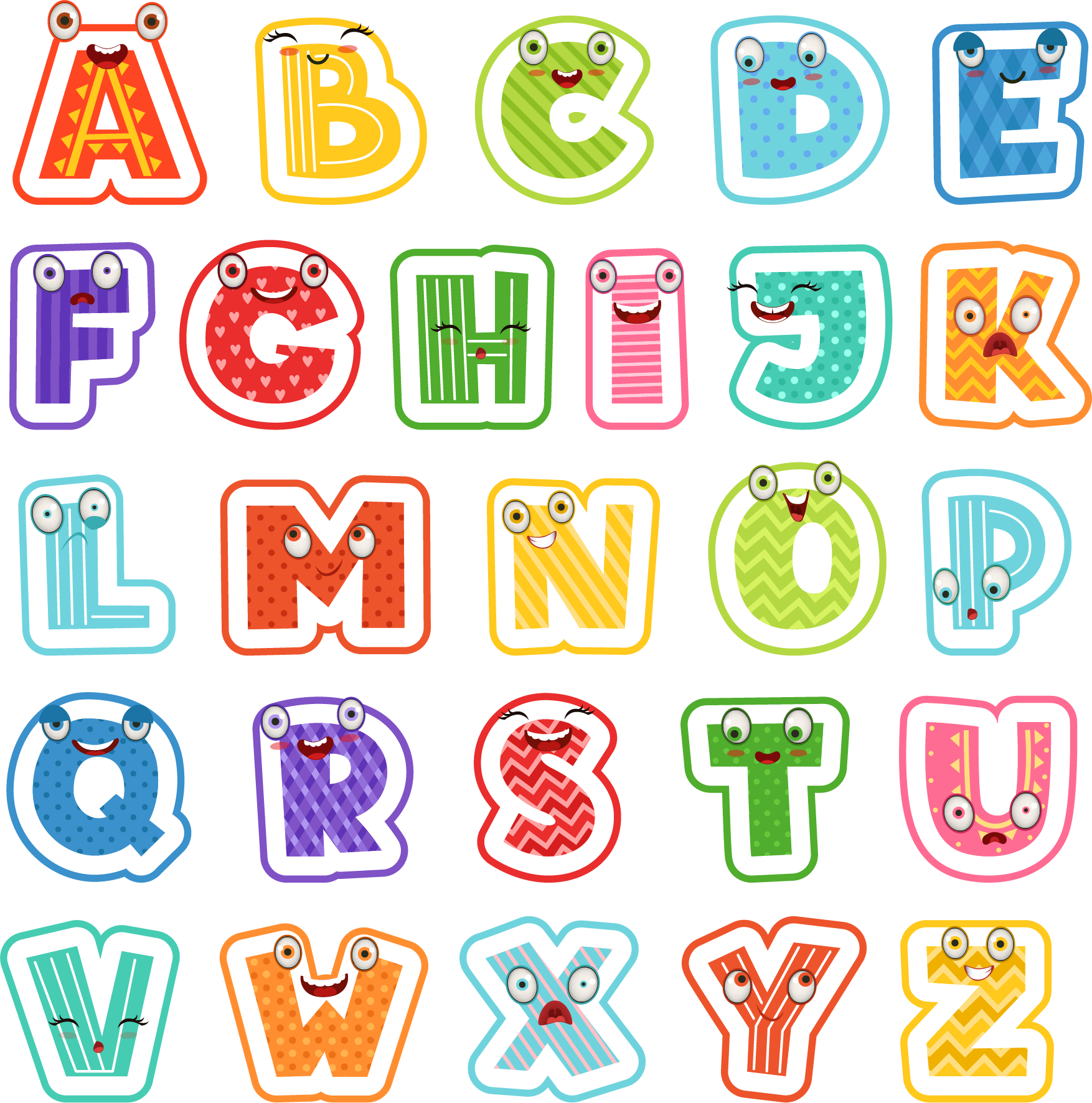 302
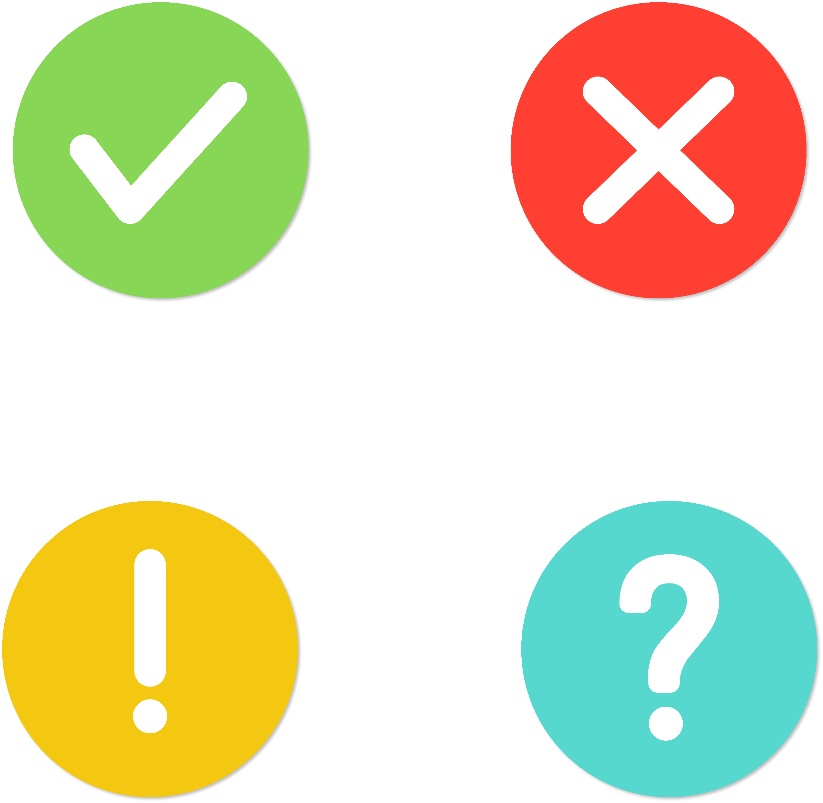 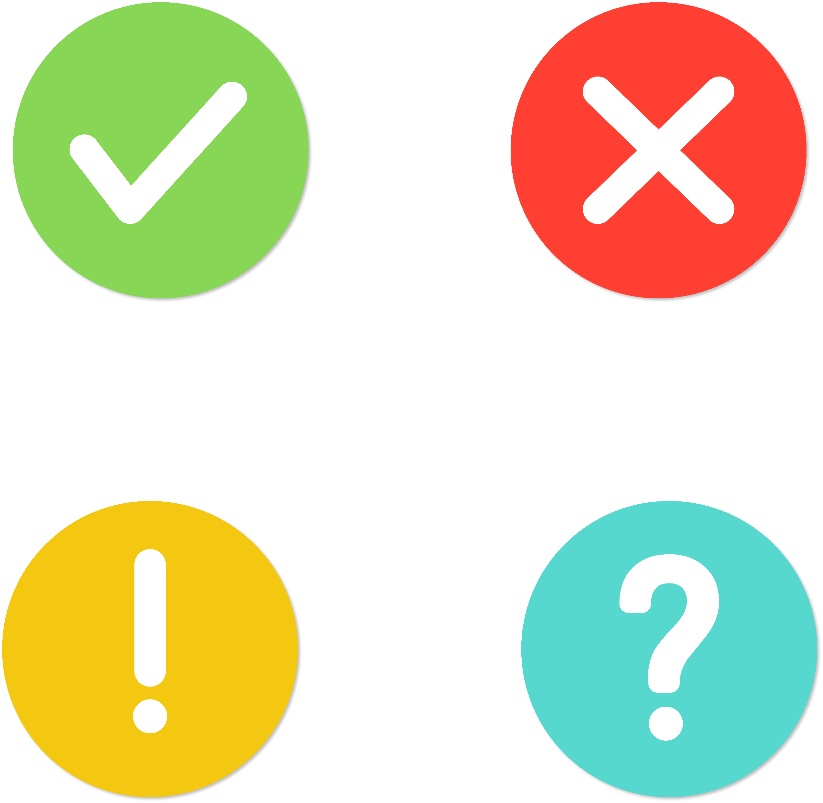 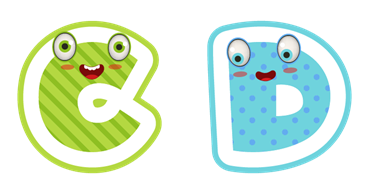 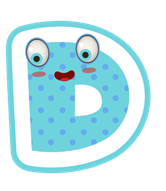 320
203
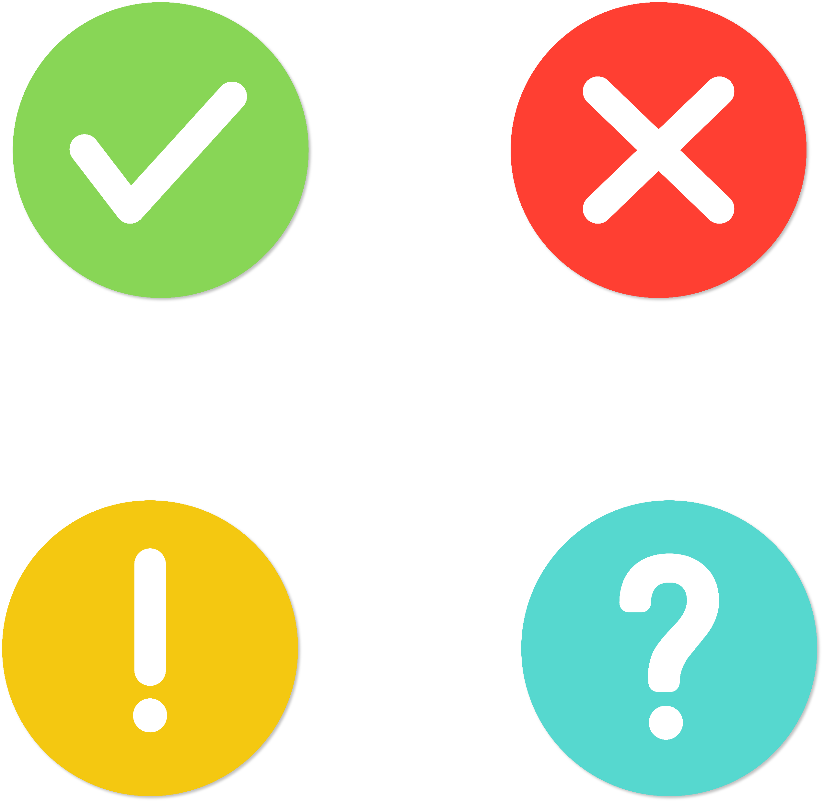 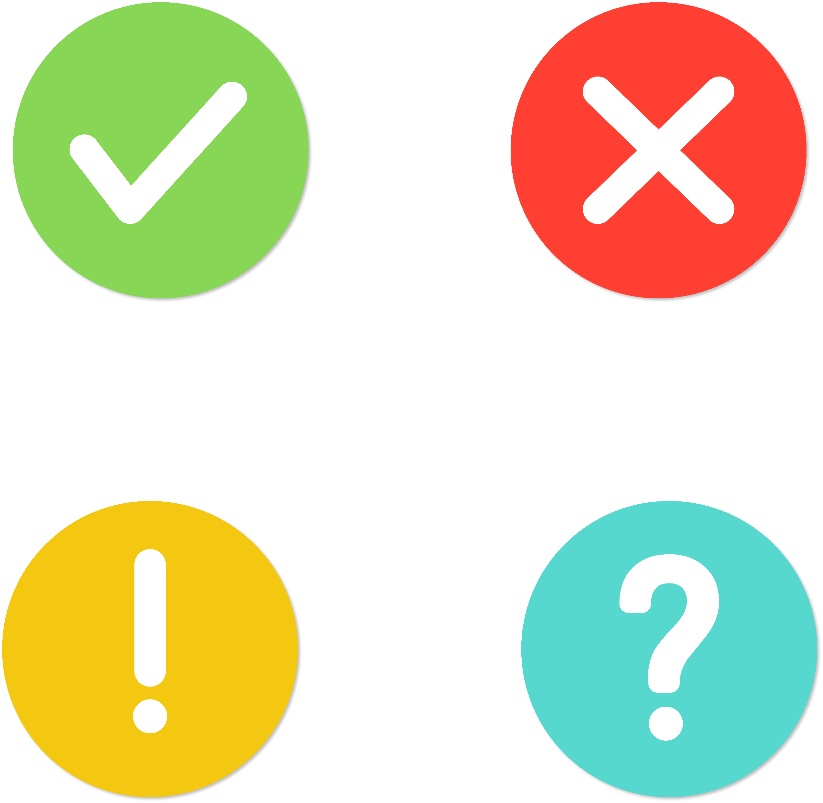 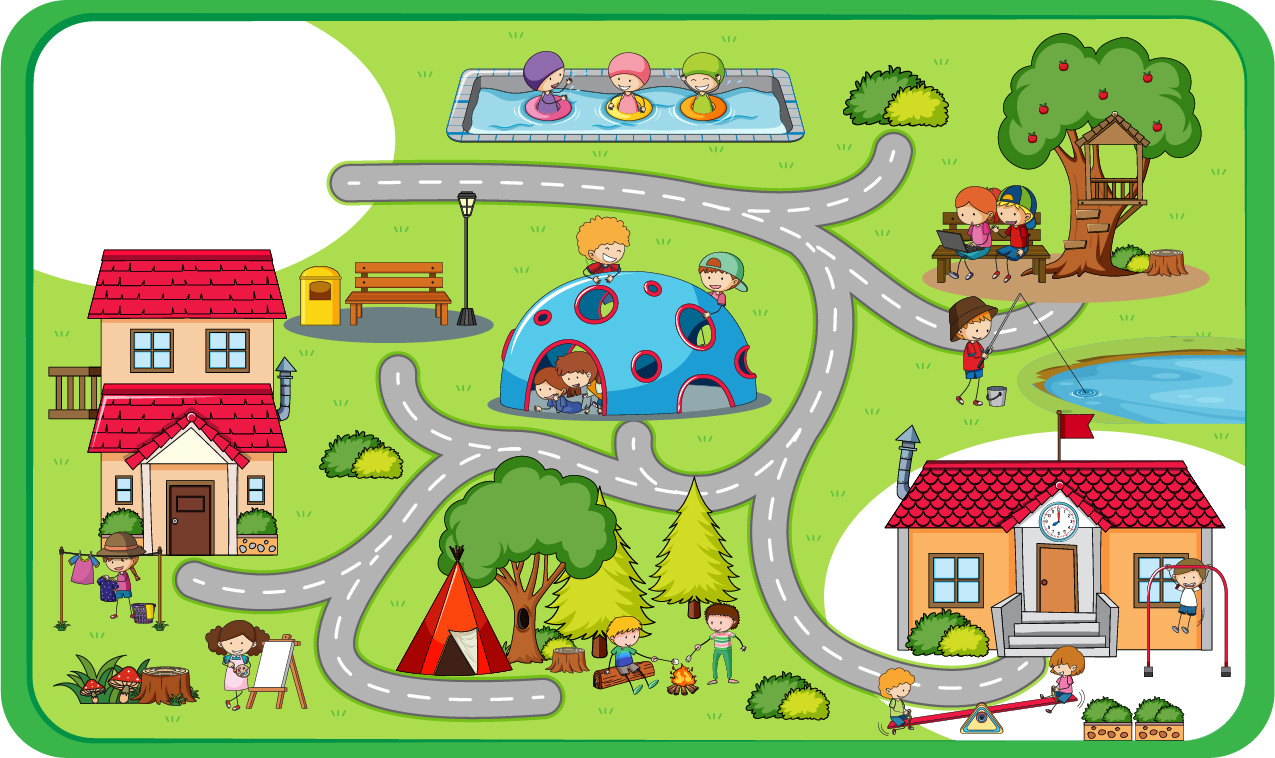 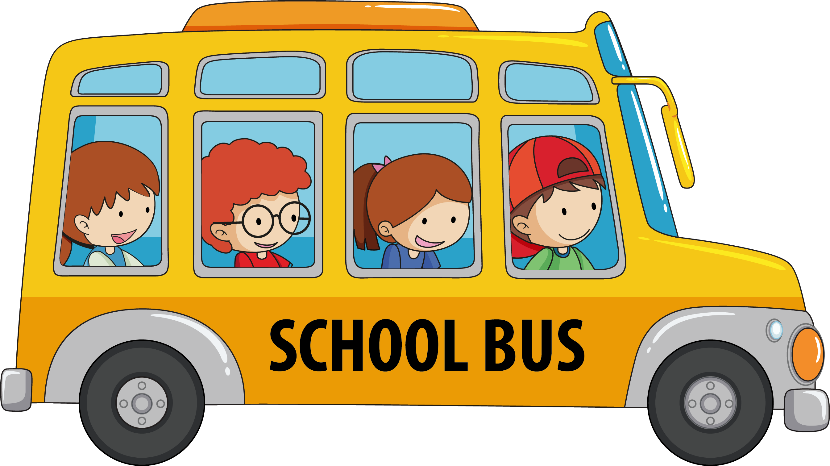 [Speaker Notes: Địa điểm đầu tiên là hồ bơi]
*
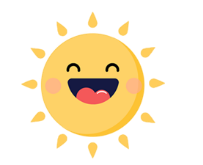 c) Số dư của phép chia 628 : 8 là:
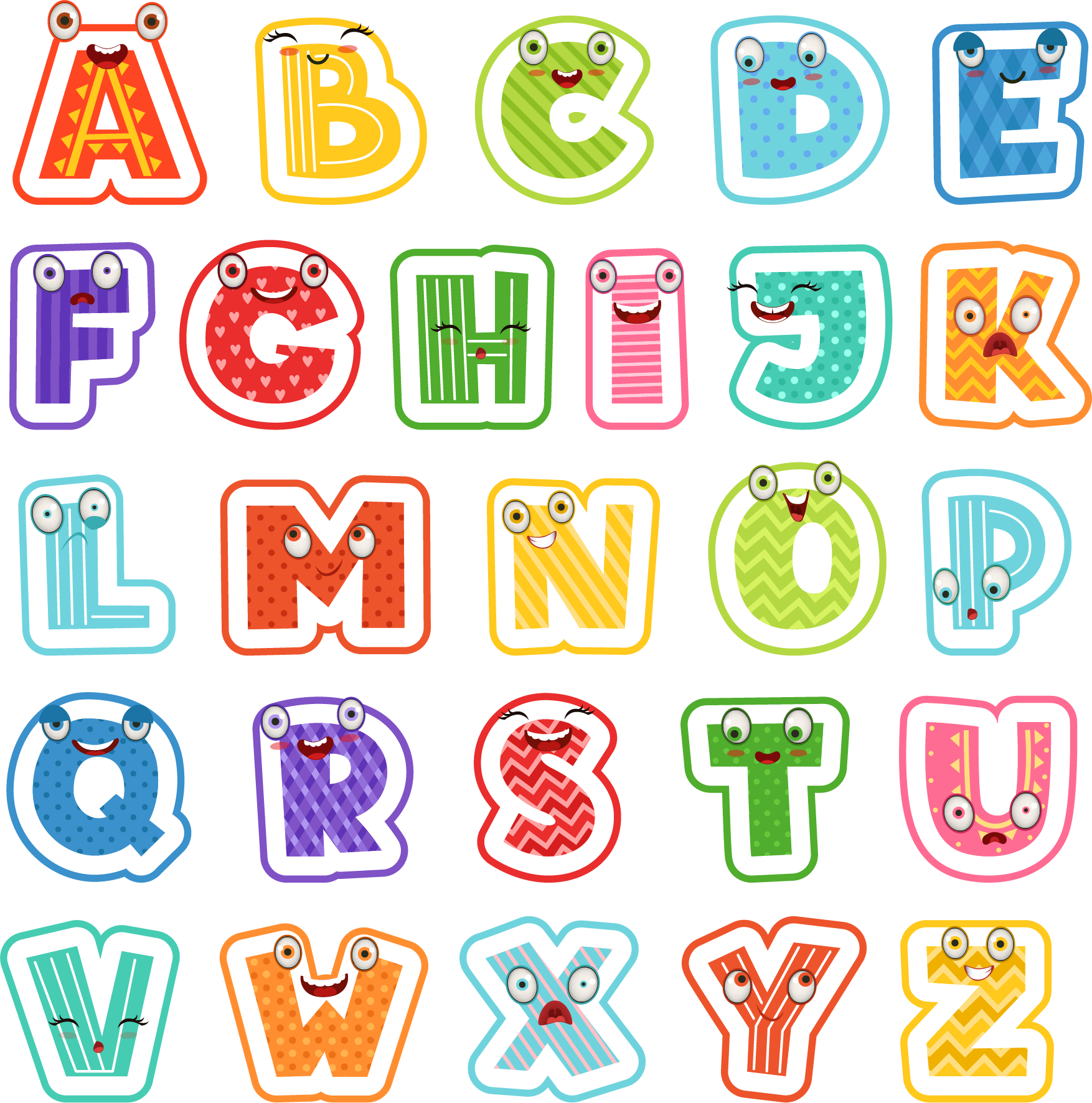 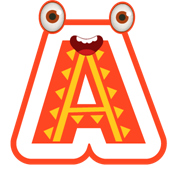 3
4
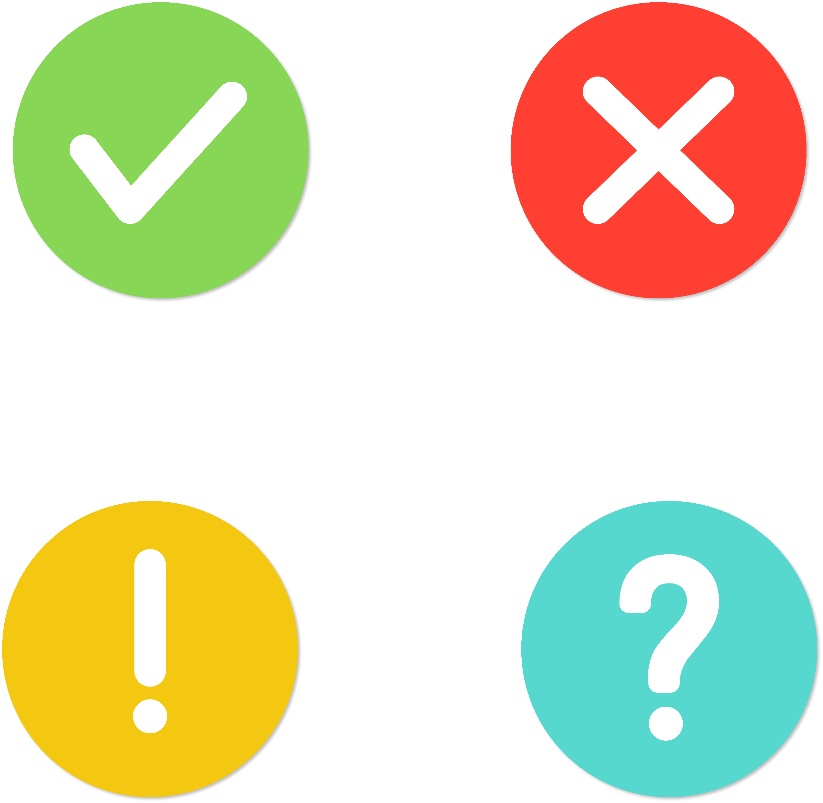 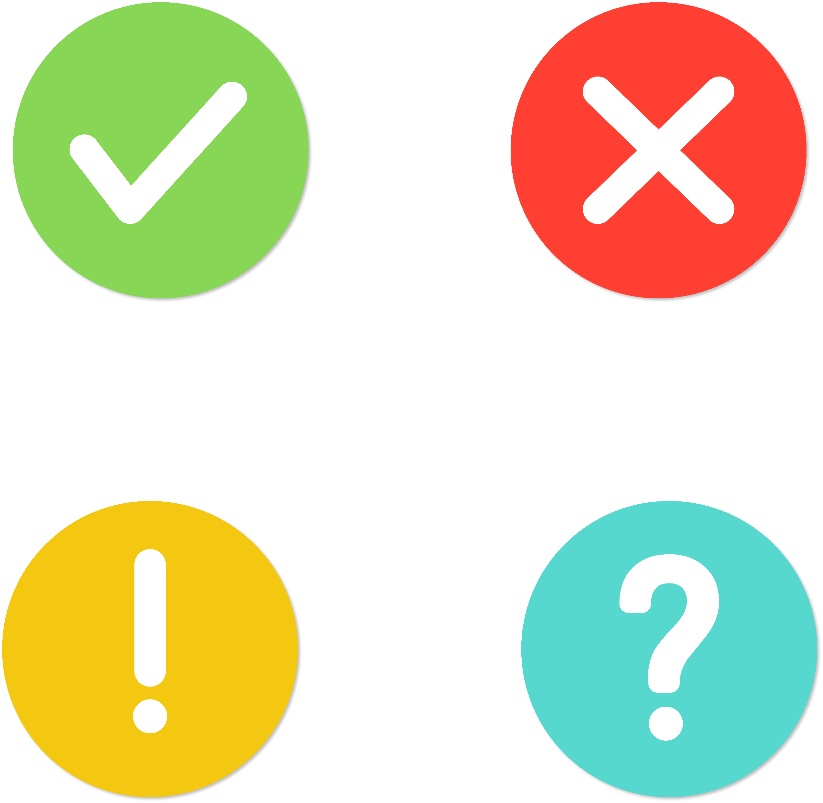 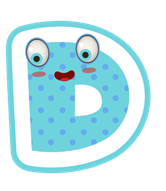 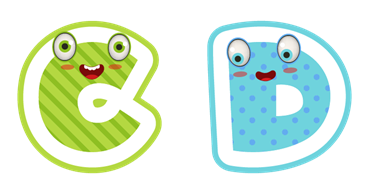 5
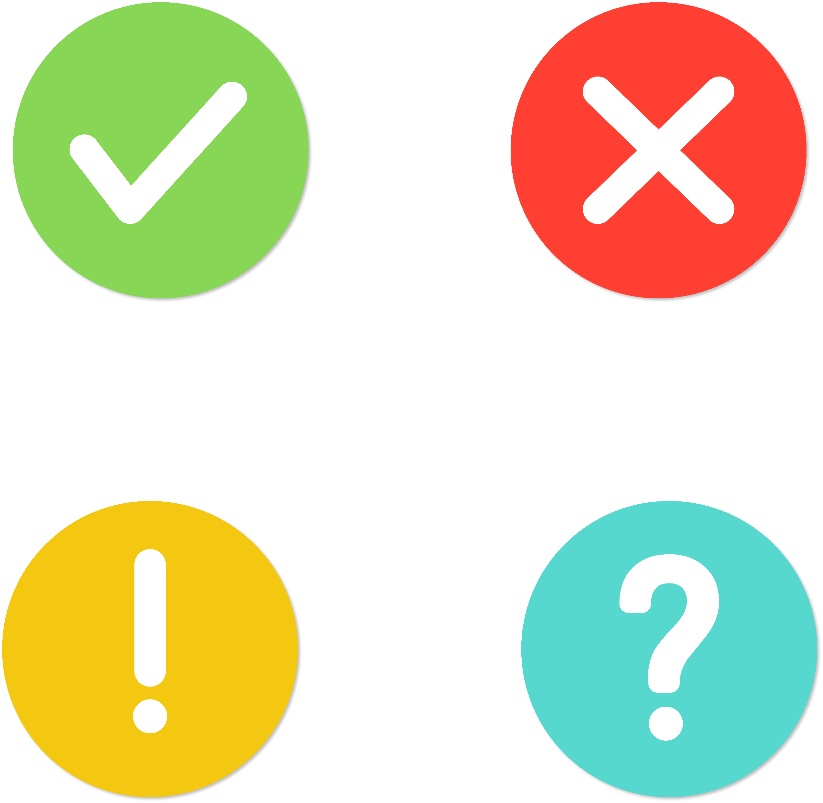 2
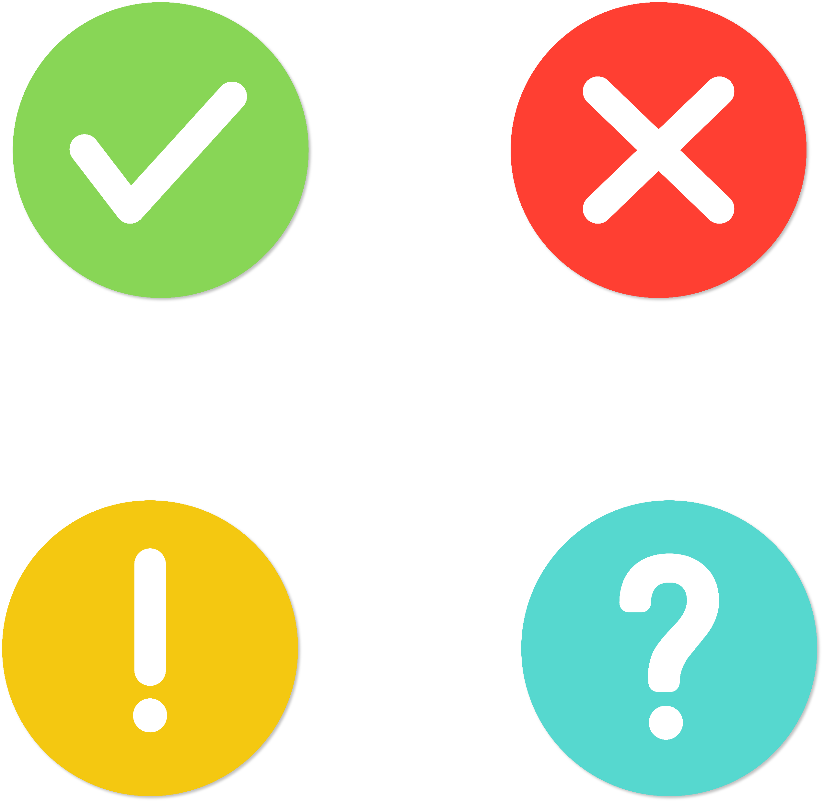 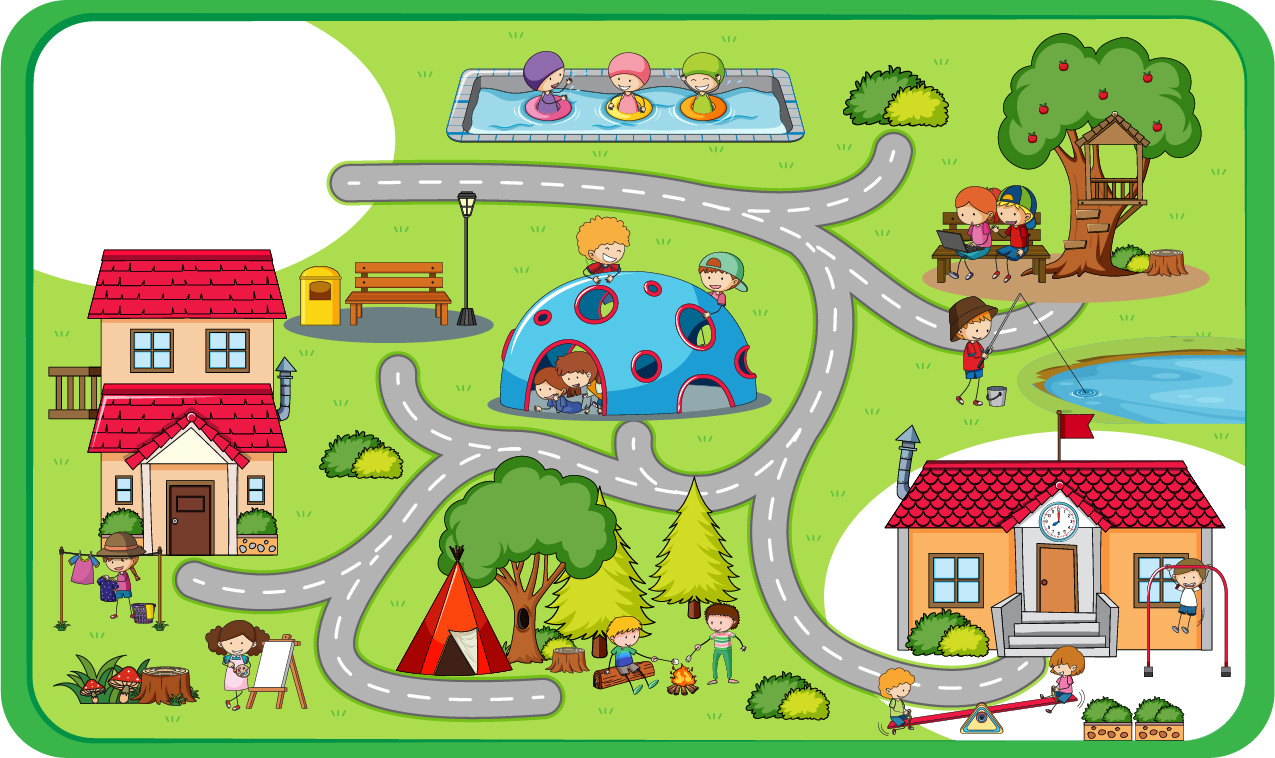 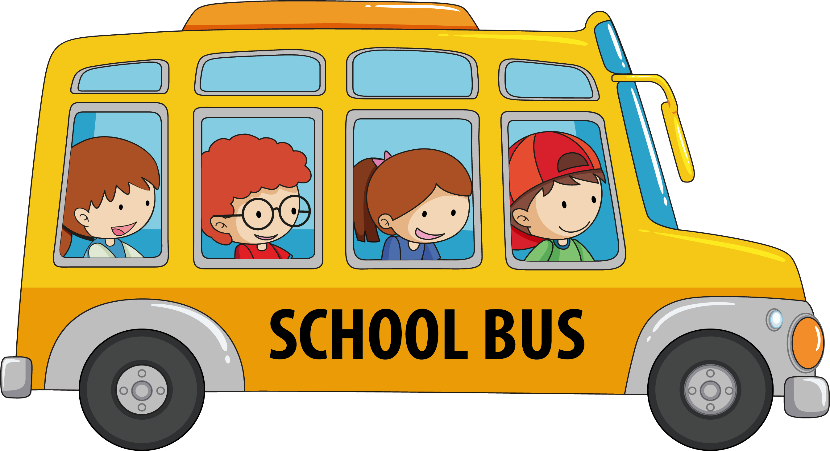 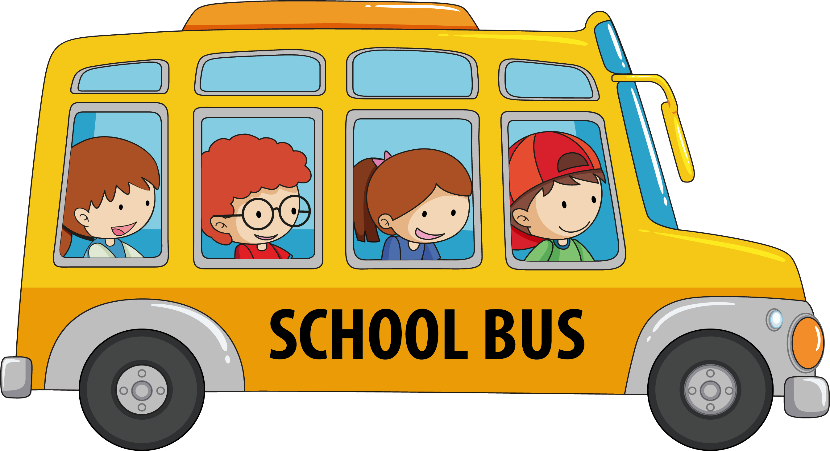 [Speaker Notes: Địa điểm tiếp theo là công viên]
2
Tìm thành phần chưa biết trong phép tính
31
a)       × 6 = 186
b)          : 7 = 105
735
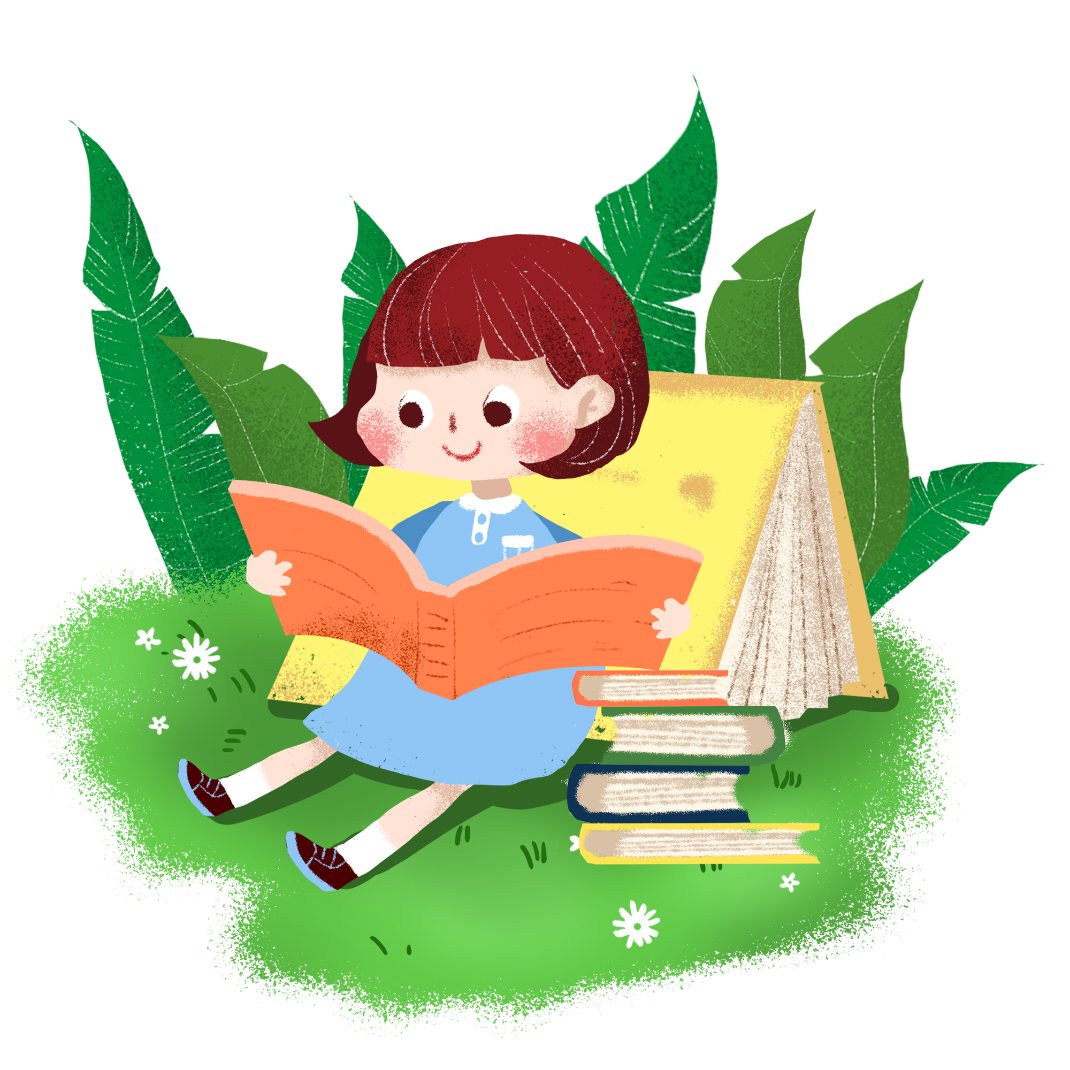 c) 72 :       = 8
9
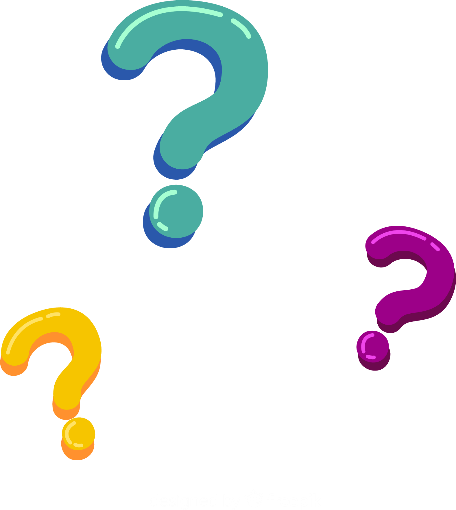 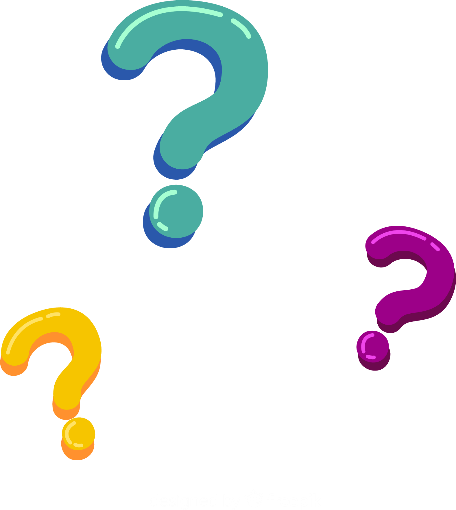 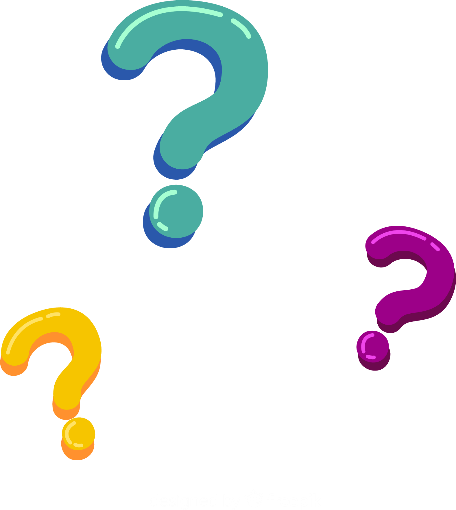 [Speaker Notes: Nhấn vào dấu chấm hỏi để hiện ra đáp án]
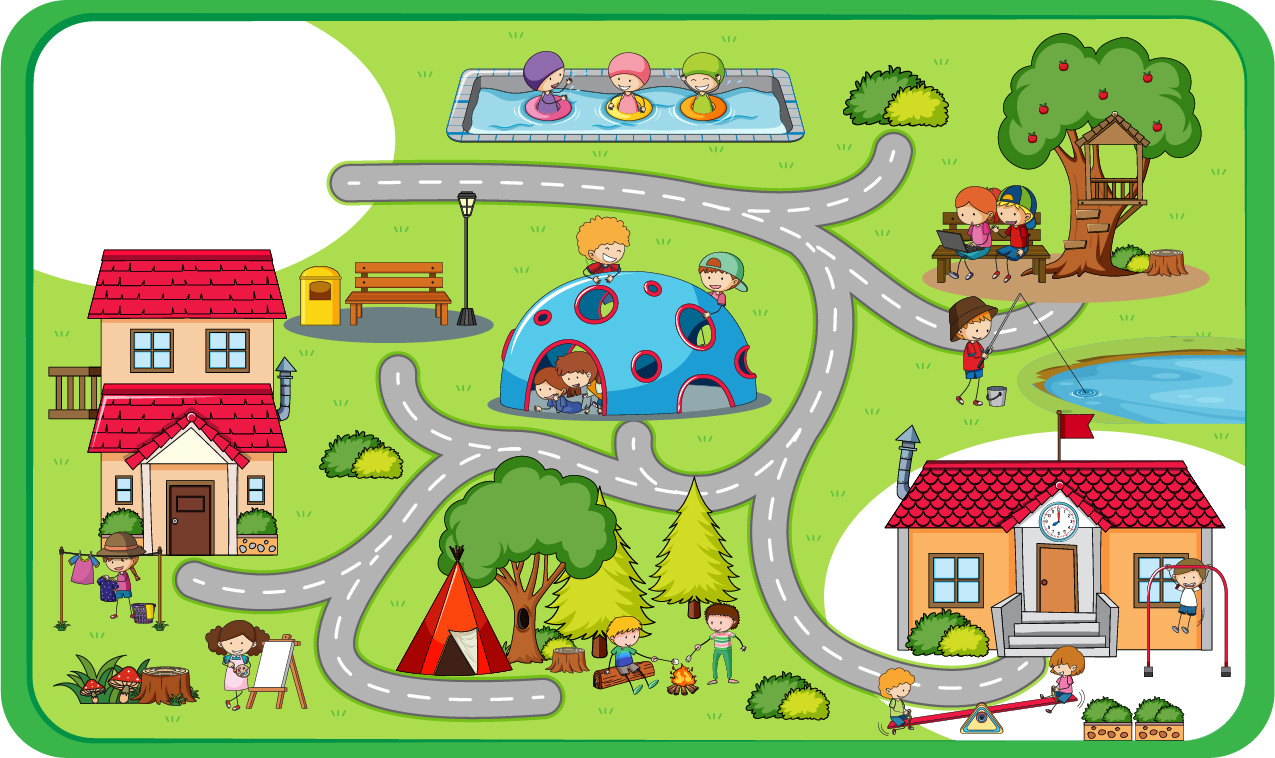 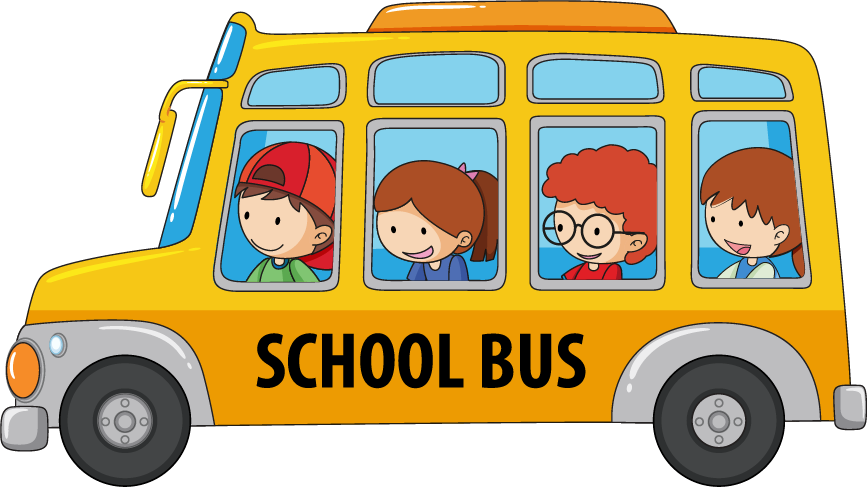 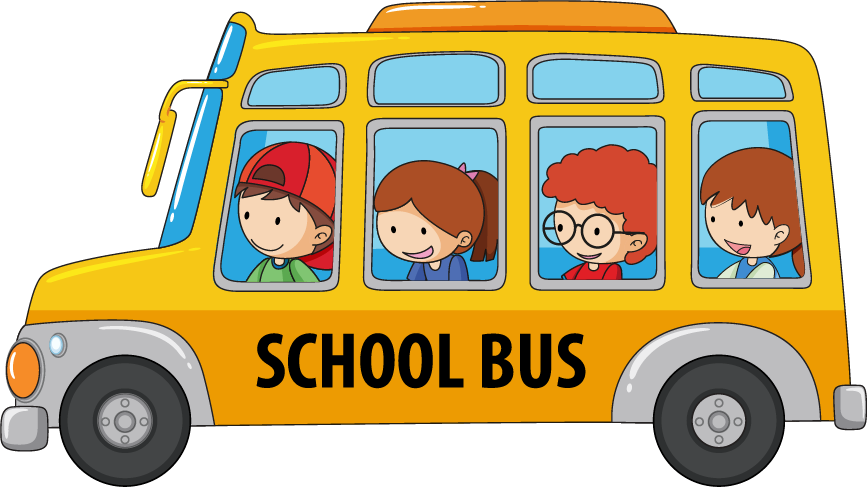 [Speaker Notes: Địa điểm tiếp theo là trường học]
3
Mi hái được 25 bông hoa. Mai hái được số bông hoa gấp 3 lần của Mi. Hỏi cả hai chị em hái được bao nhiêu bông hoa?
Tóm tắt:
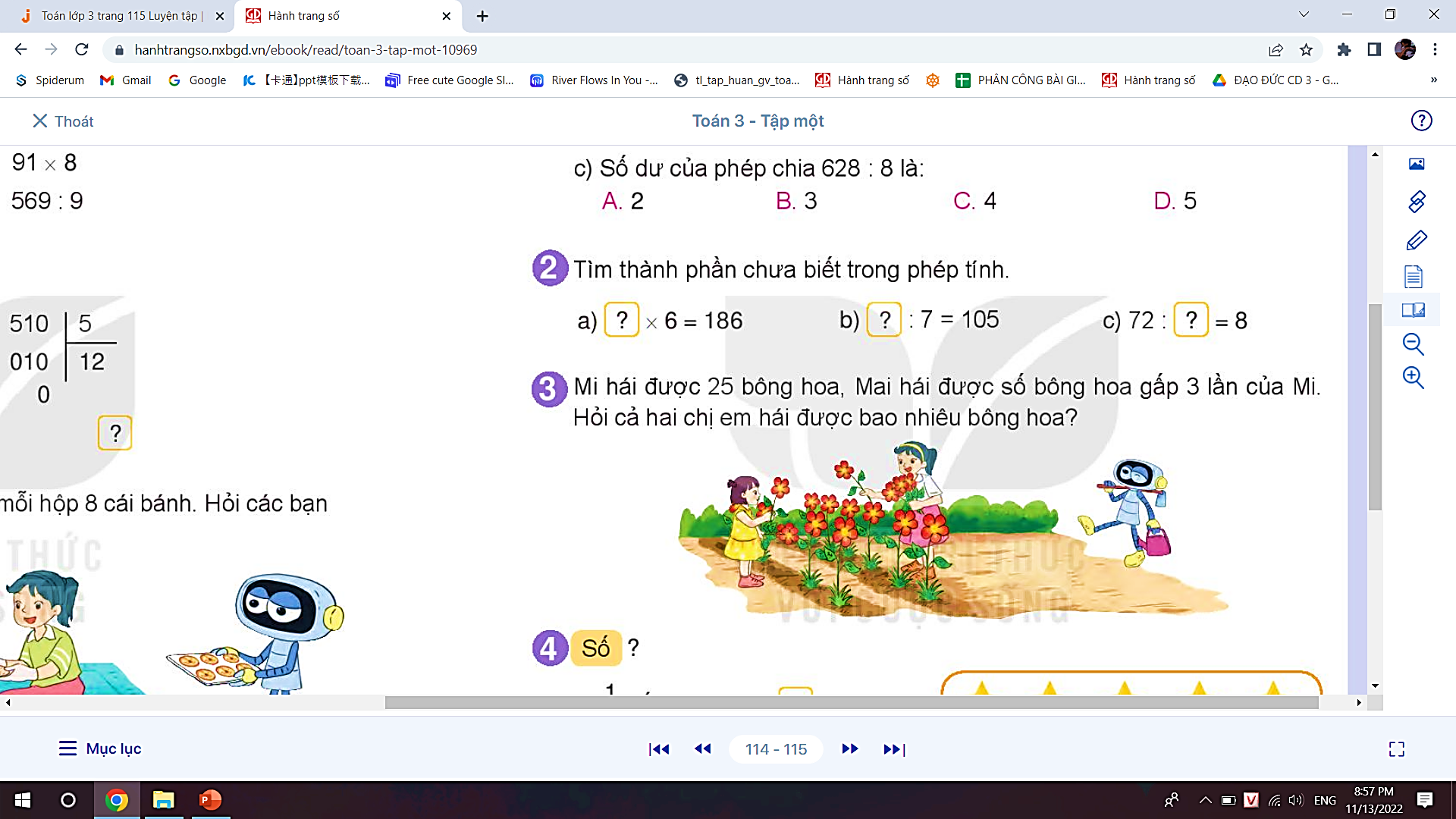 Mi hái:
25 bông hoa
Mai hái:
Gấp 3 lần Mi
Cả 2 chị em:
... bông hoa?
3
Mi hái được 25 bông hoa. Mai hái được số bông hoa gấp 3 lần của Mi. Hỏi cả hai chị em hái được bao nhiêu bông hoa?
Bài giải:
Mai hái được số bông hoa là:
25 x 3 = 75 (bông hoa)
Cả hai chị em hái được số bông hoa là:
75 + 25 = 100 (bông hoa)
Đáp số: 100 bông hoa
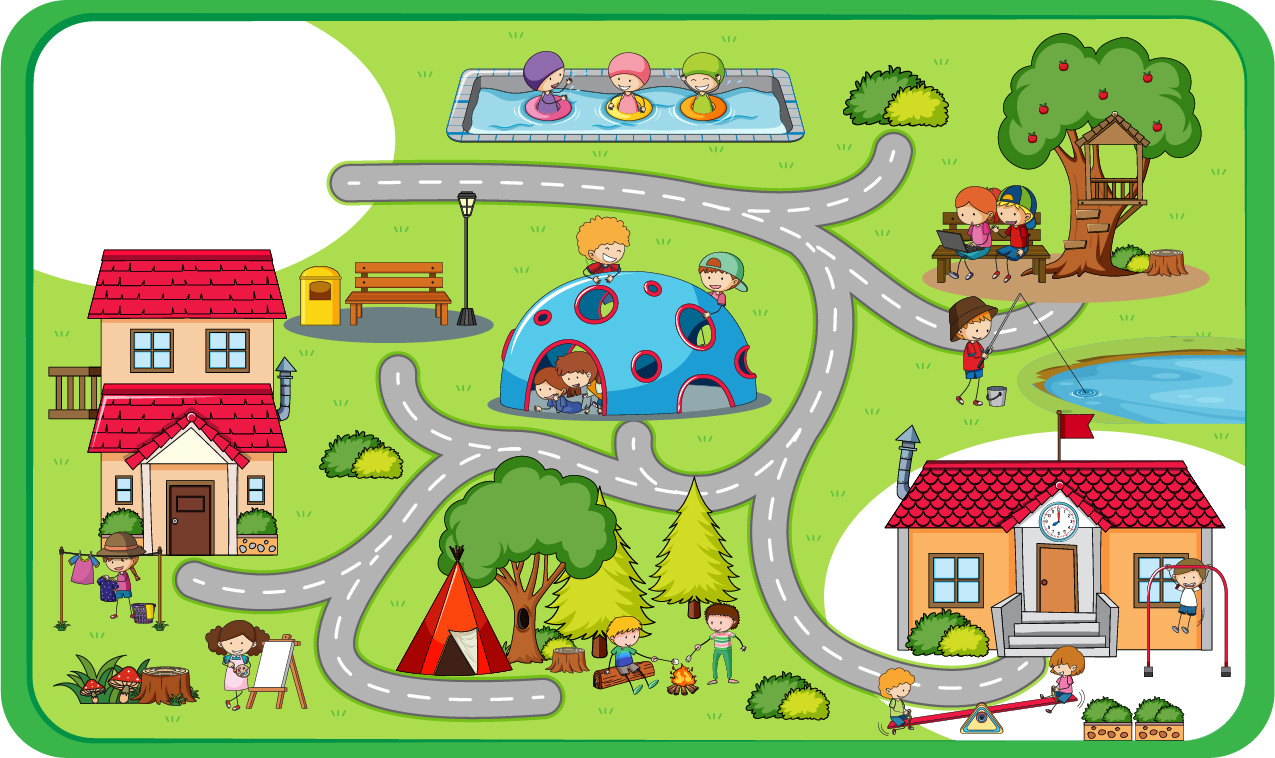 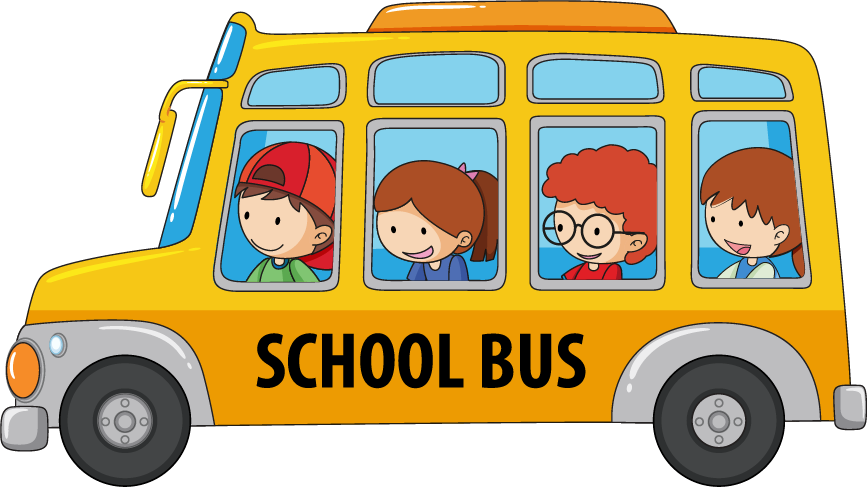 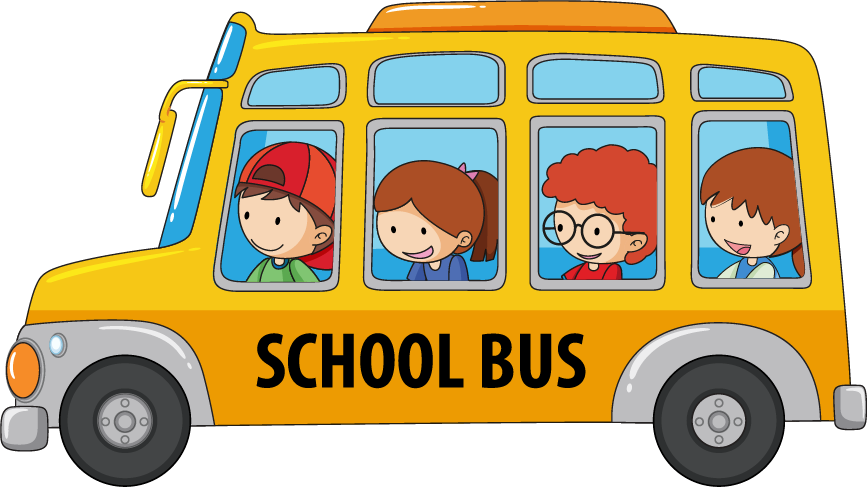 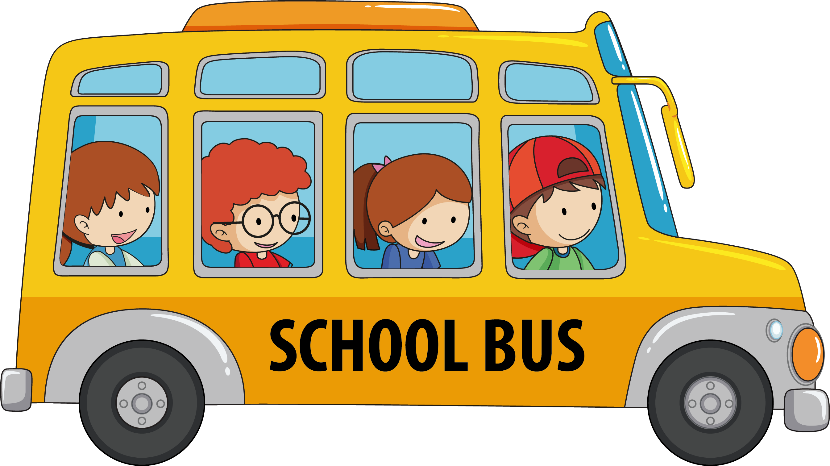 [Speaker Notes: Địa điểm tiếp theo là nơi cắm trại]
4
Số?
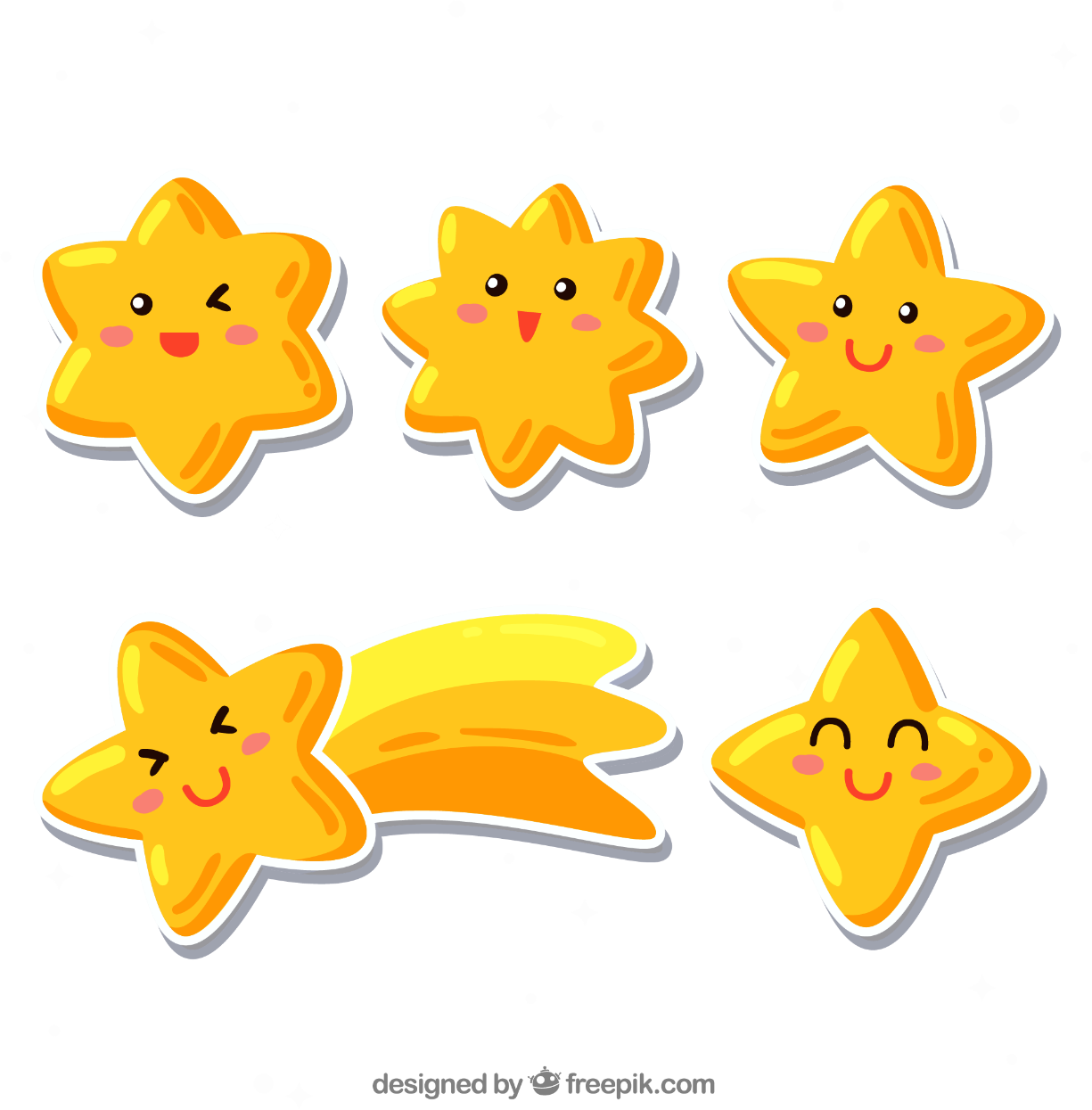 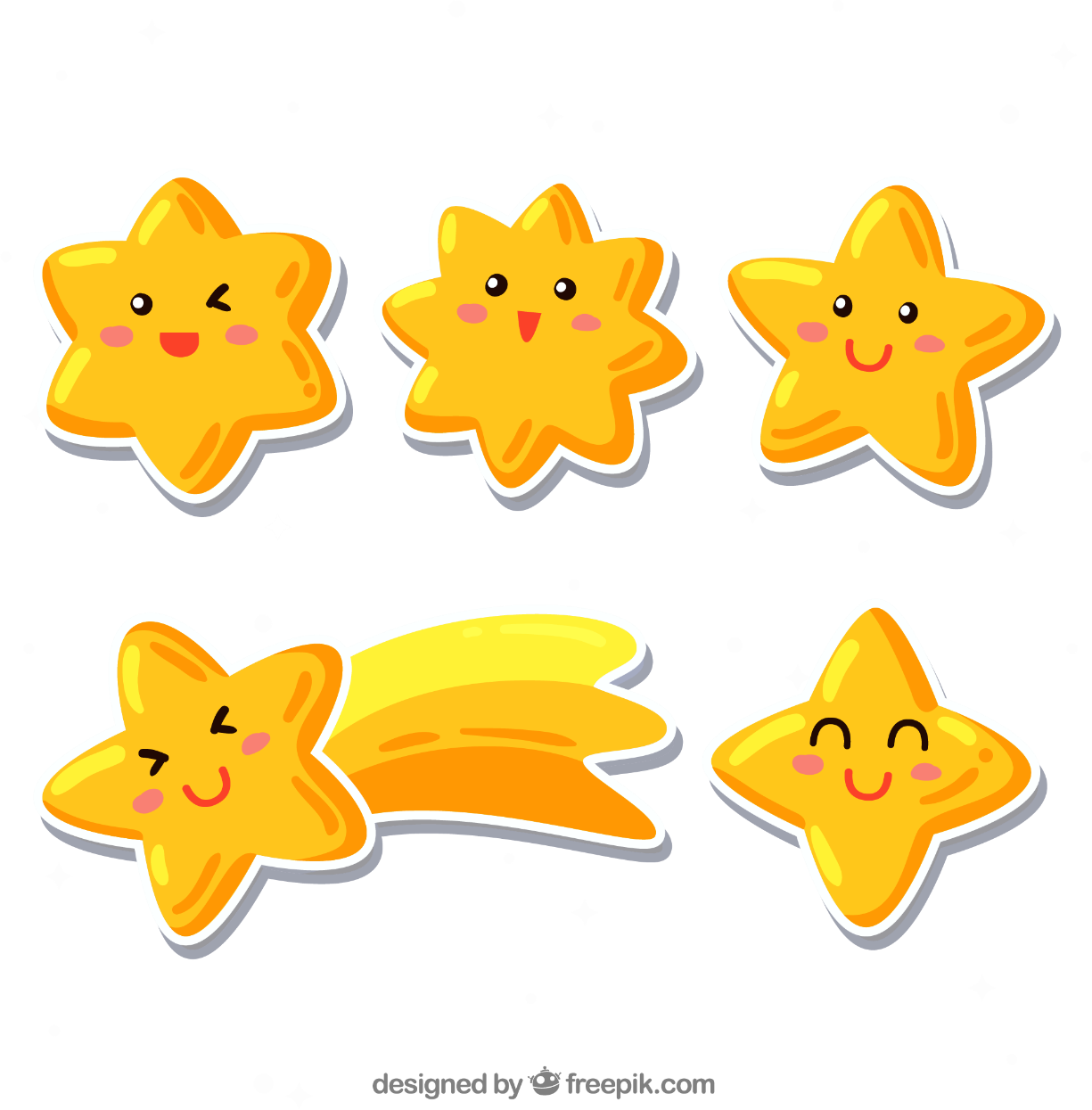 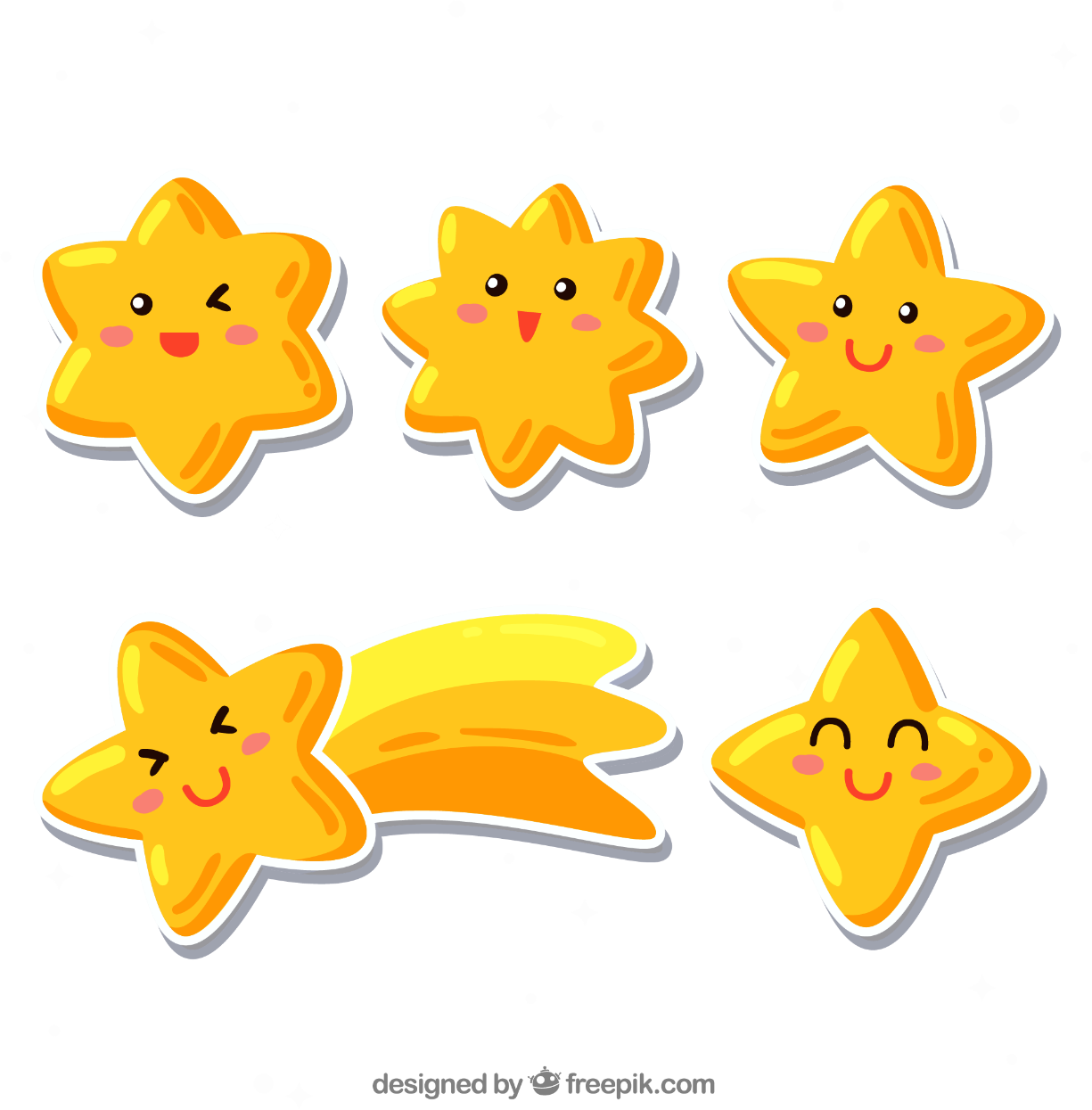 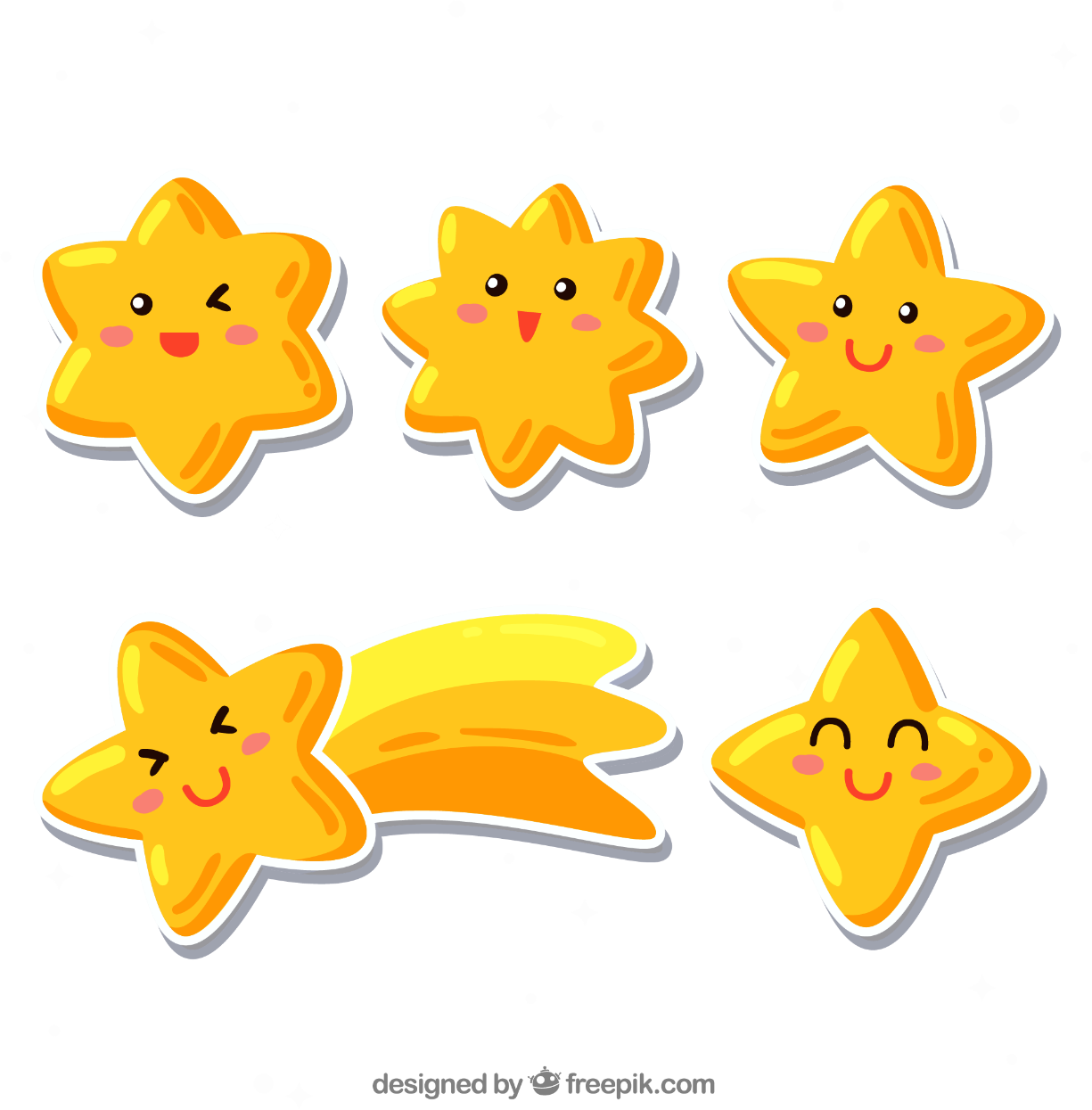 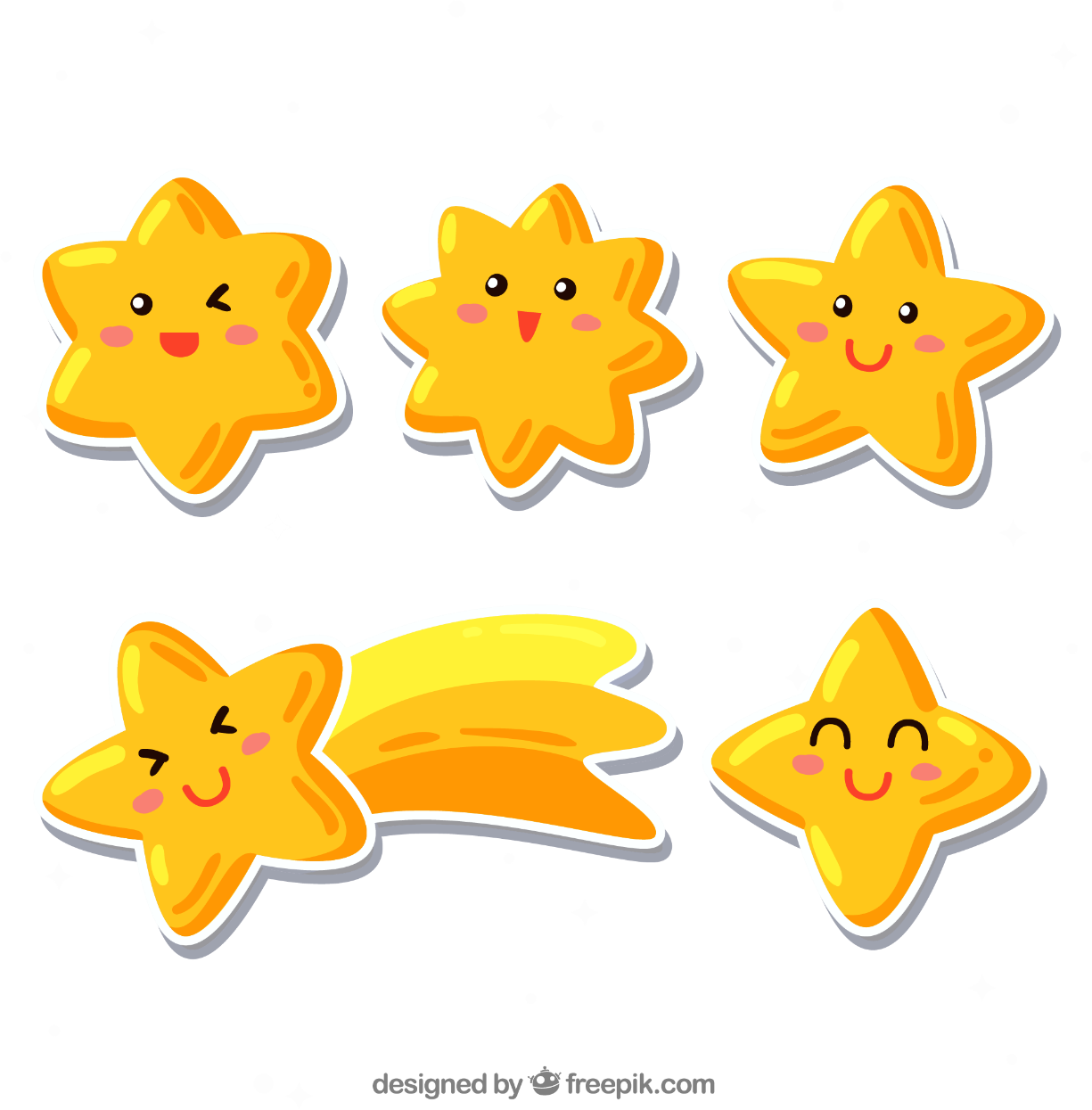 5
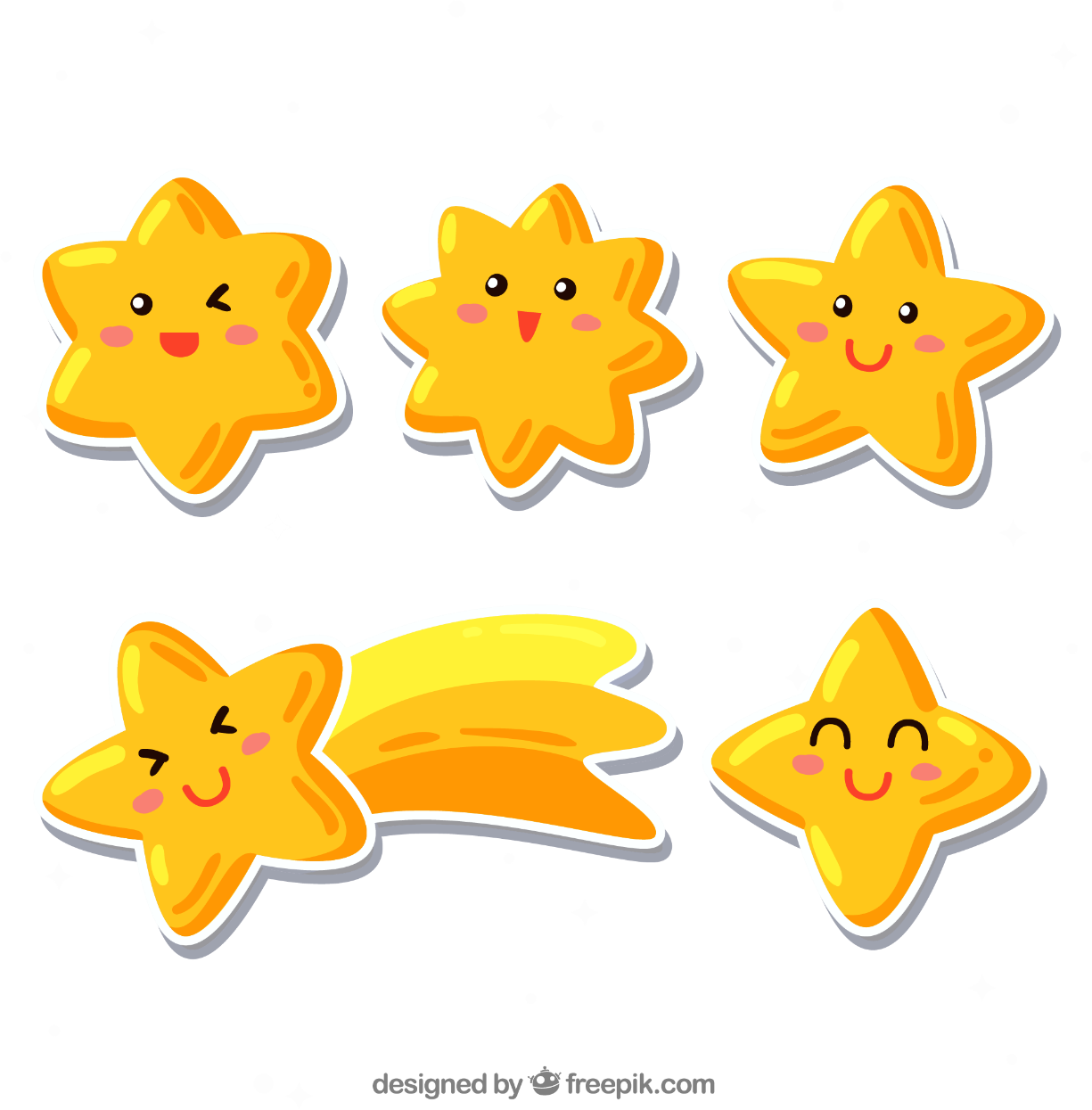 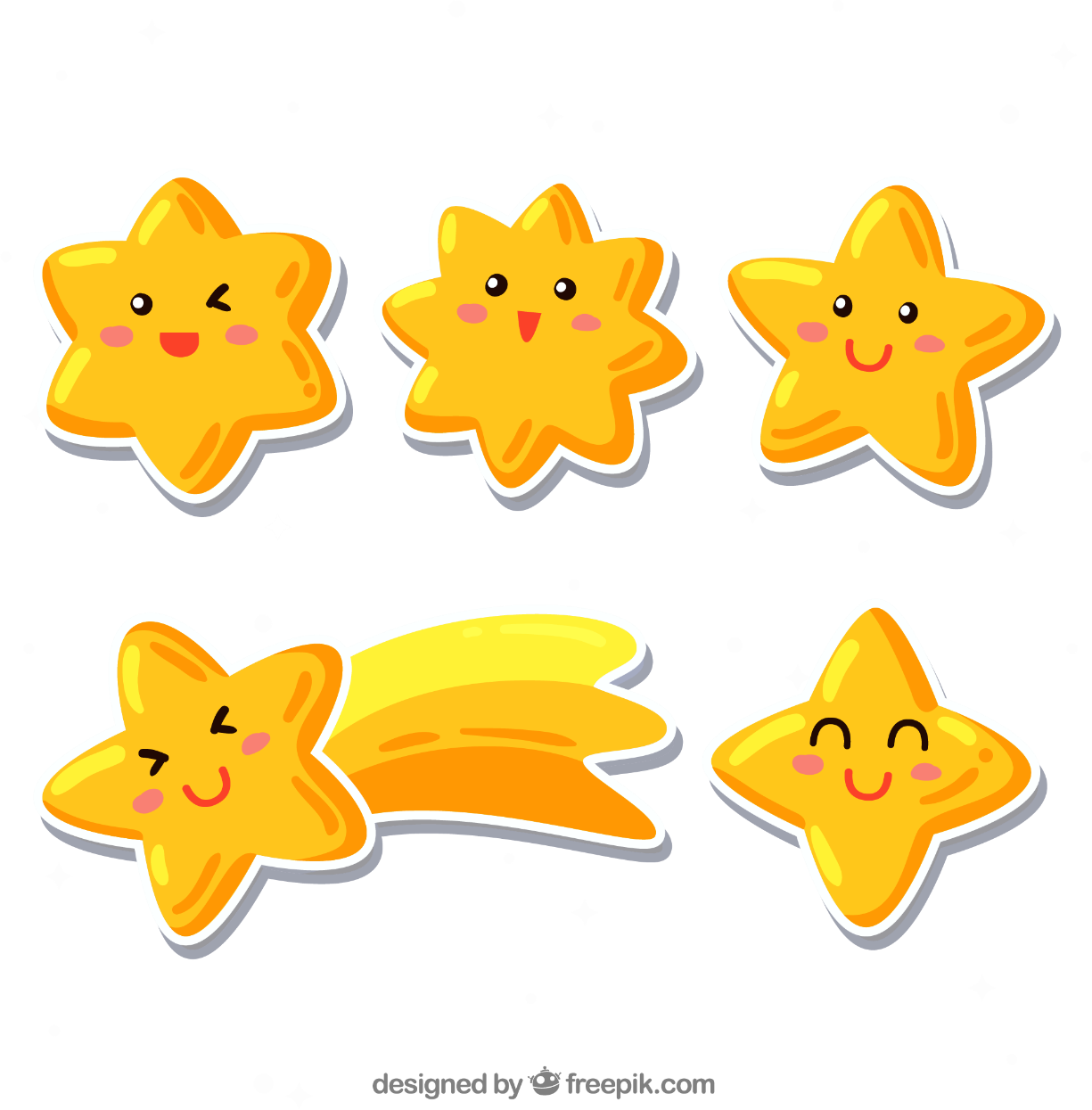 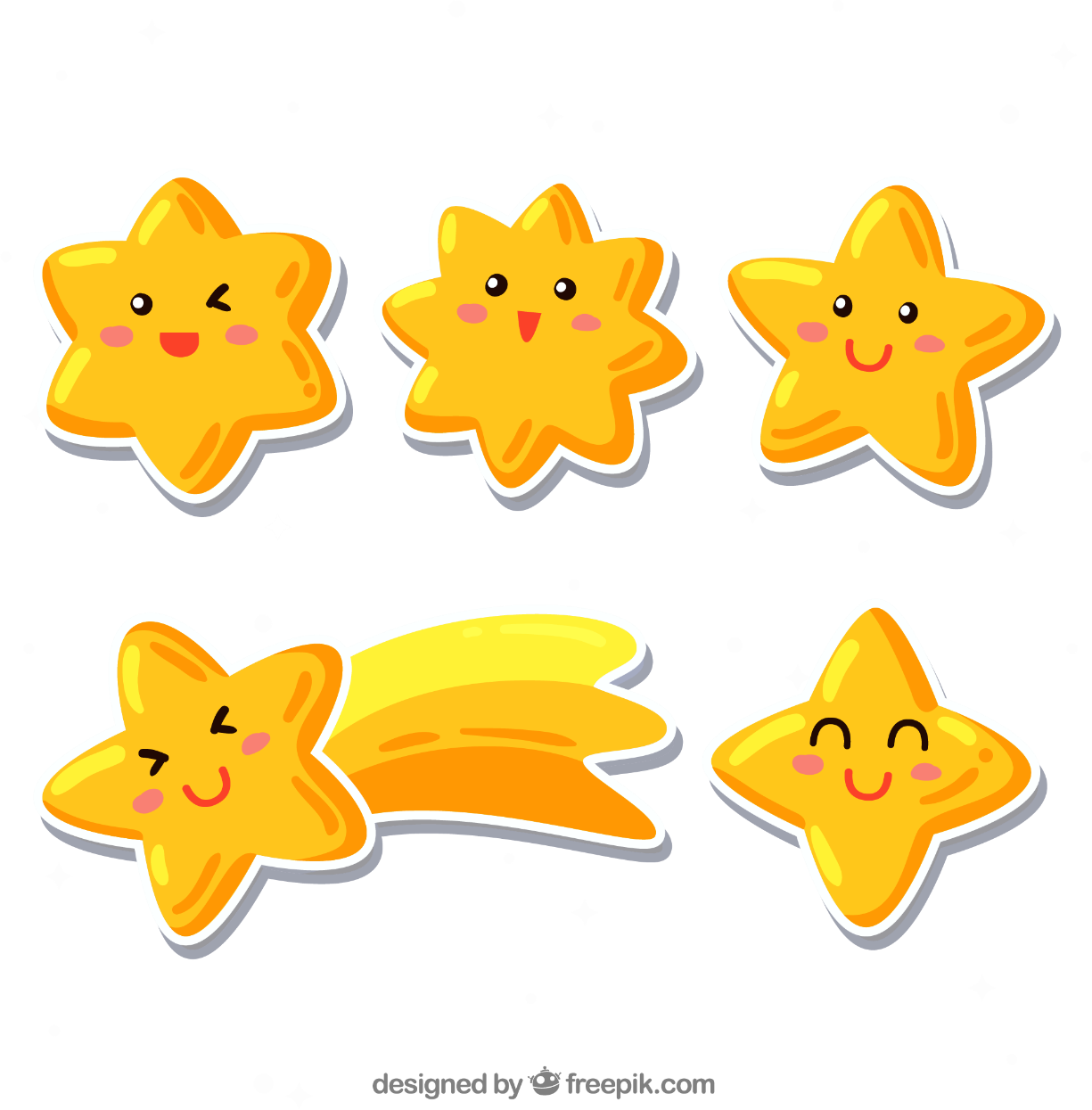 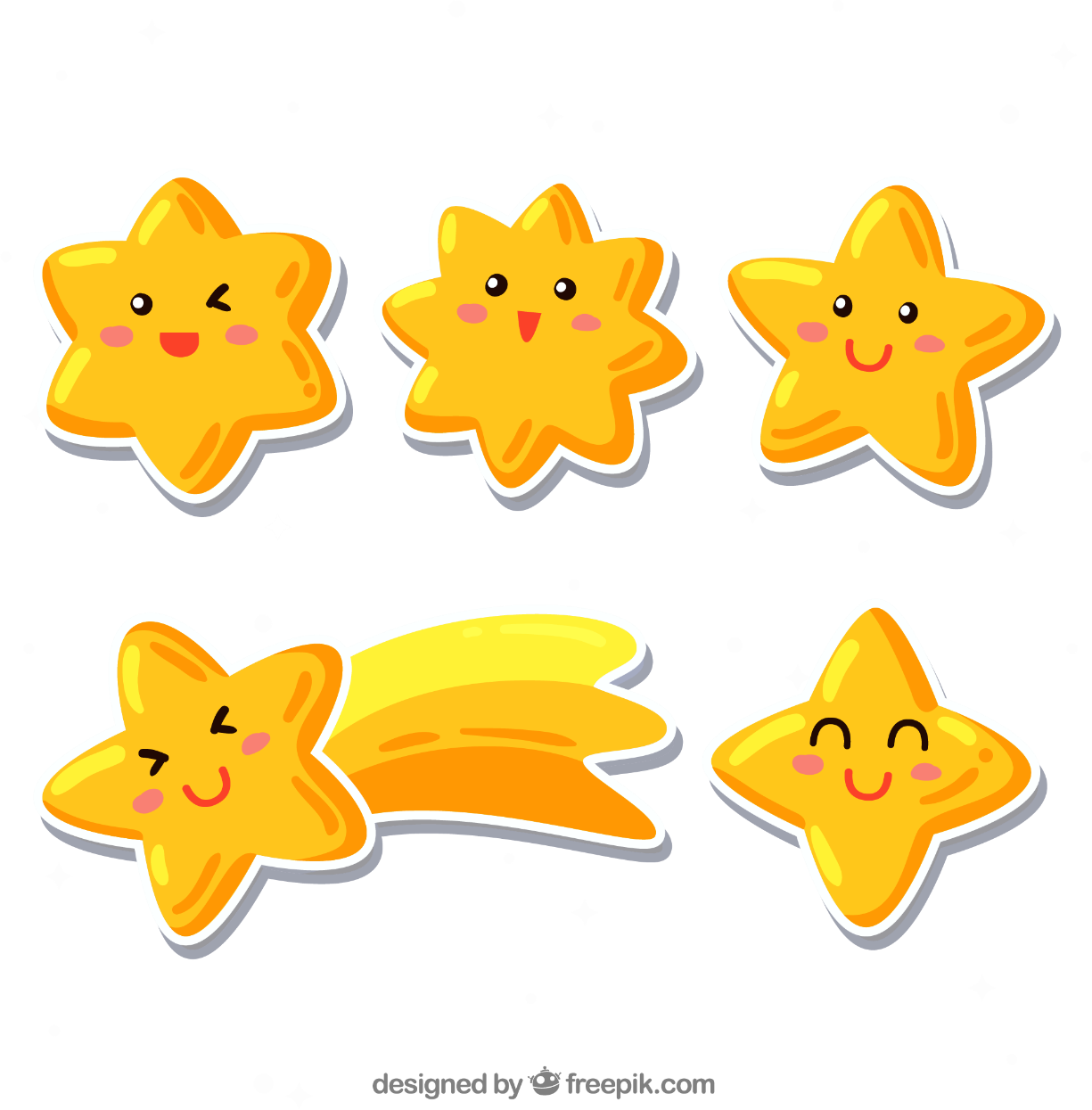 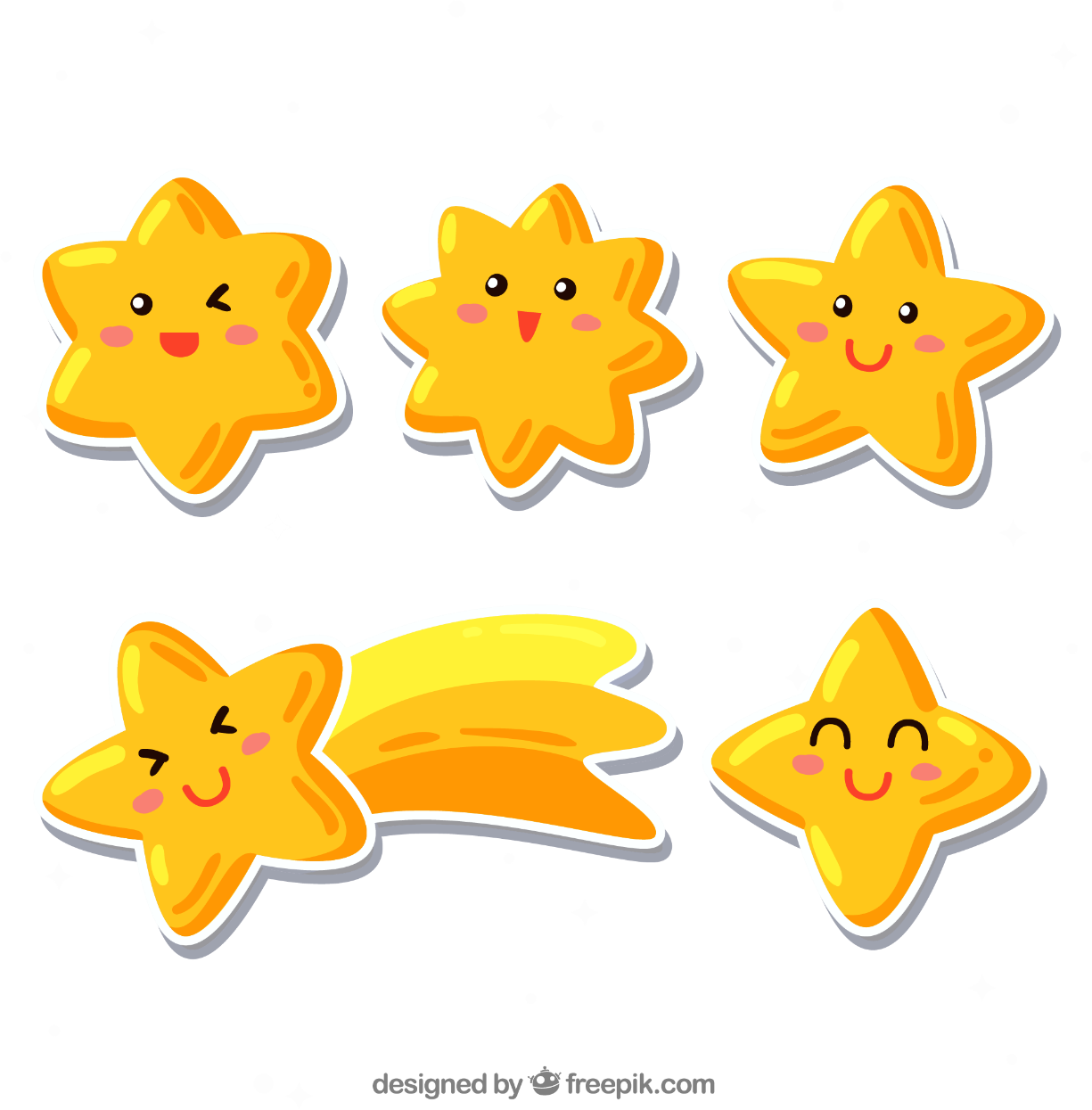 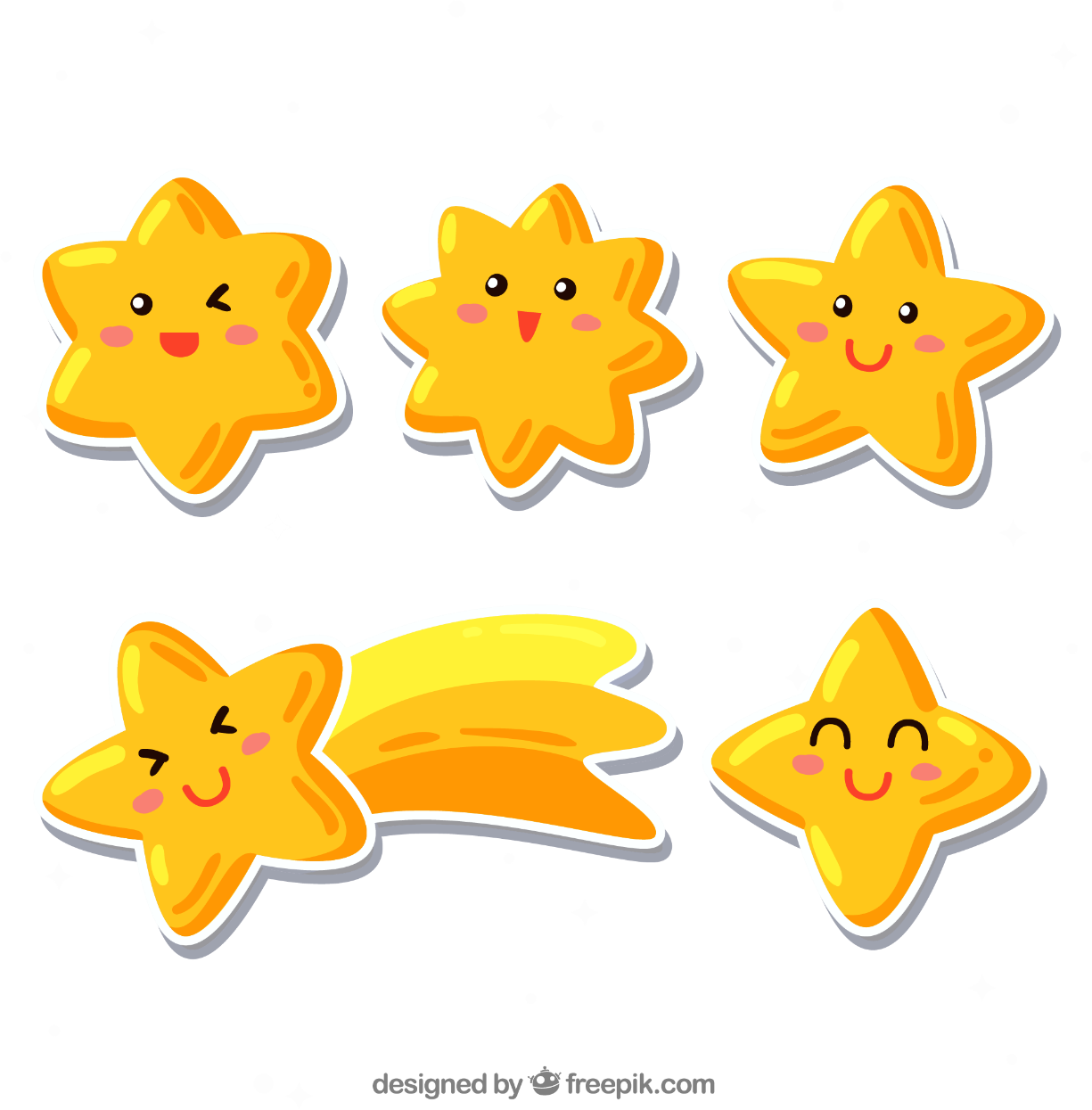 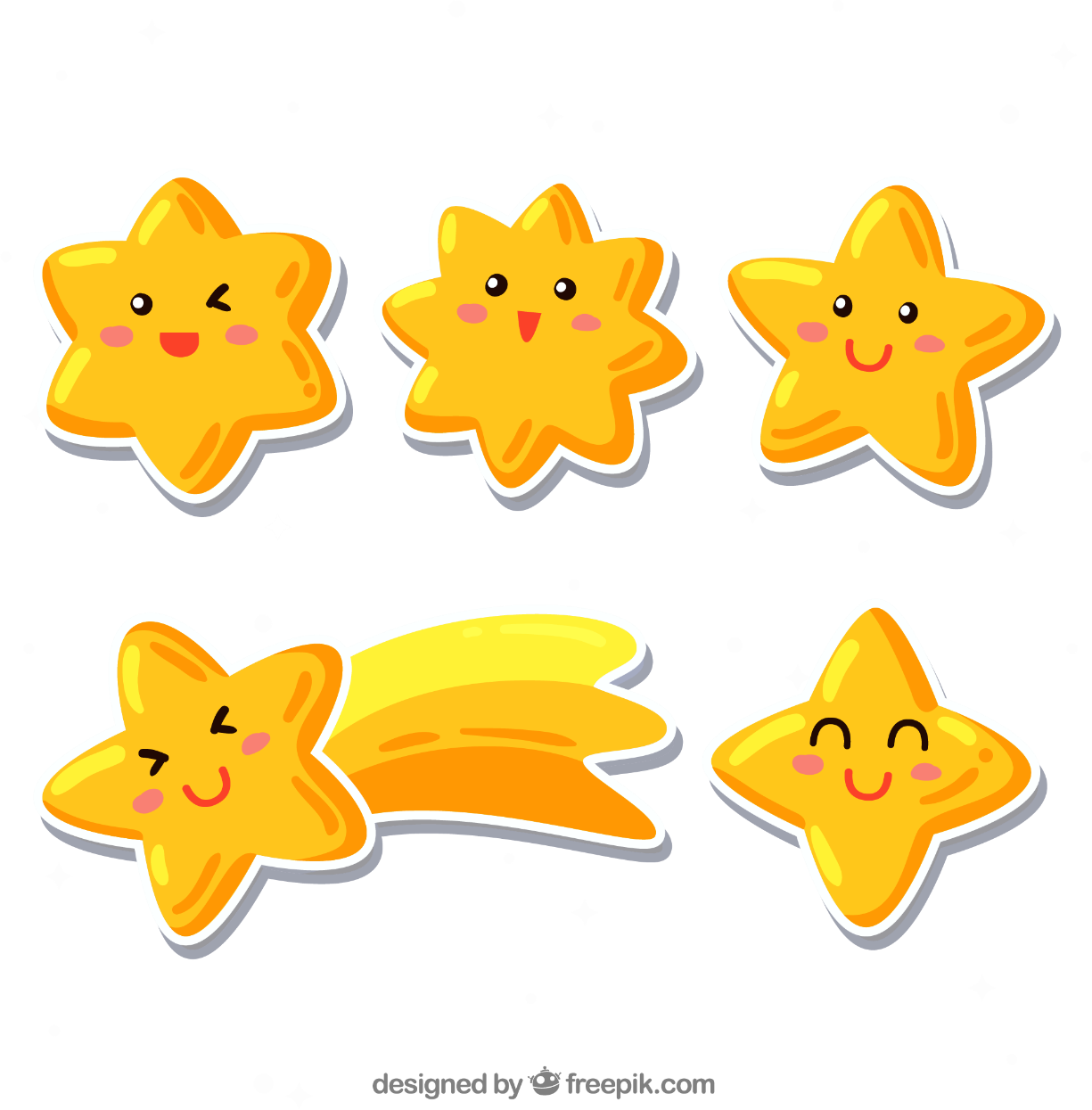 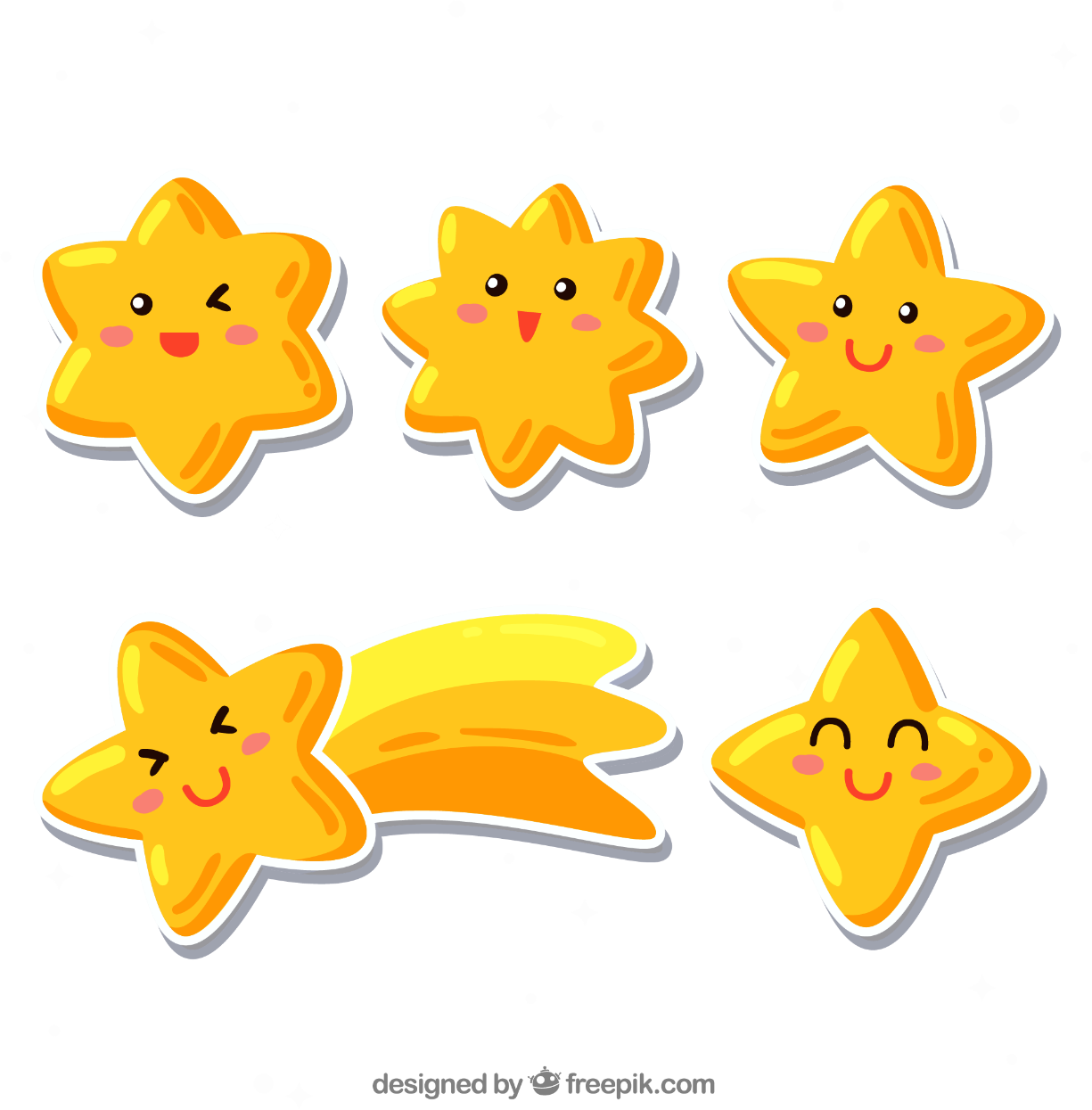 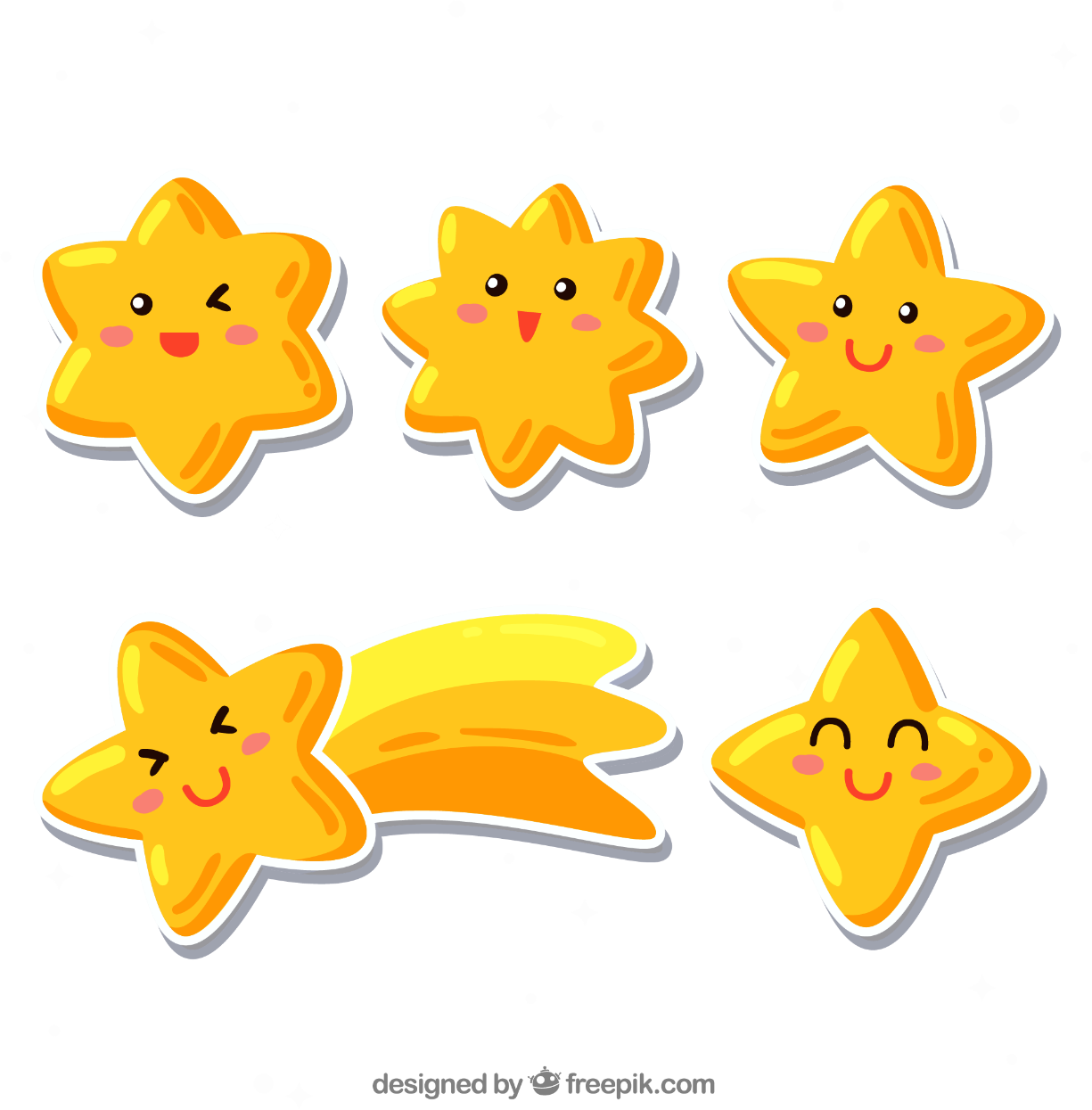 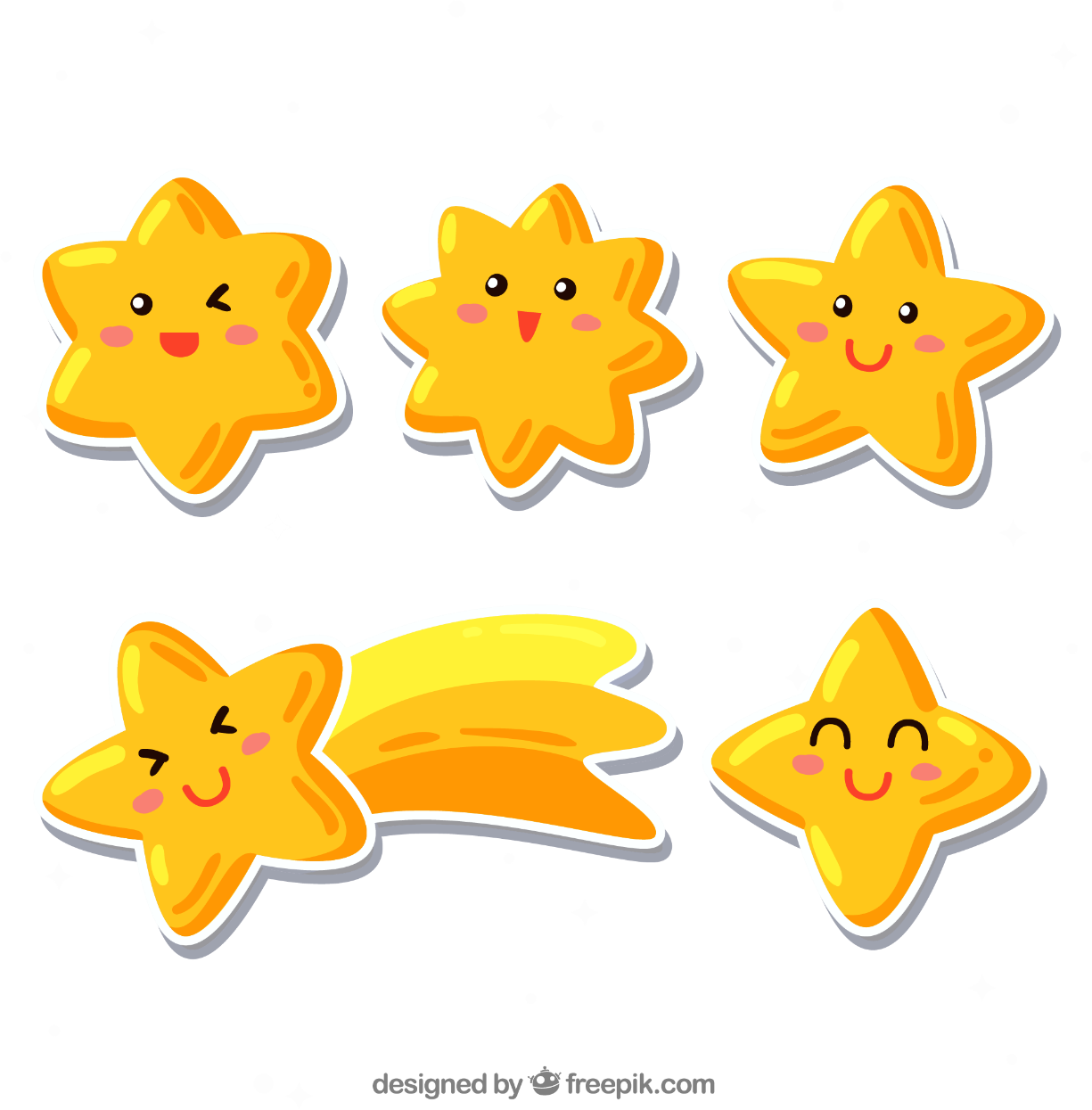 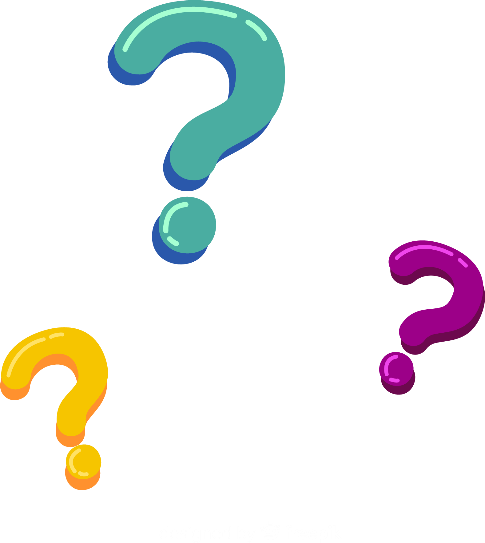 4
Số?
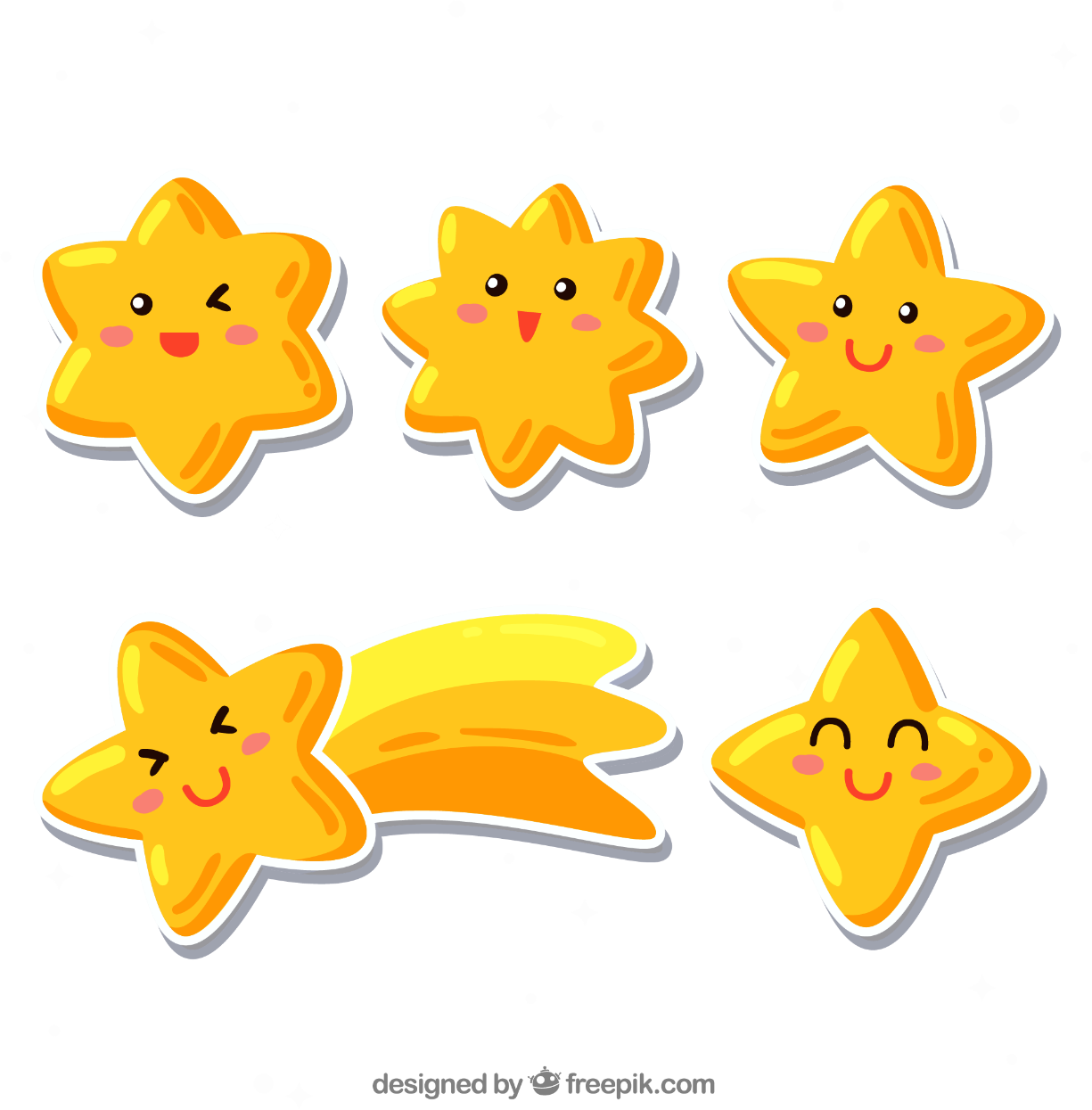 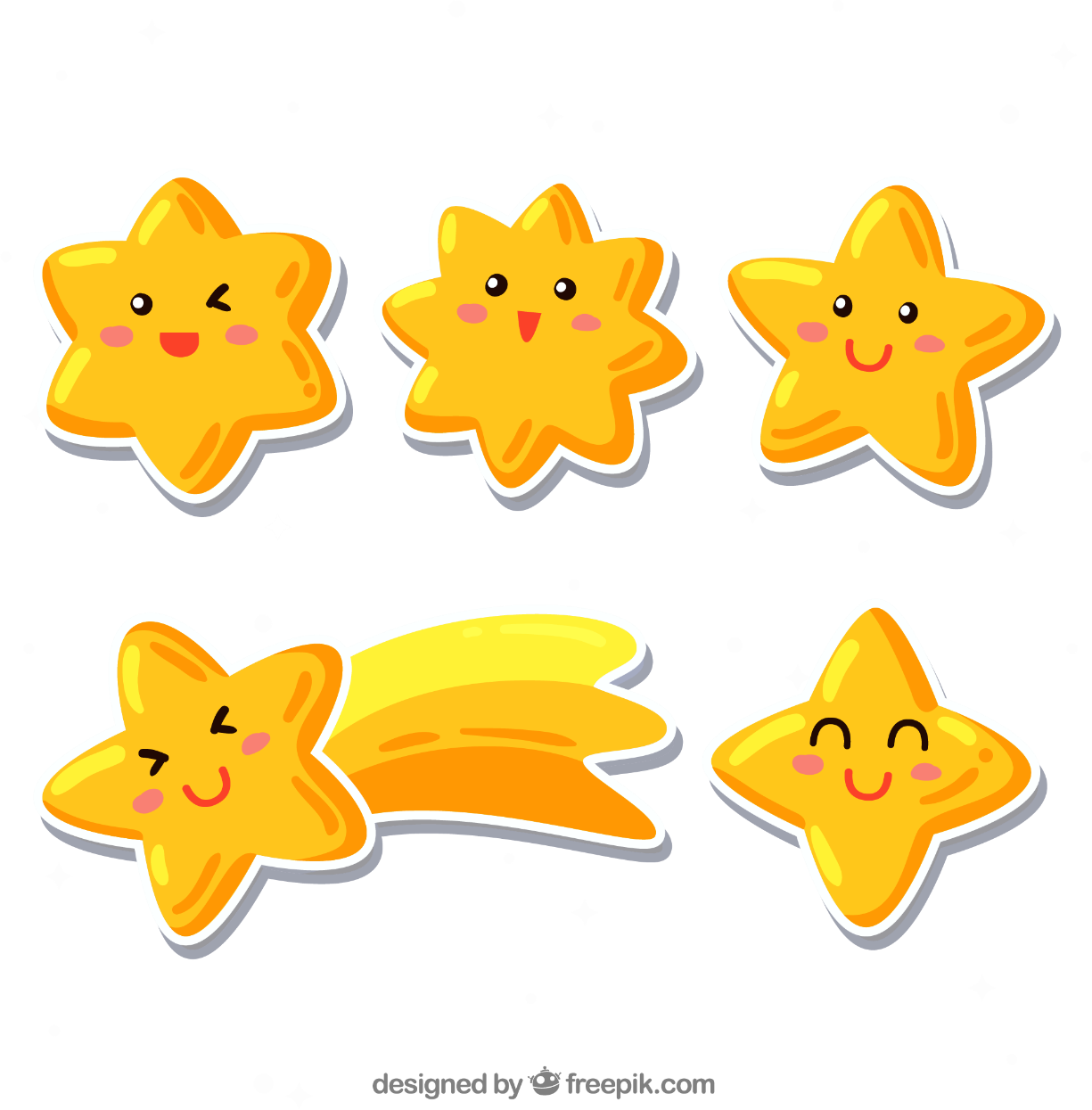 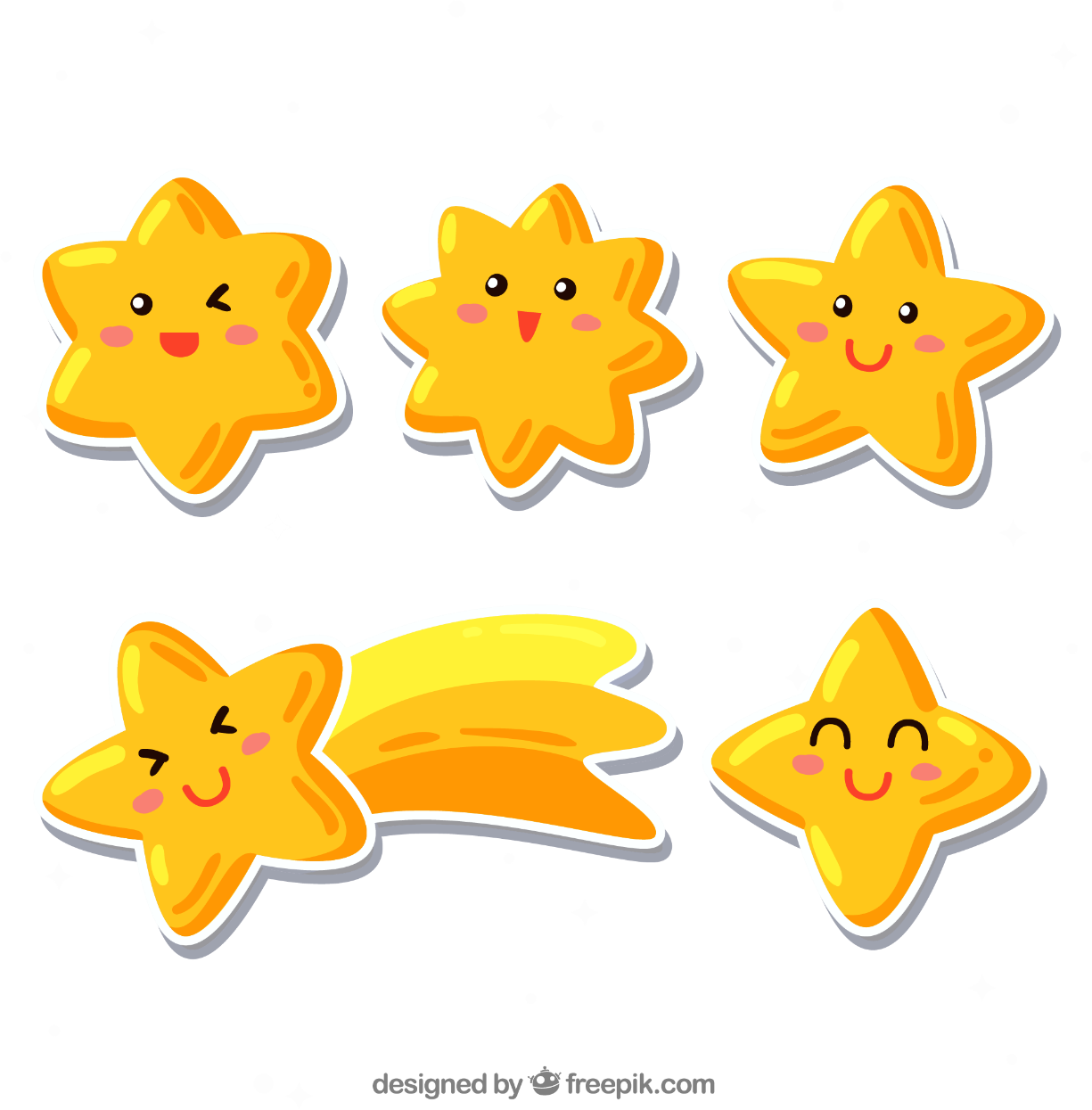 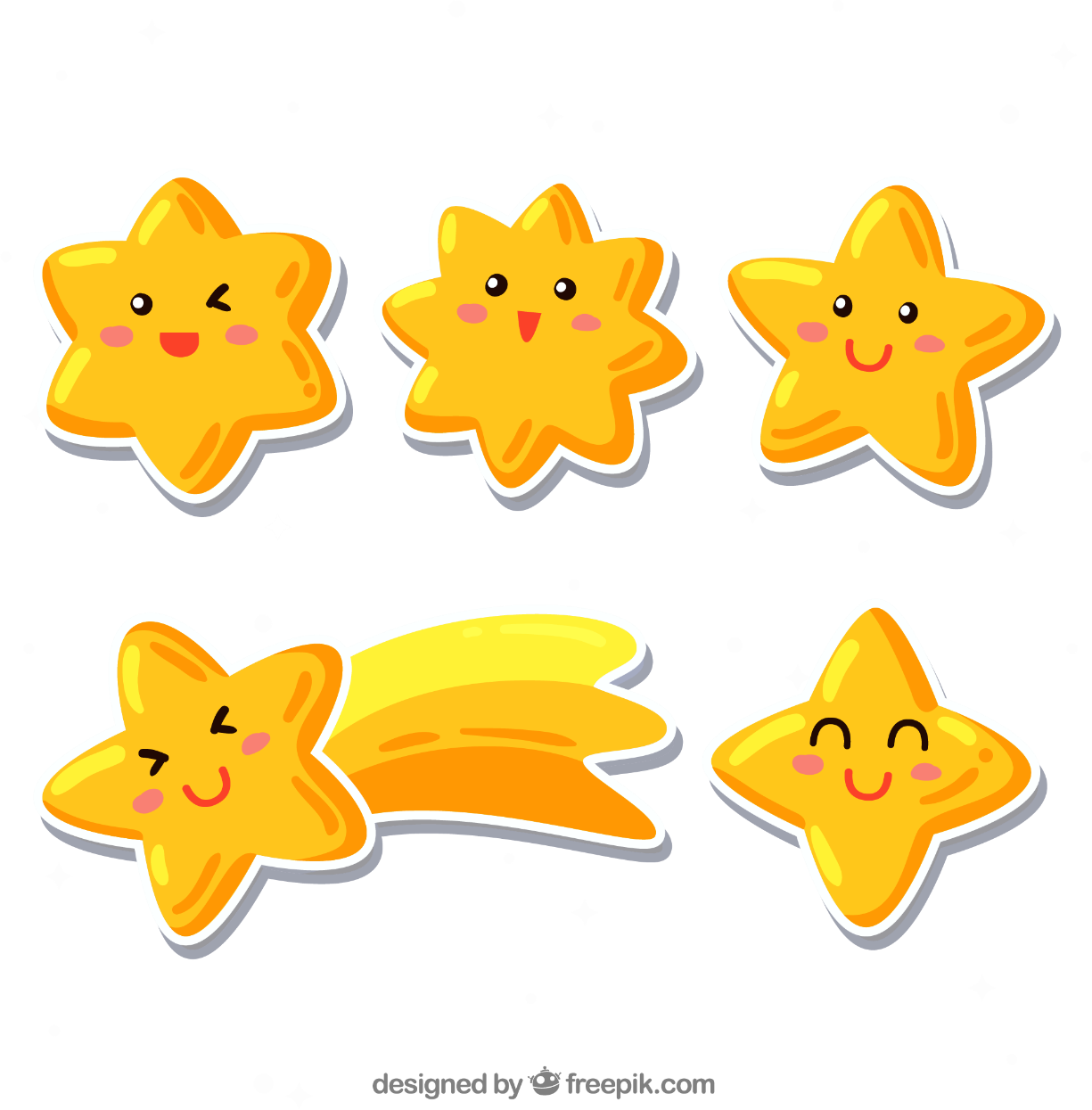 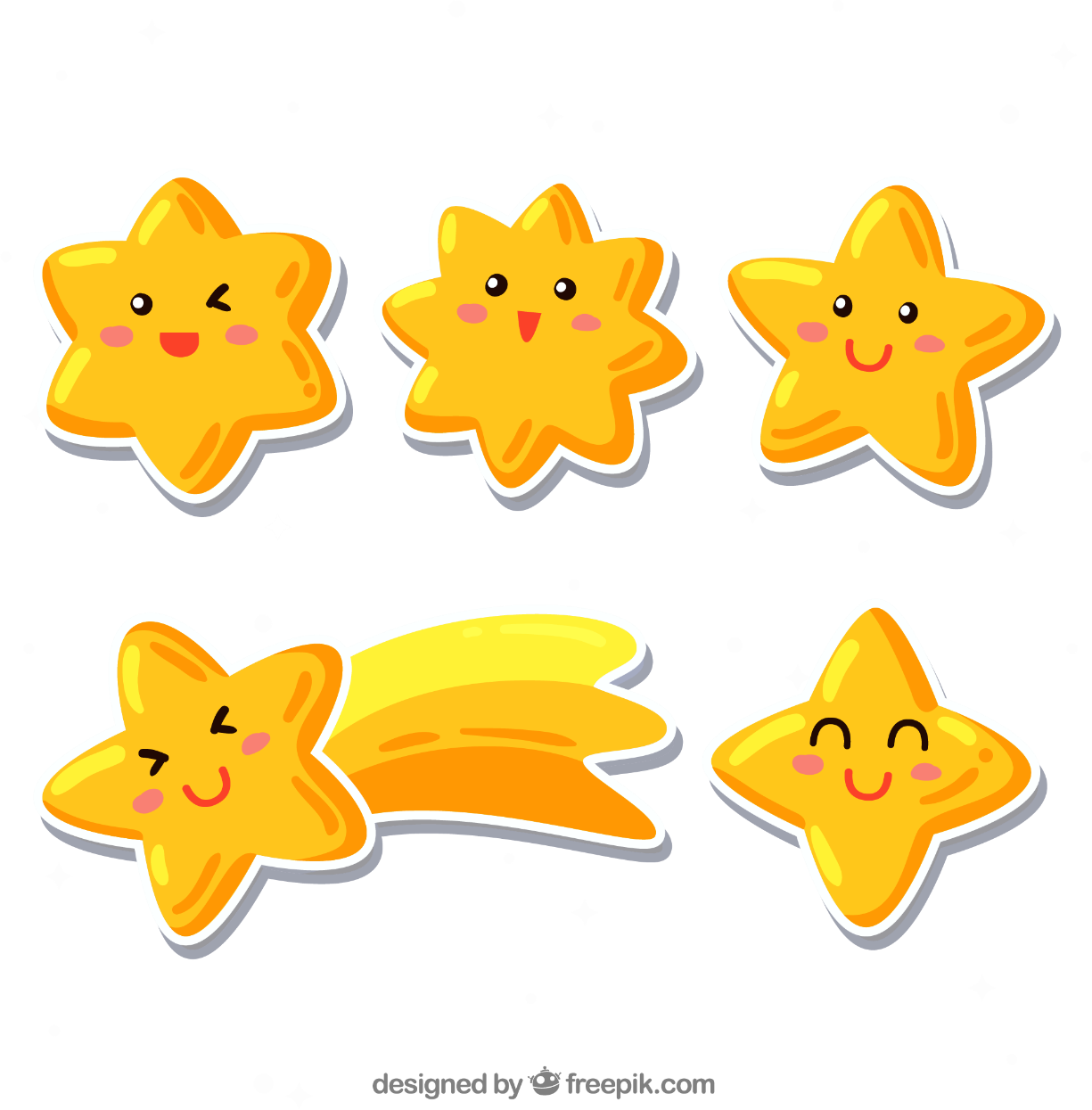 3
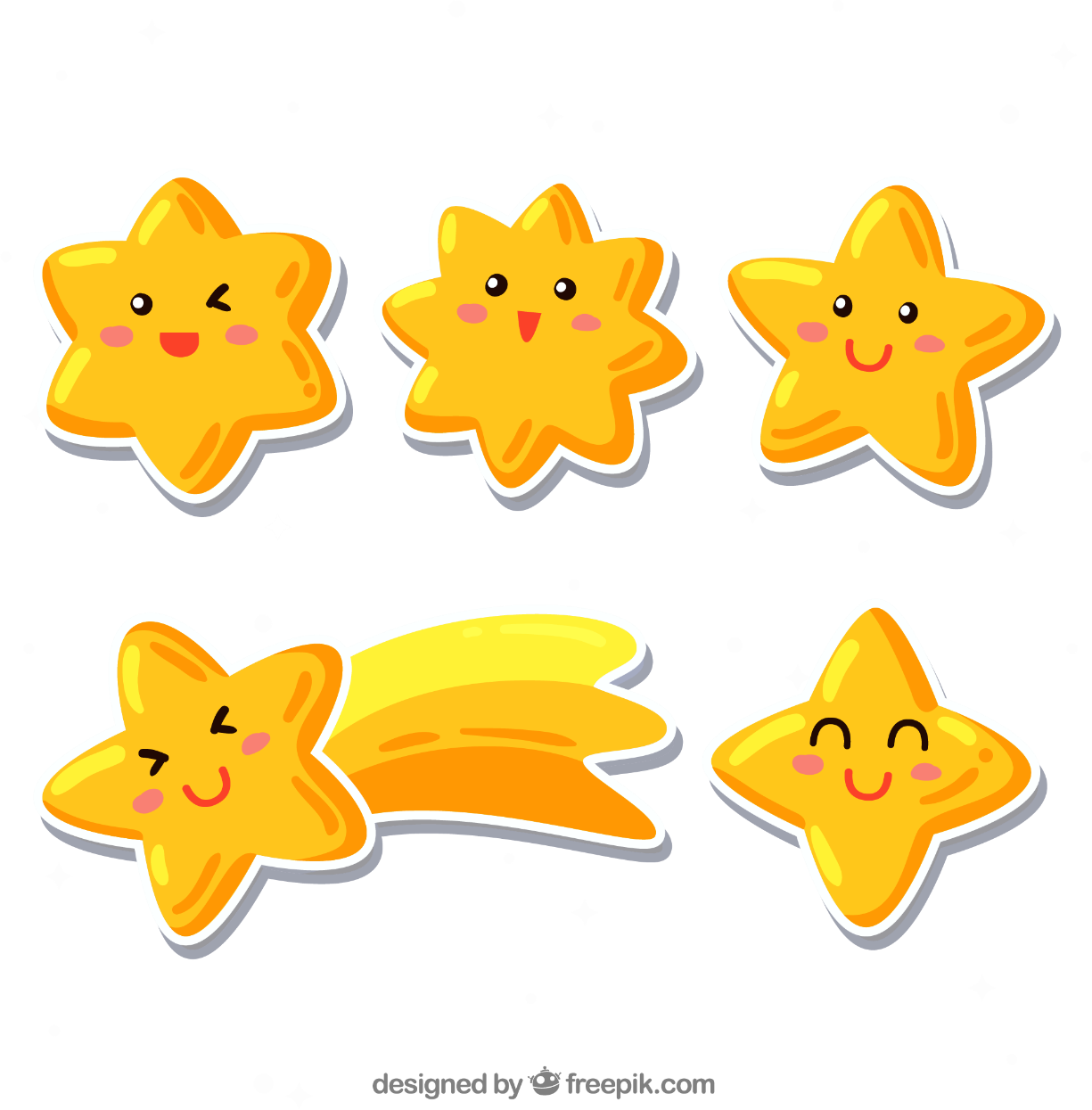 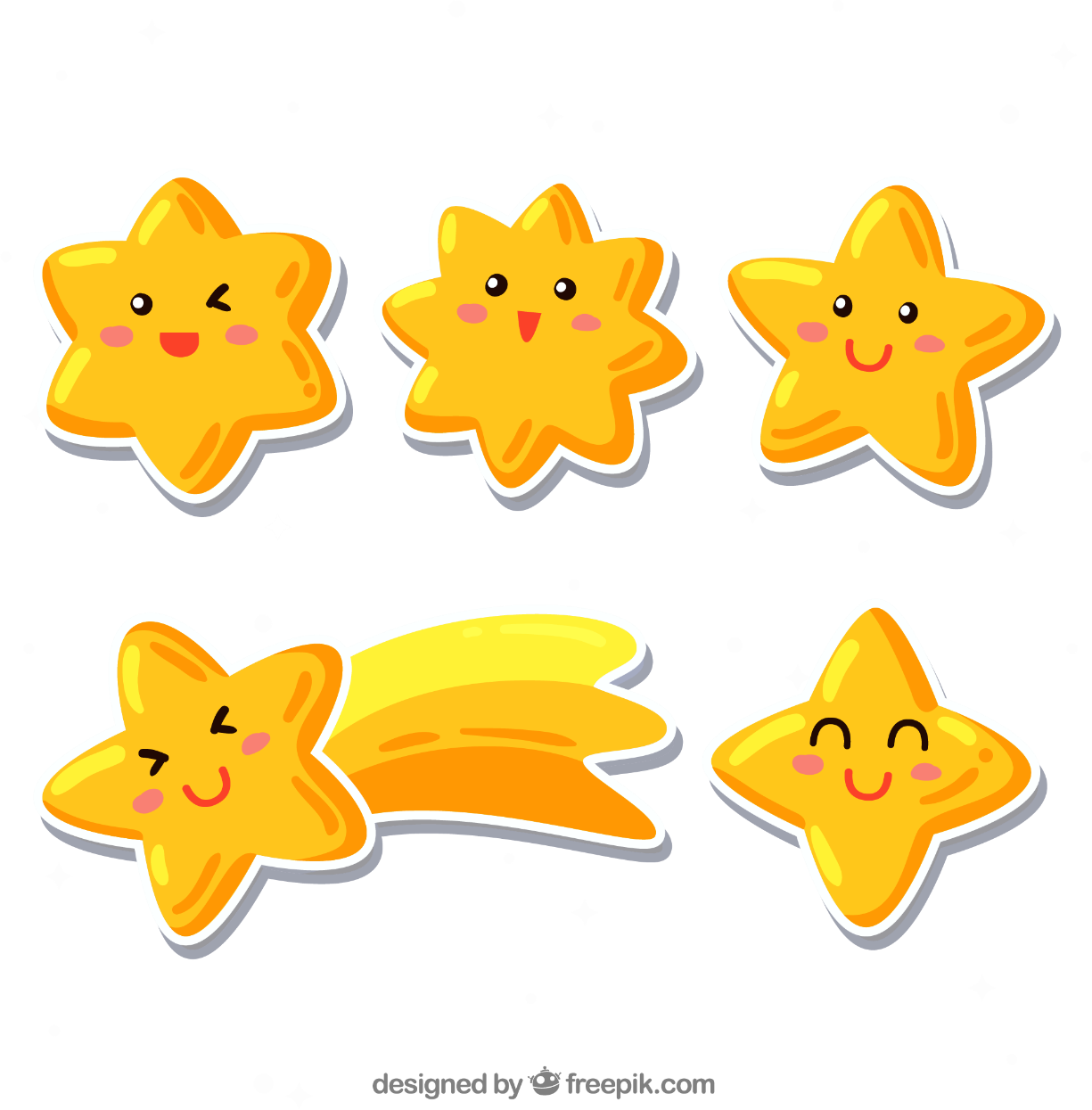 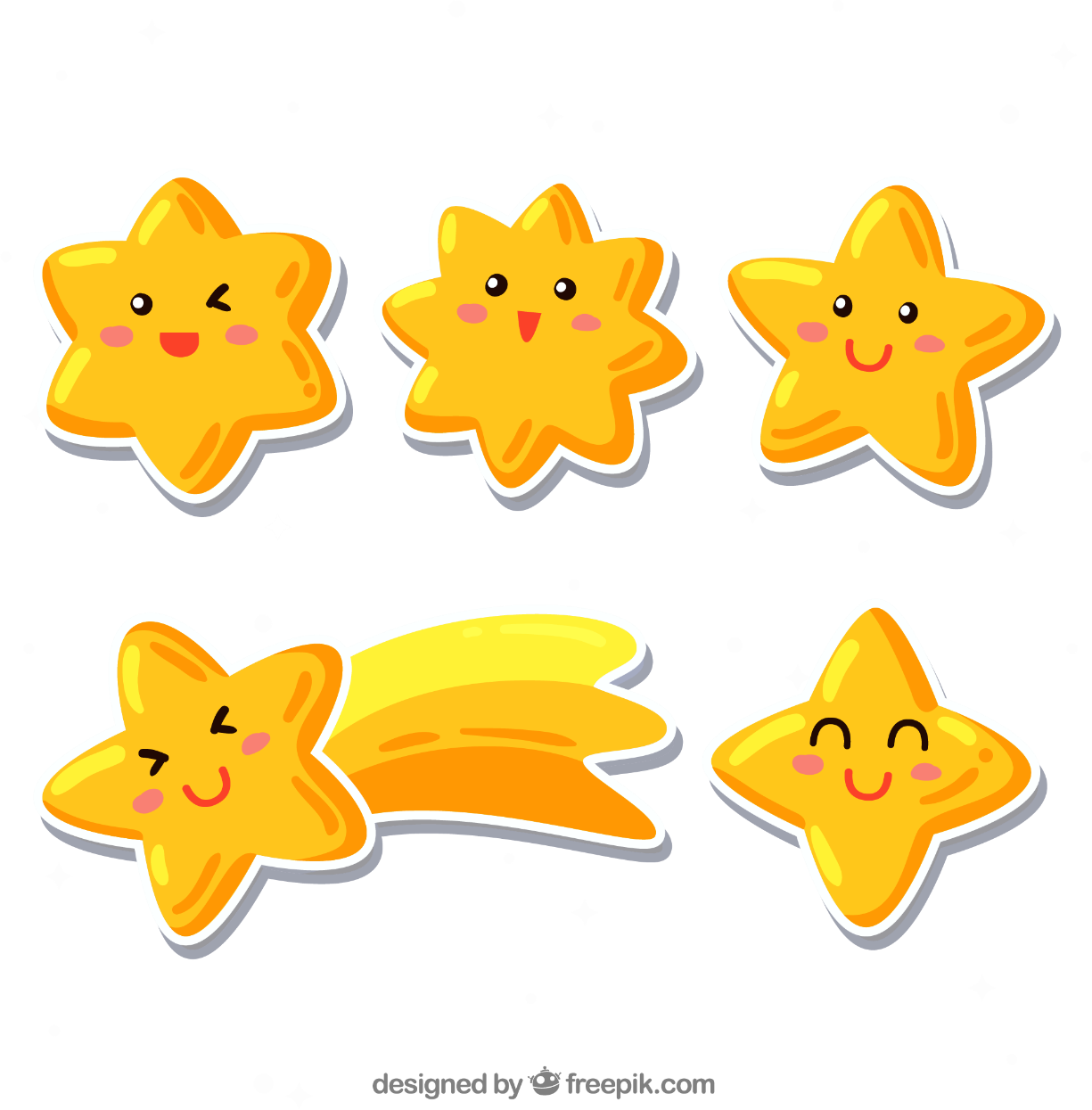 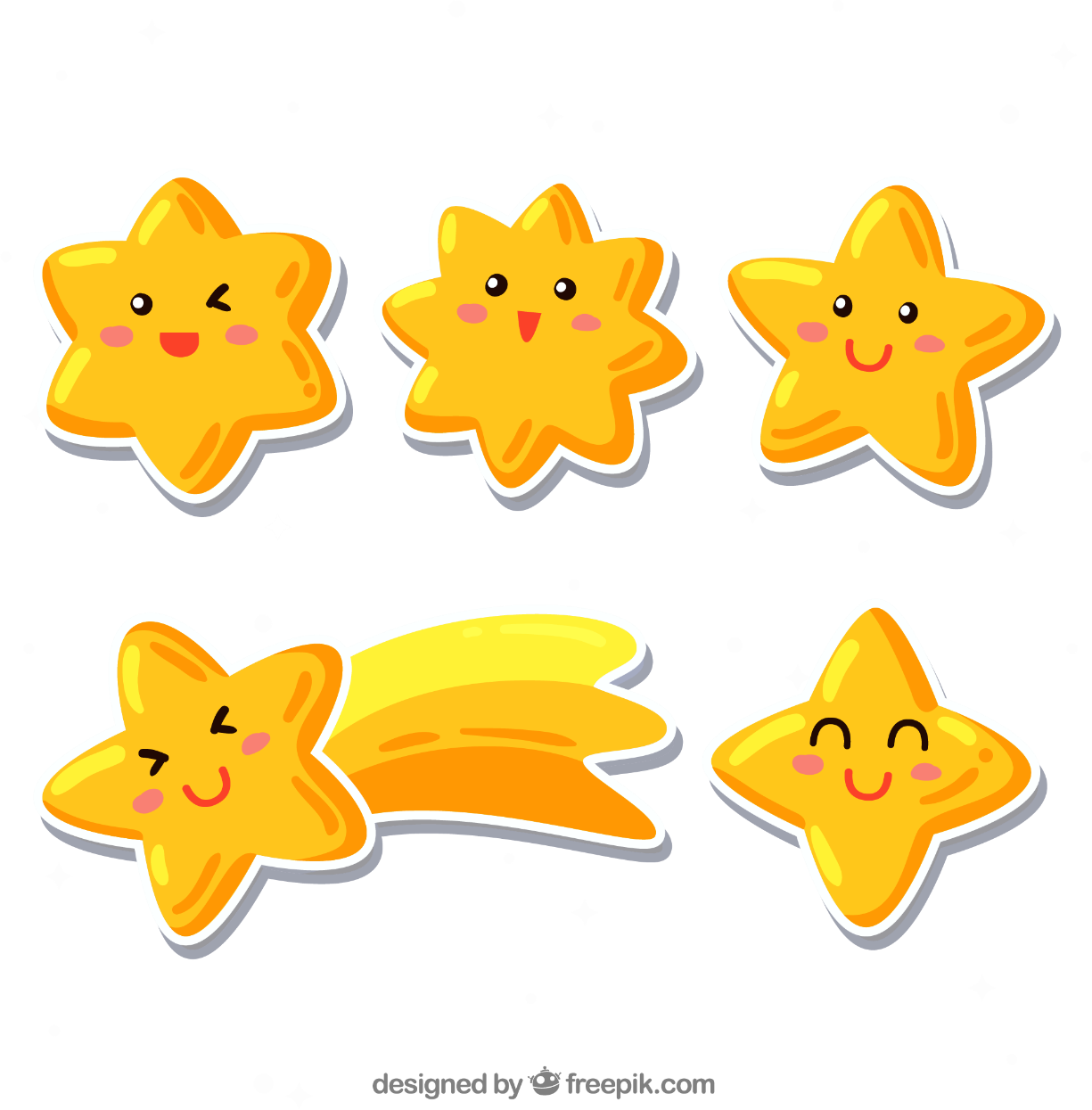 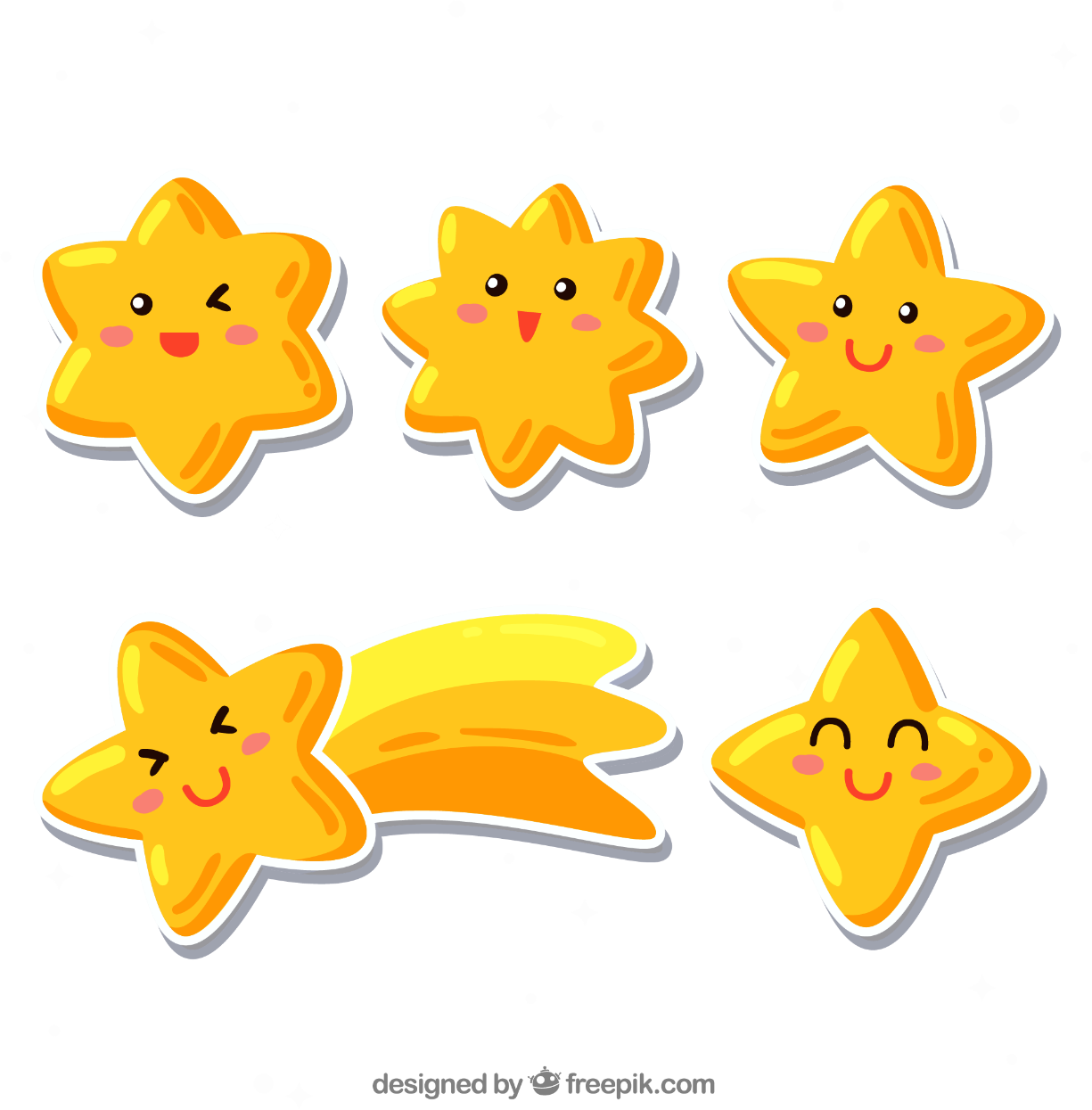 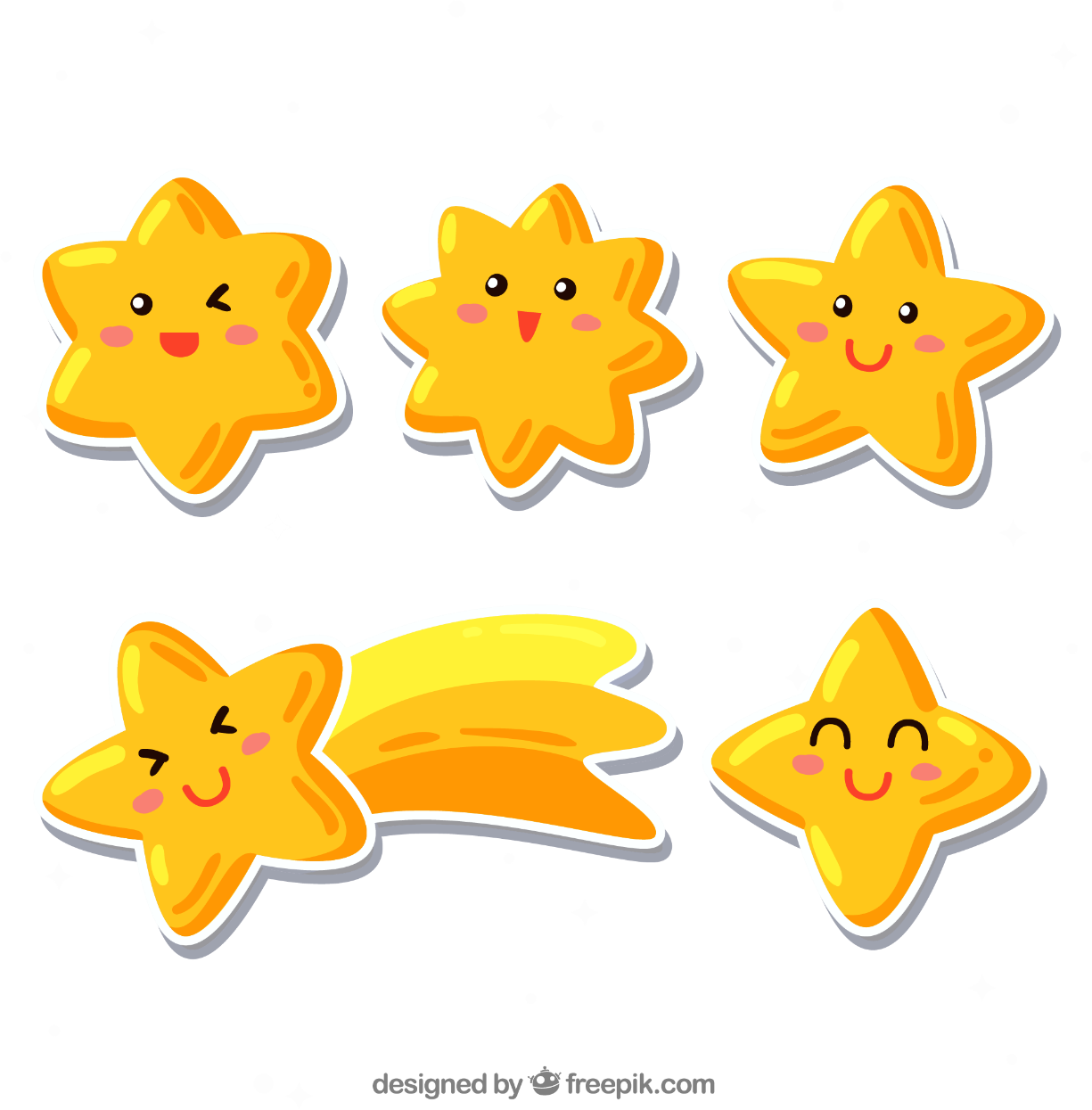 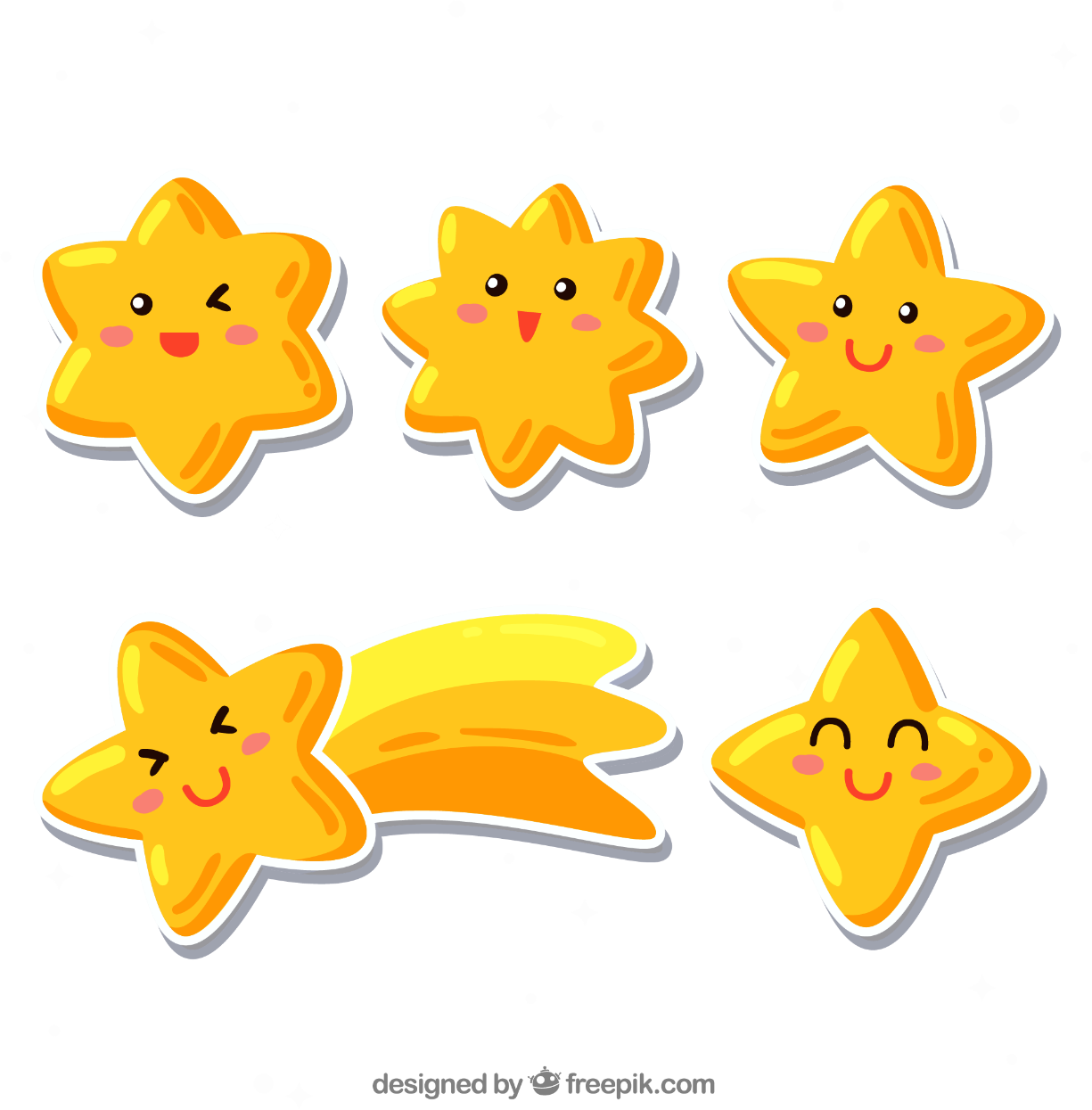 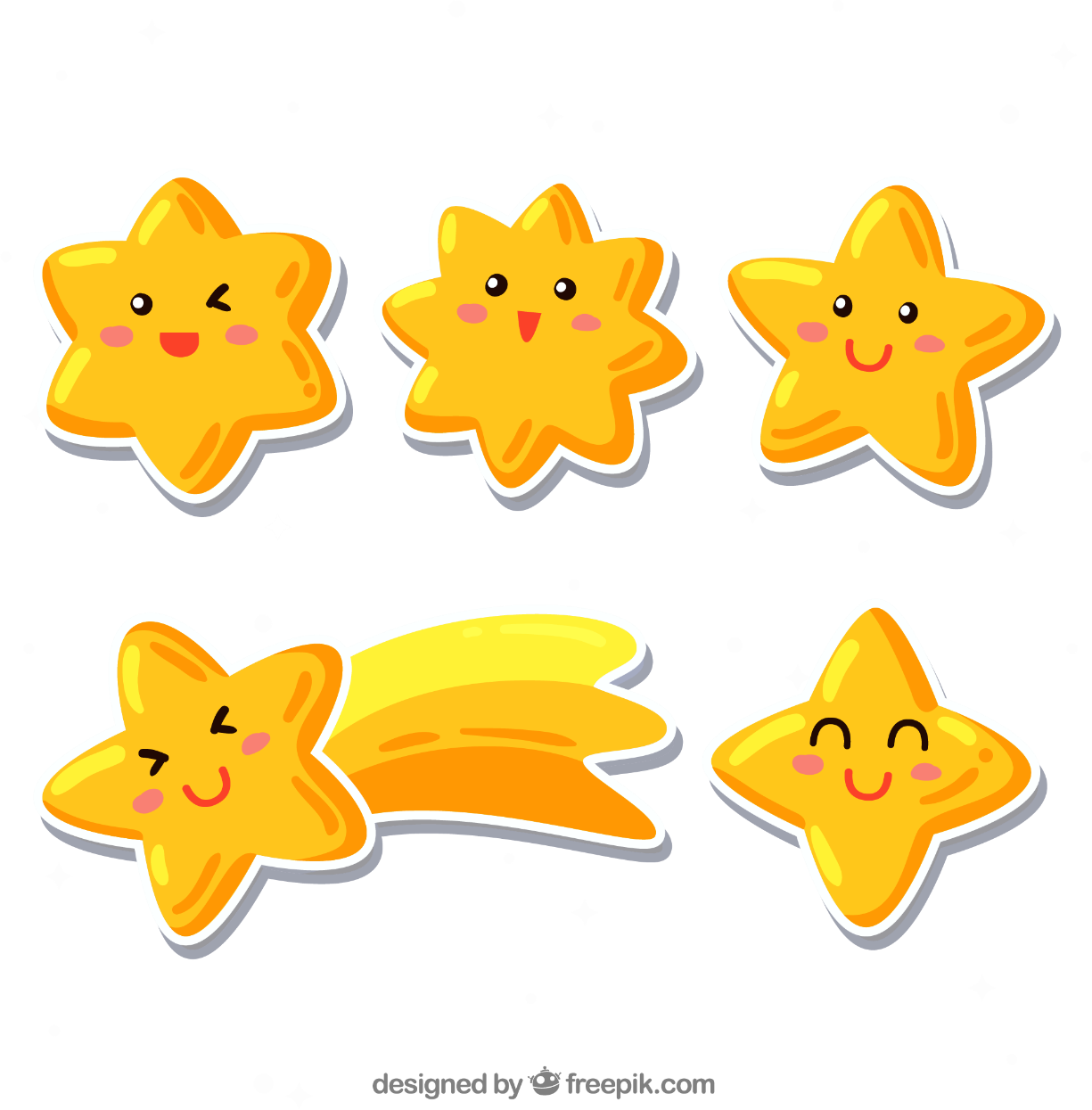 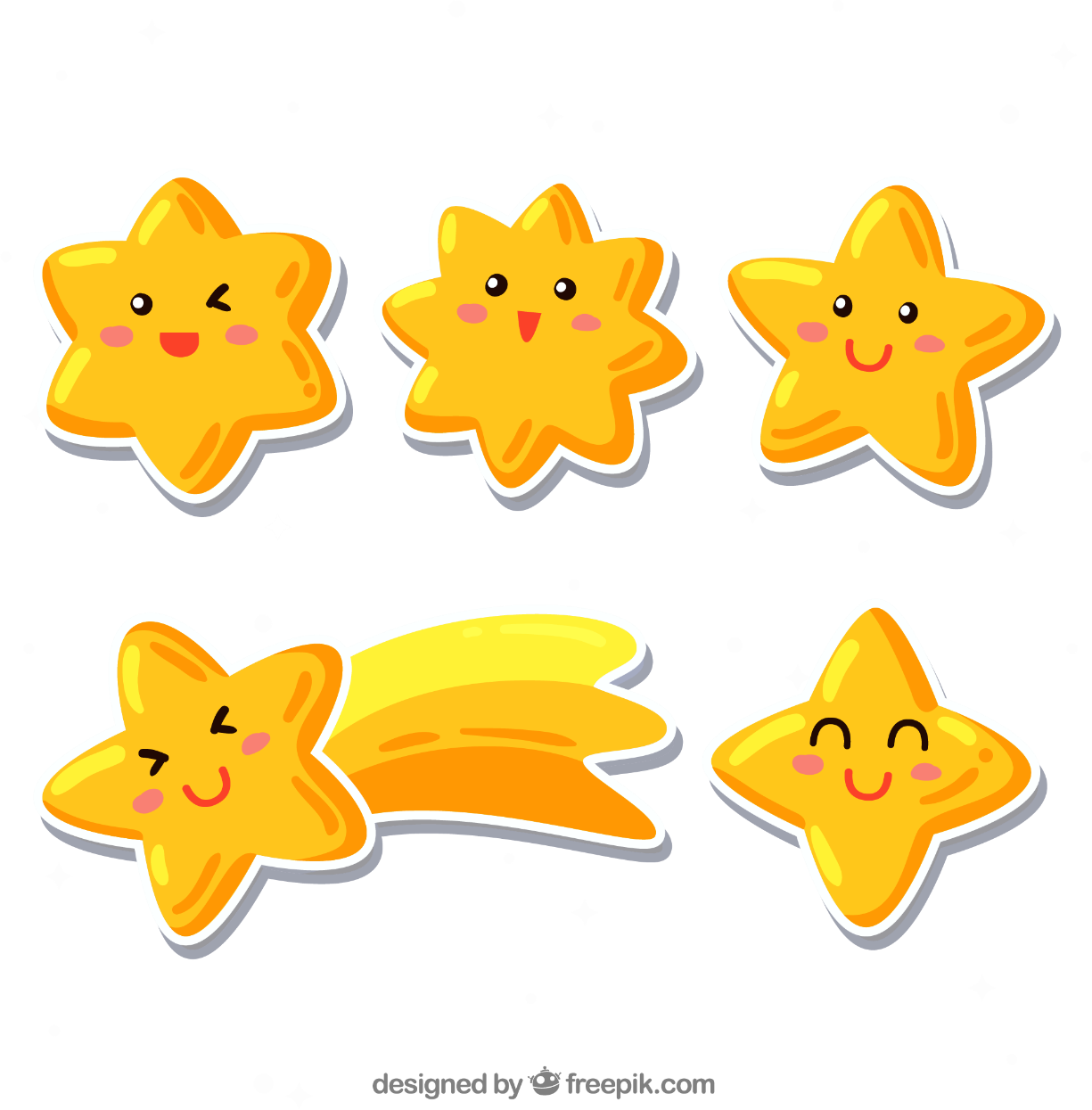 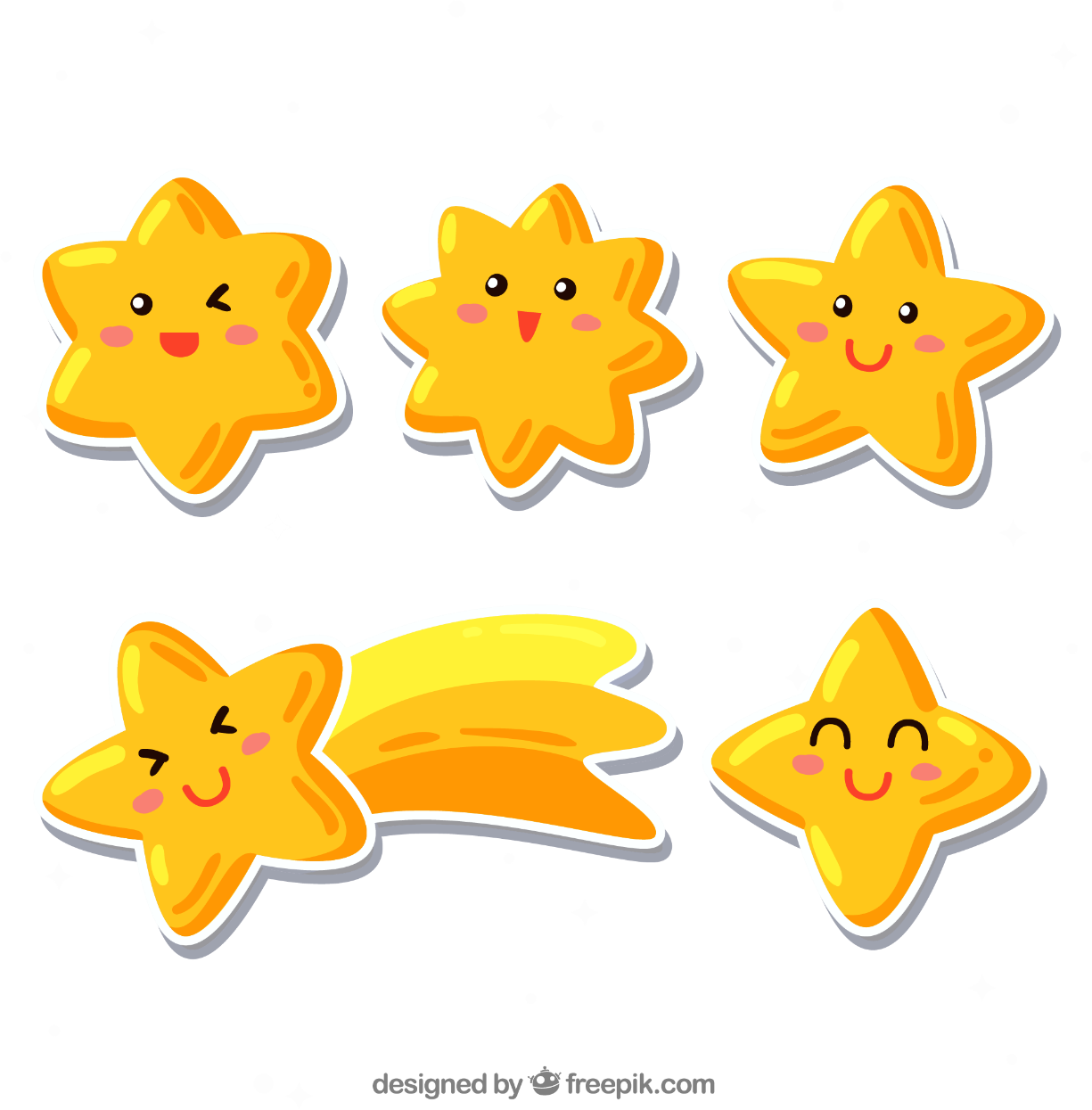 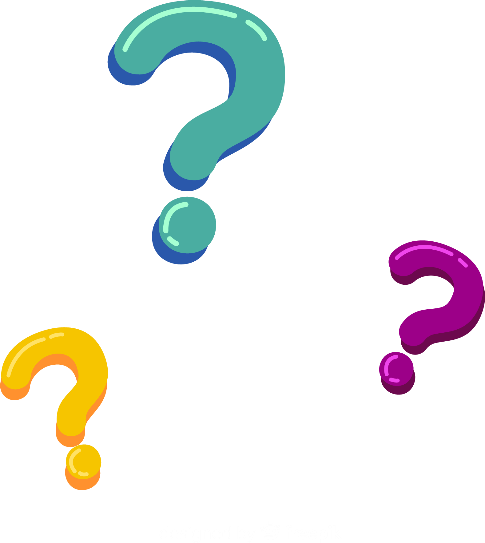 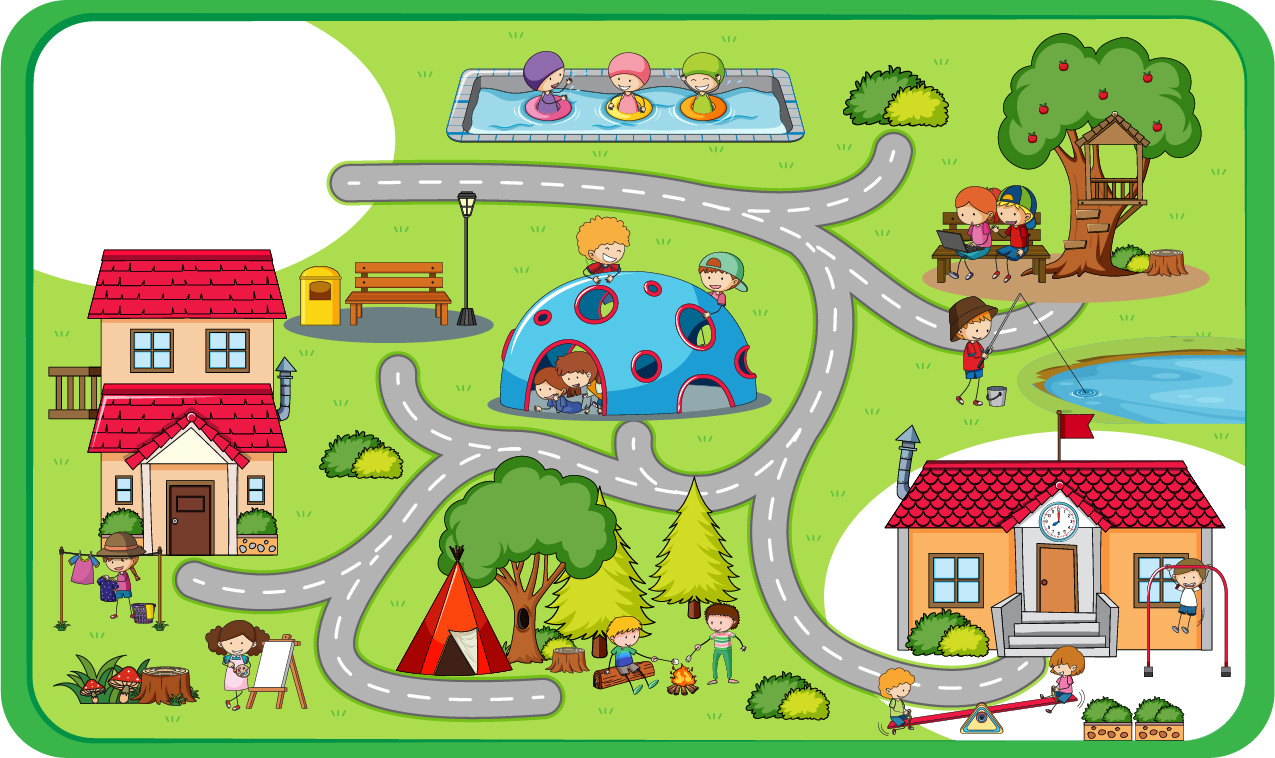 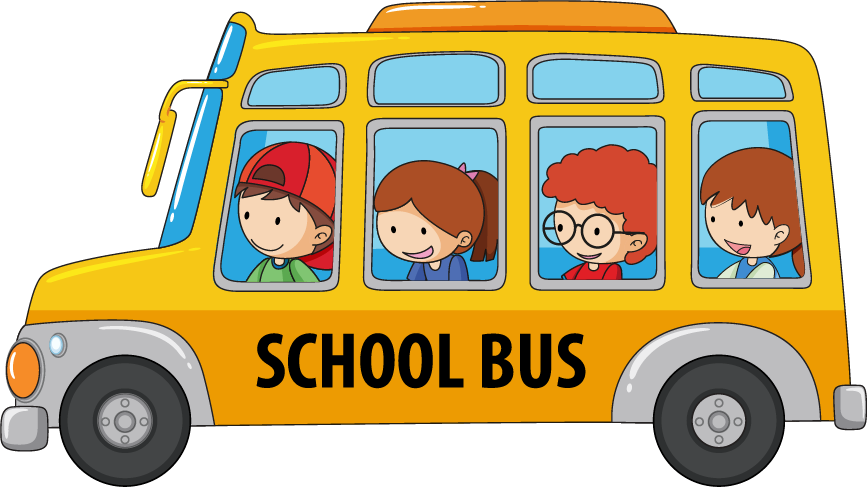 [Speaker Notes: Địa điểm cuối cùng là nhà]
Chọn chữ số 1, 2, 3 thích hợp thay cho dấu “?”
4
Đố em!
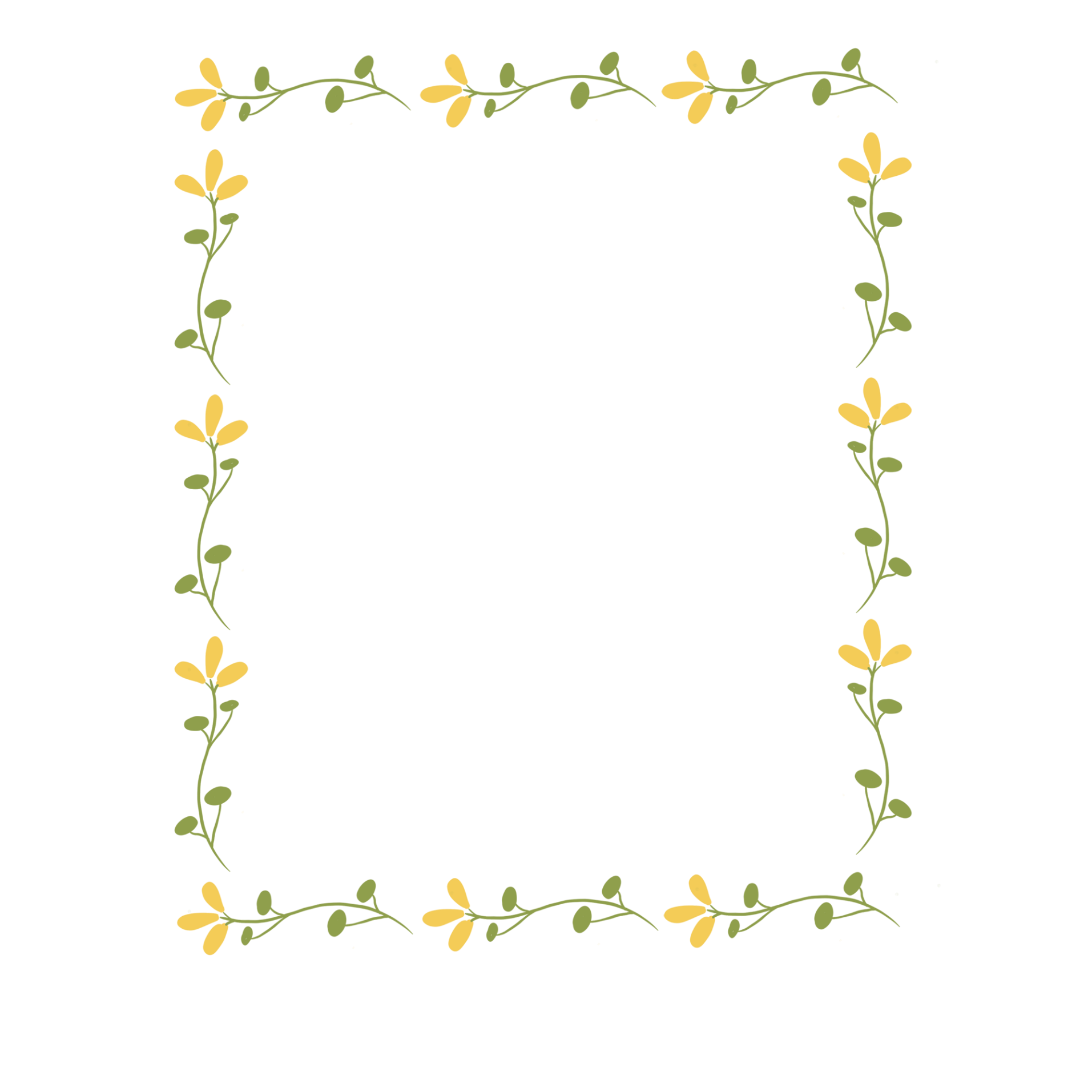 2
1
x
3
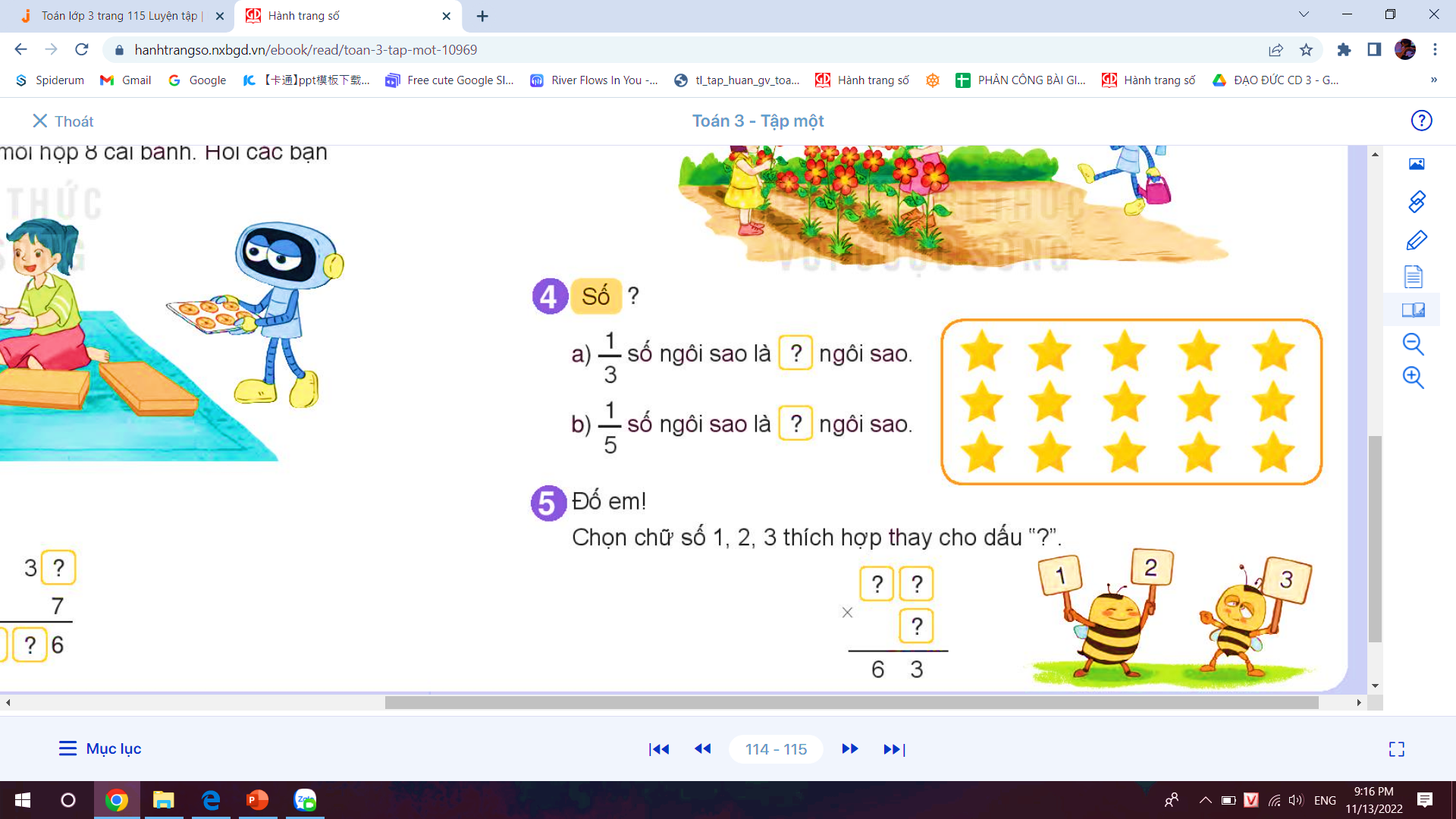 6    3
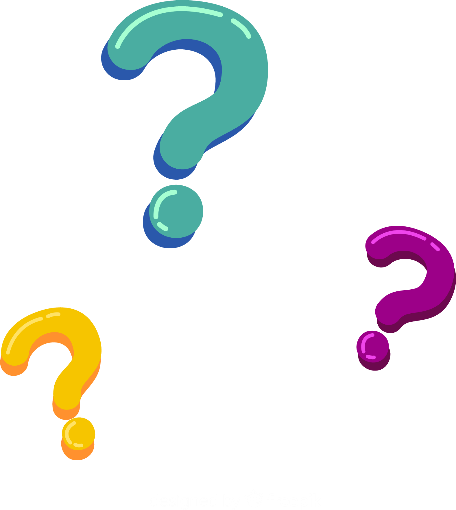 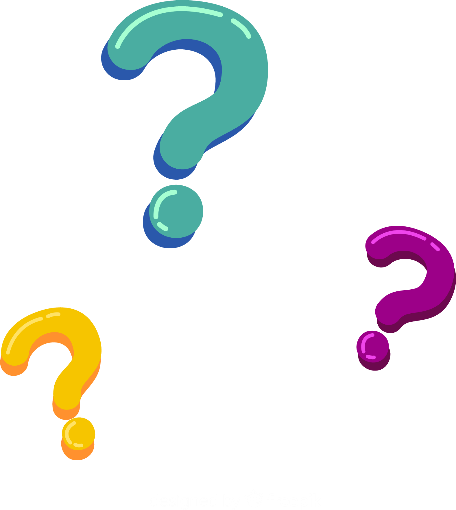 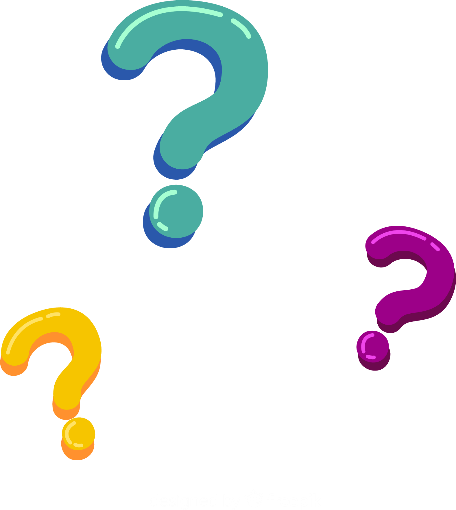 [Speaker Notes: Nhấn vào dấu chấm hỏi để hiện đáp án]
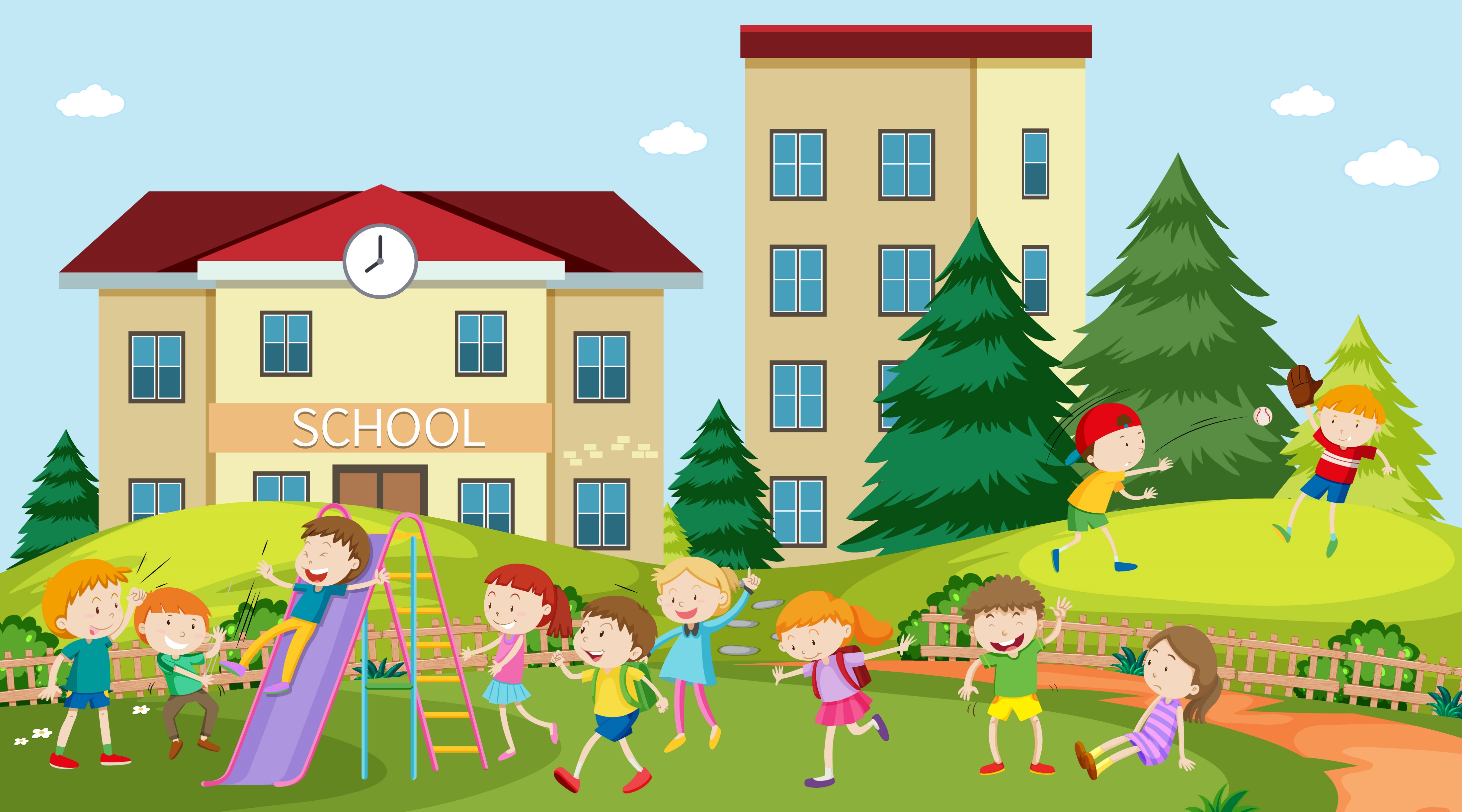 Yêu cầu cần đạt
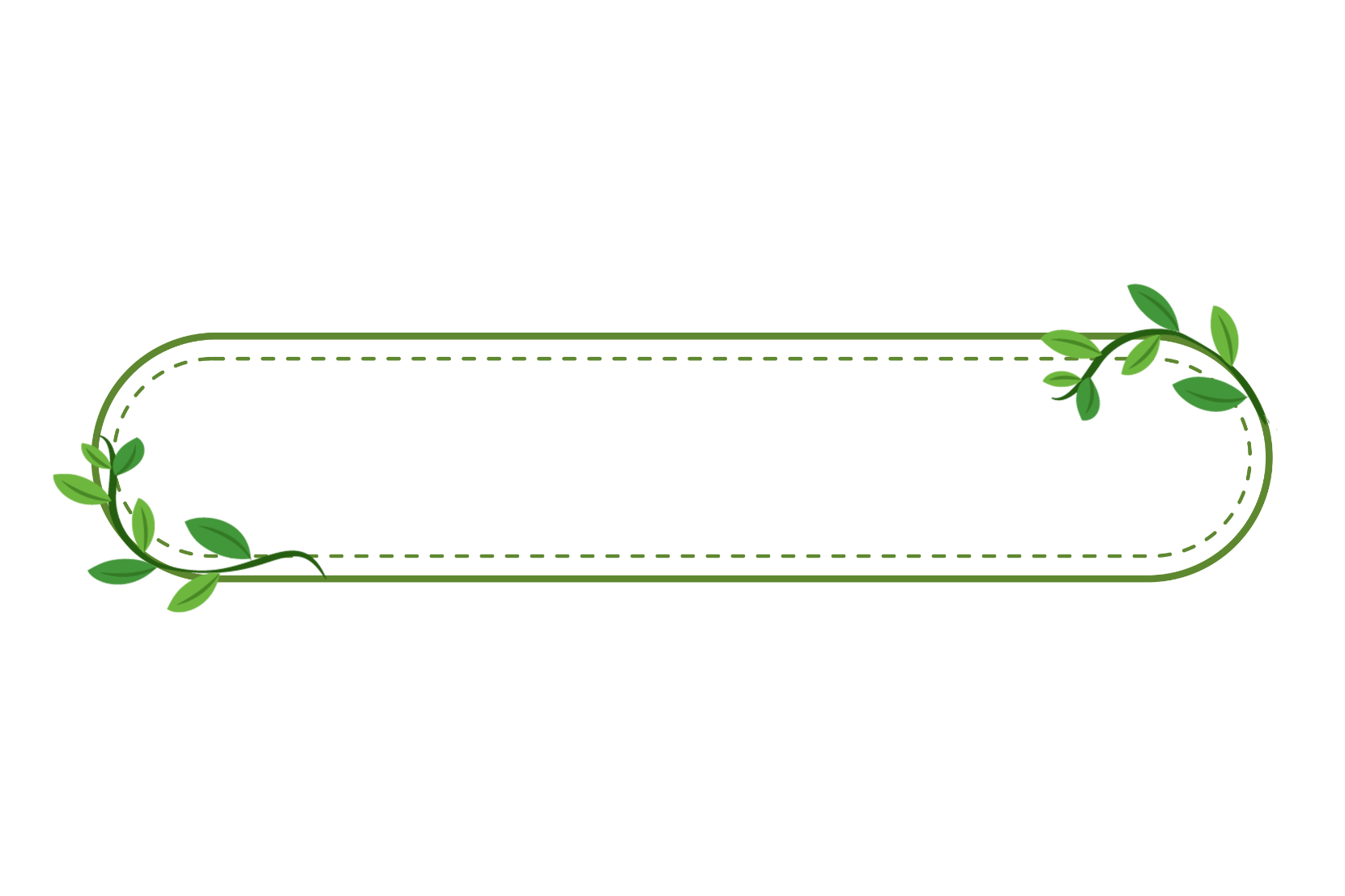 Dặn dò
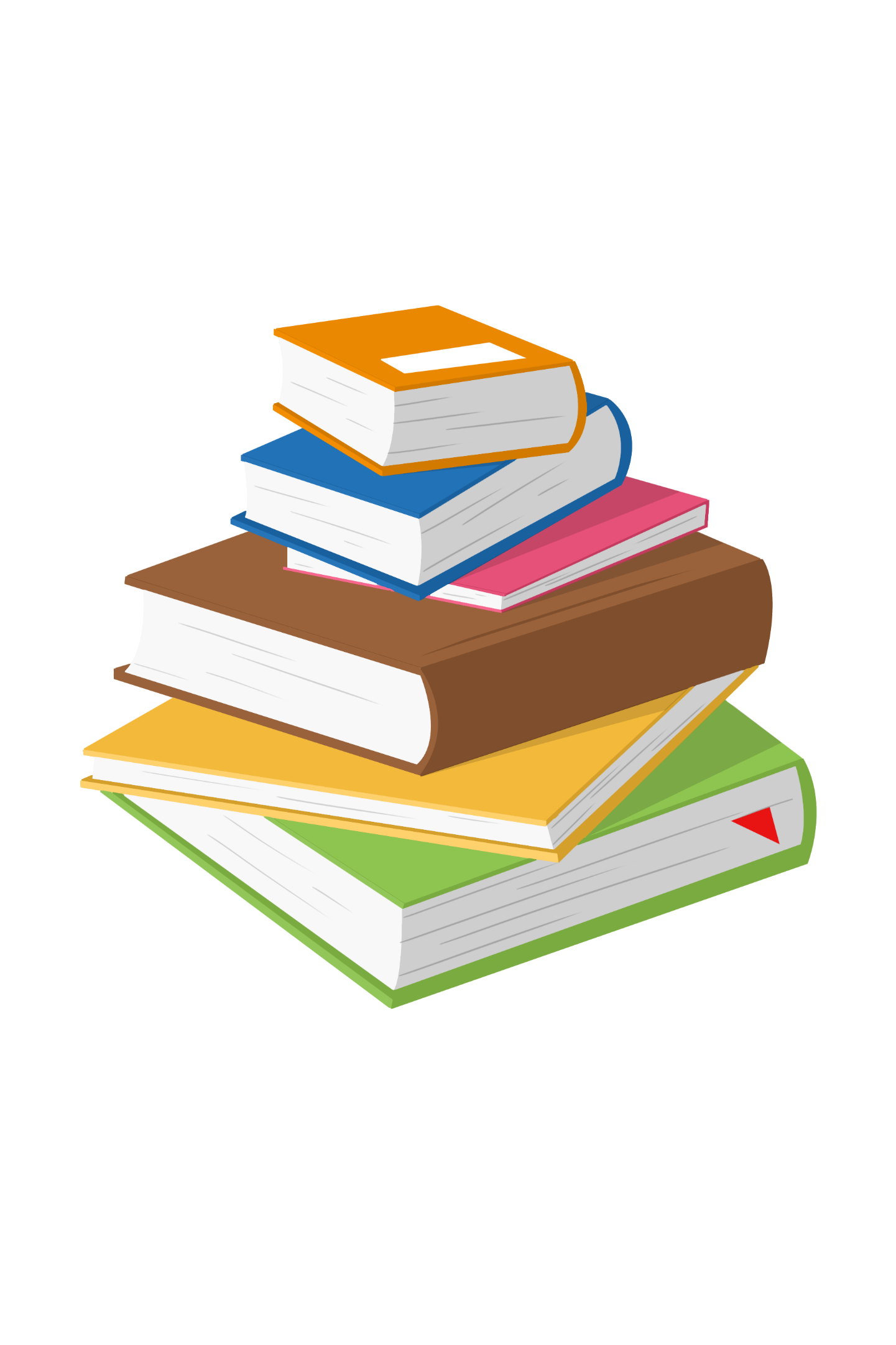 Ôn lại bảng nhân, bảng chia.
Chuẩn bị bài tiếp theo
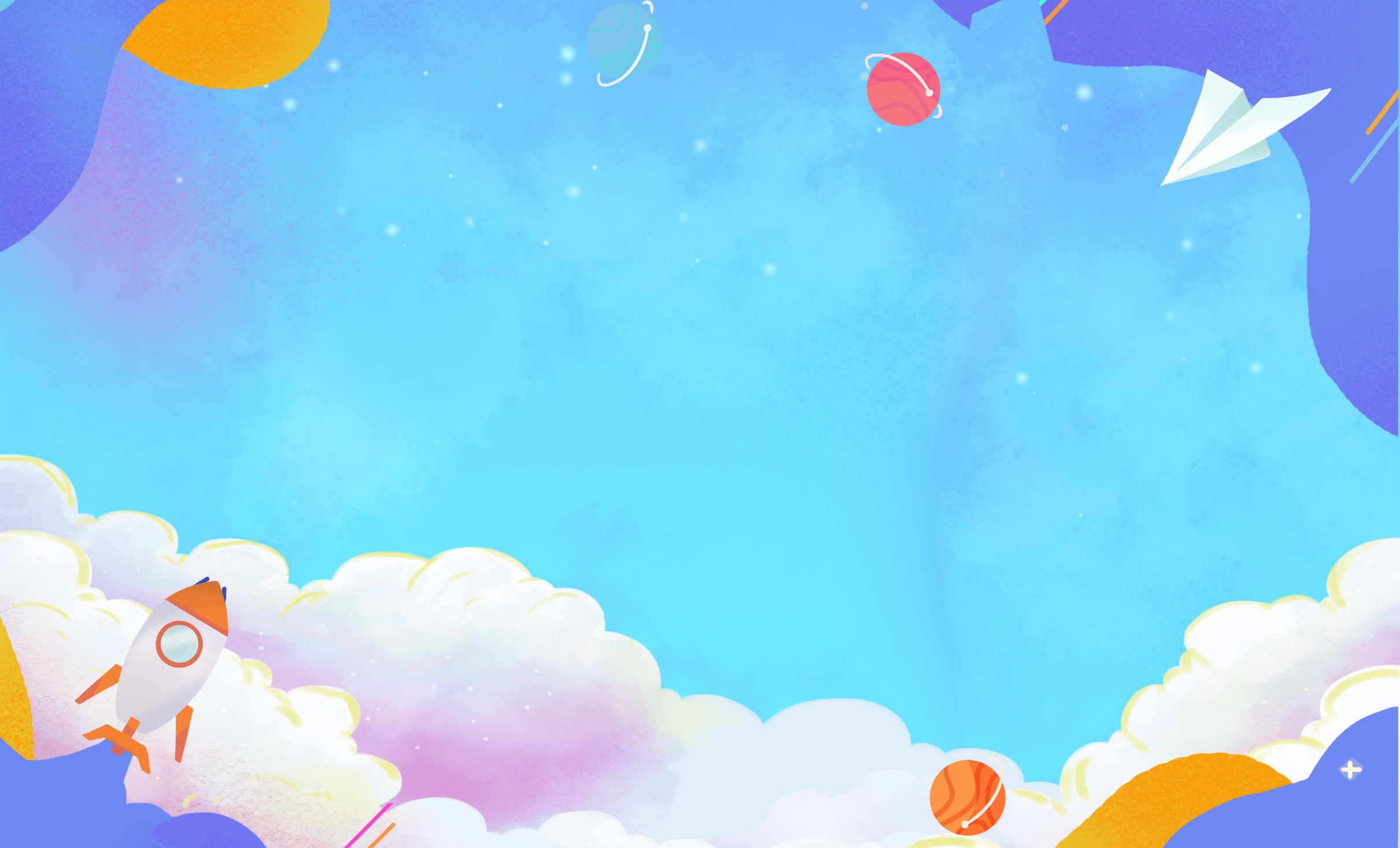 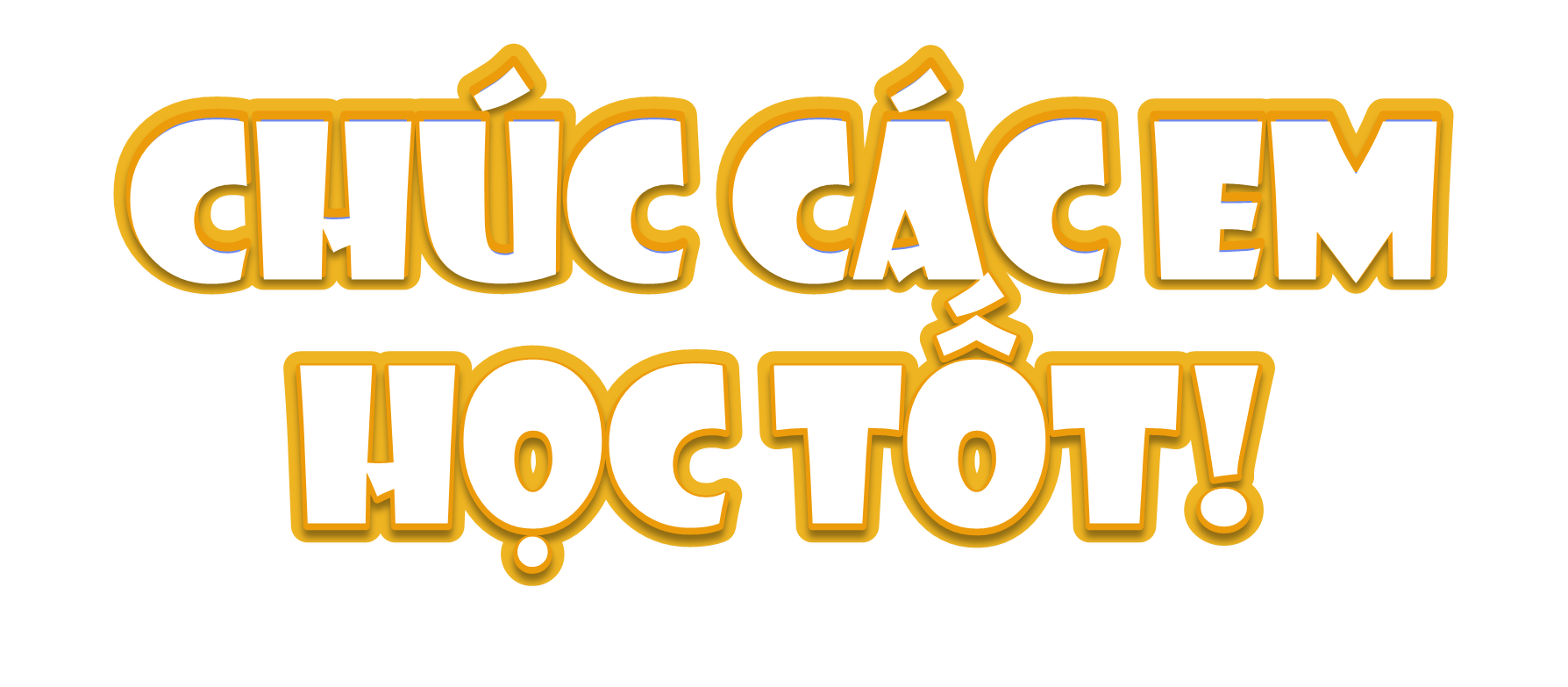 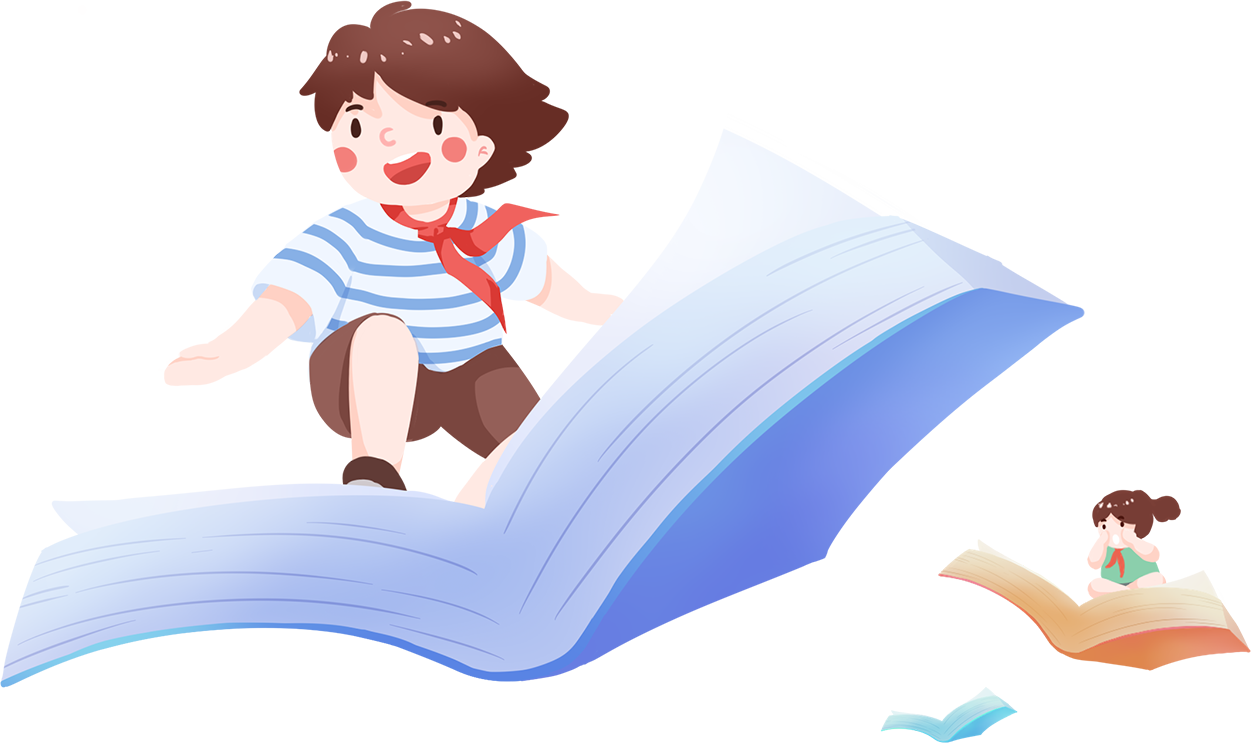